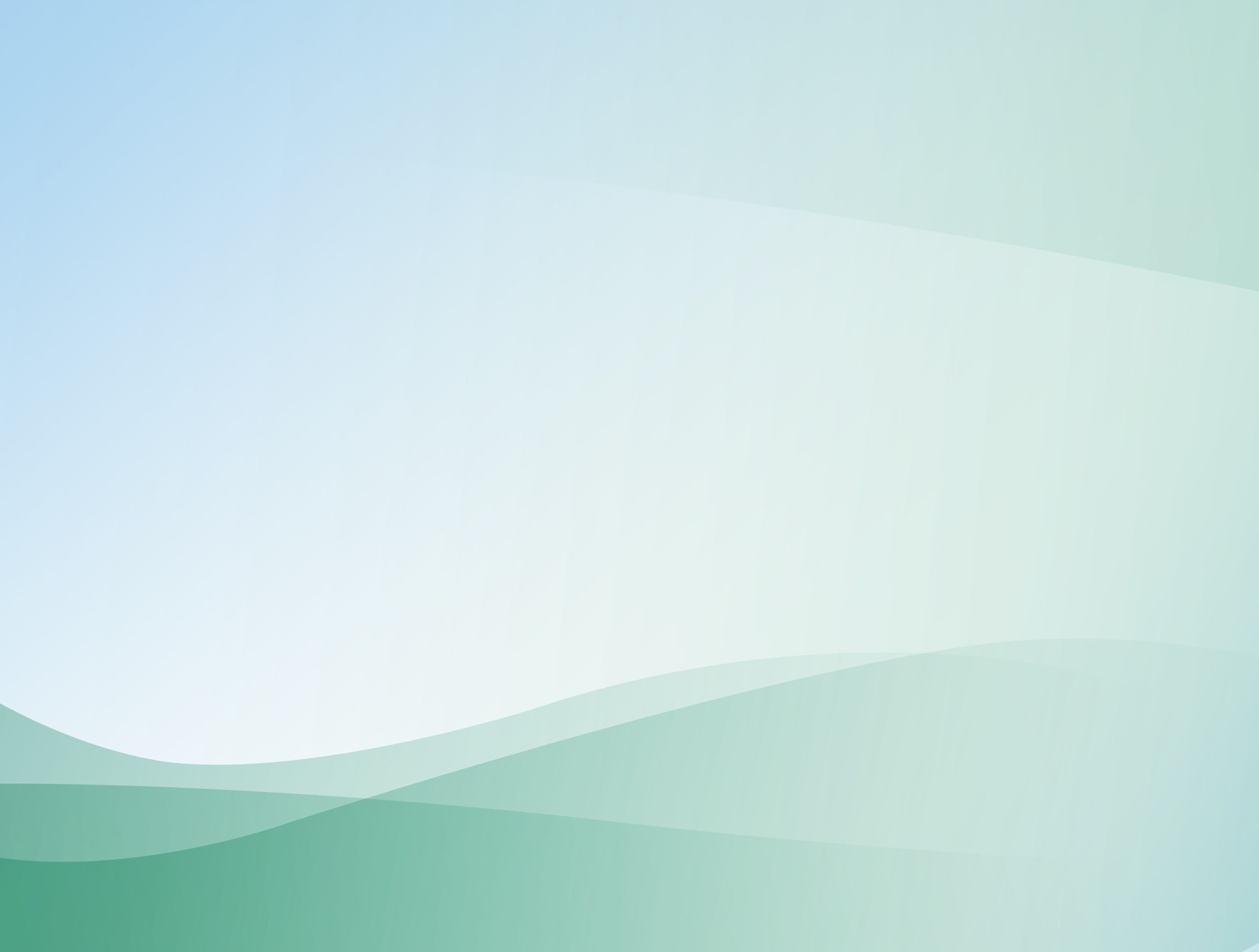 МИНИСТЕРСТВО ОБРАЗОВАНИЯ РЕСПУБЛИКИ МОРДОВИЯПОРТФОЛИОСамариной Карины Юрьевны, воспитателя муниципального дошкольного образовательного учреждения «Детский сад № 78 комбинированного вида» городского округа Саранск
Дата рождения: 19.07.1989 г.
Профессиональное образование: высшее, Дагестанский государственный педагогический университет, 2012 г.
Квалификация: учитель начальных классов 
По специальности: «Педагогика и методика начального образования»
№ диплома: № 29619  
Дата выдачи 19.01.2012 г.
Переподготовка: Государственное бюджетное учреждение дополнительного профессионального образования «Мордовский республиканский институт образования» 
Программа «Педагогика и методика дошкольного образования»
Стаж педагогической работы (по специальности): 7 лет
В данном учреждении: 2 года
Общий трудовой стаж: 10 лет
Наличие квалификационной категории: первая
Дата последней аттестации: 21.03.2018 г. 
Звание: не имеет
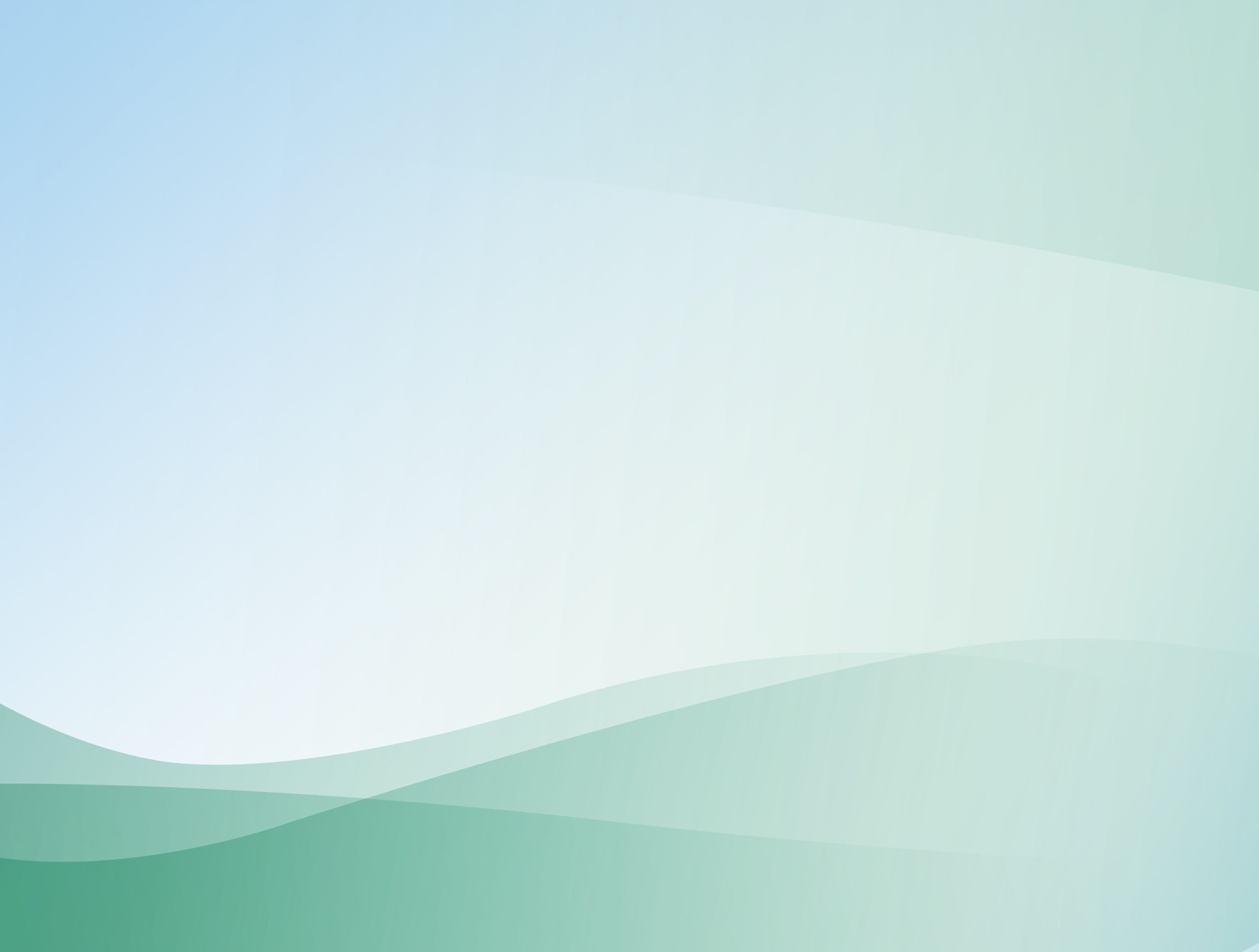 Представление инновационного педагогического опыта
«Формирование нравственных качеств дошкольников средствами проектной деятельности»

https://disk.yandex.ru/i/L6hED2TeokjzEw
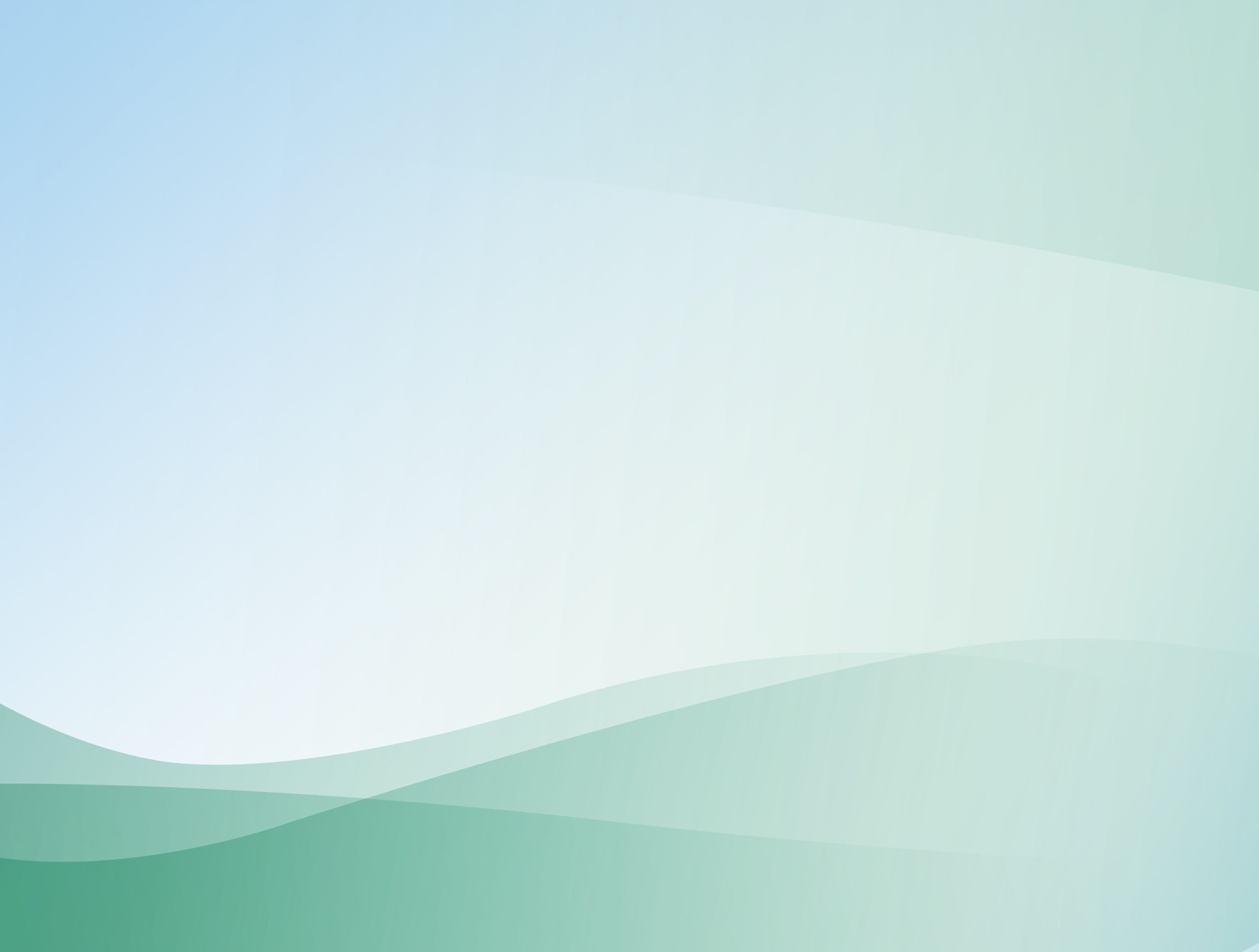 1. Участие в инновационной (экспериментальной) деятельности
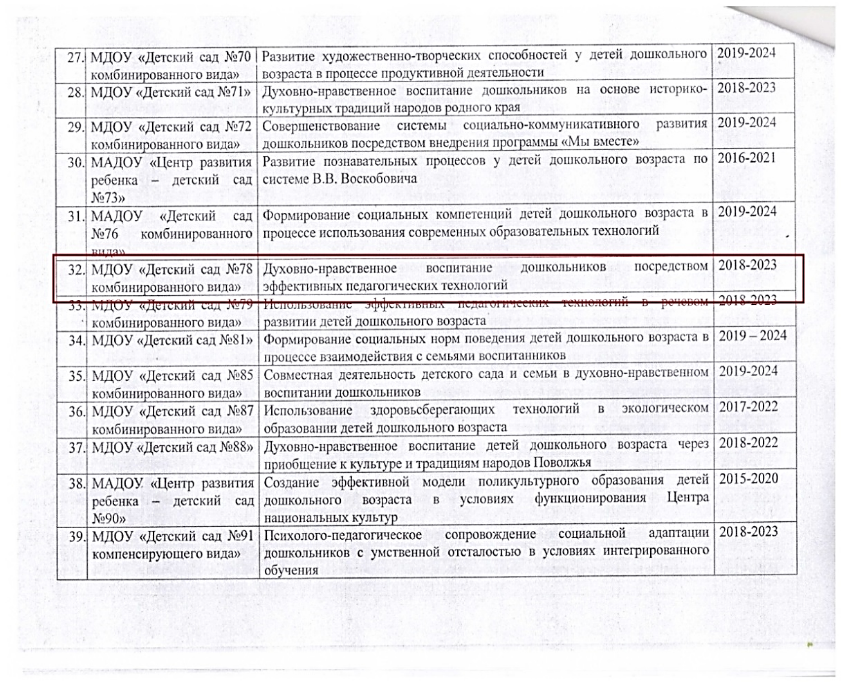 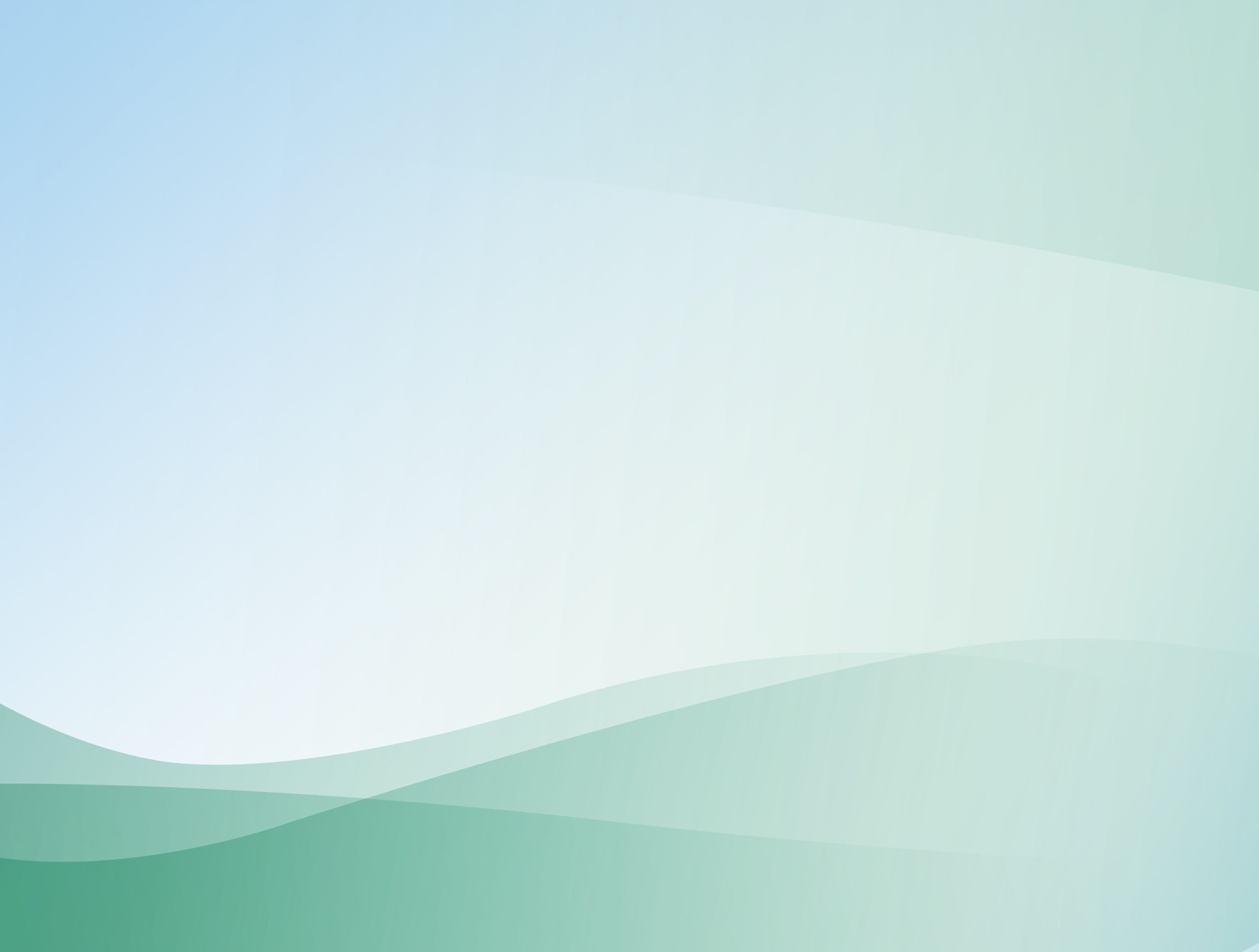 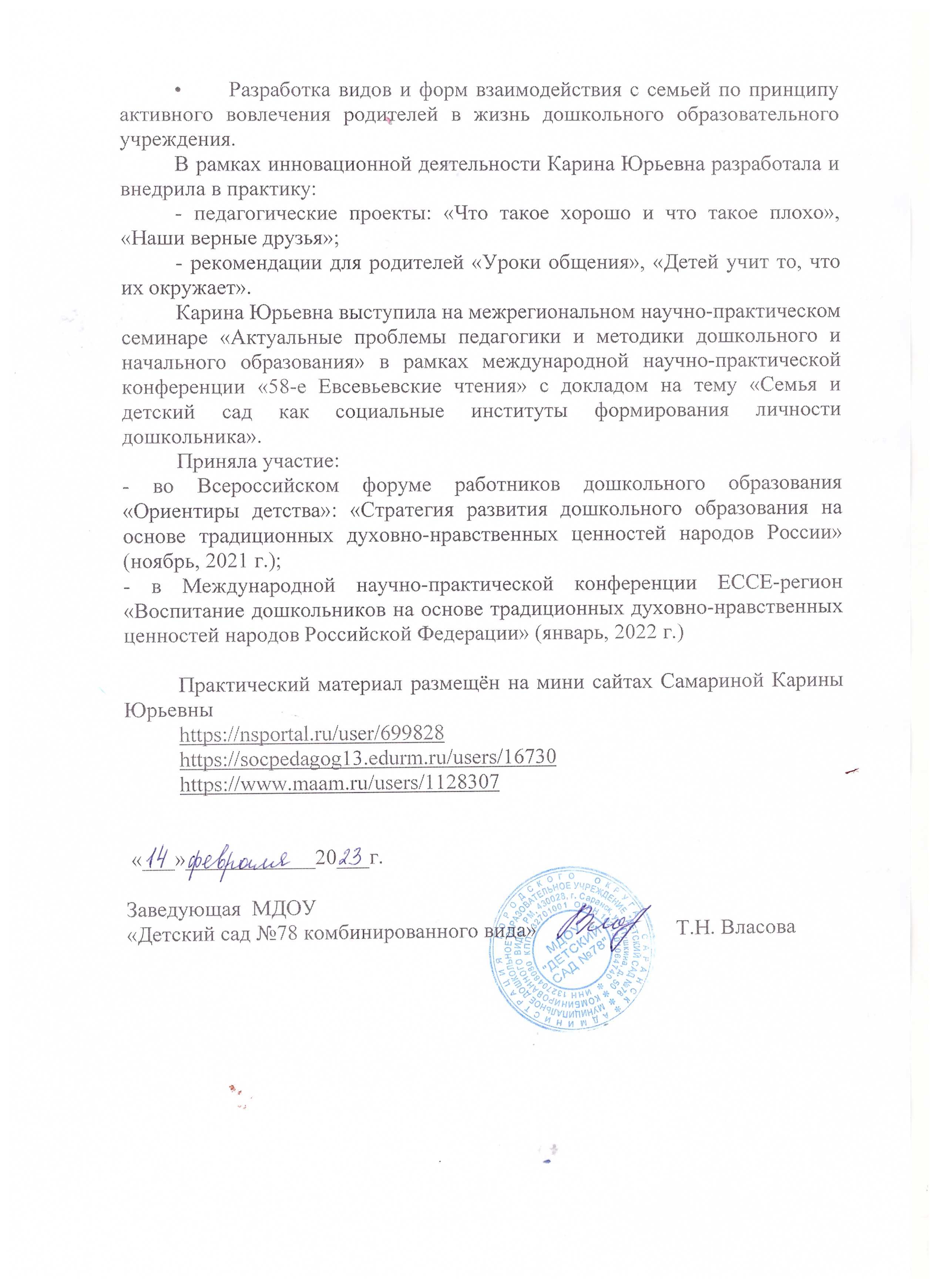 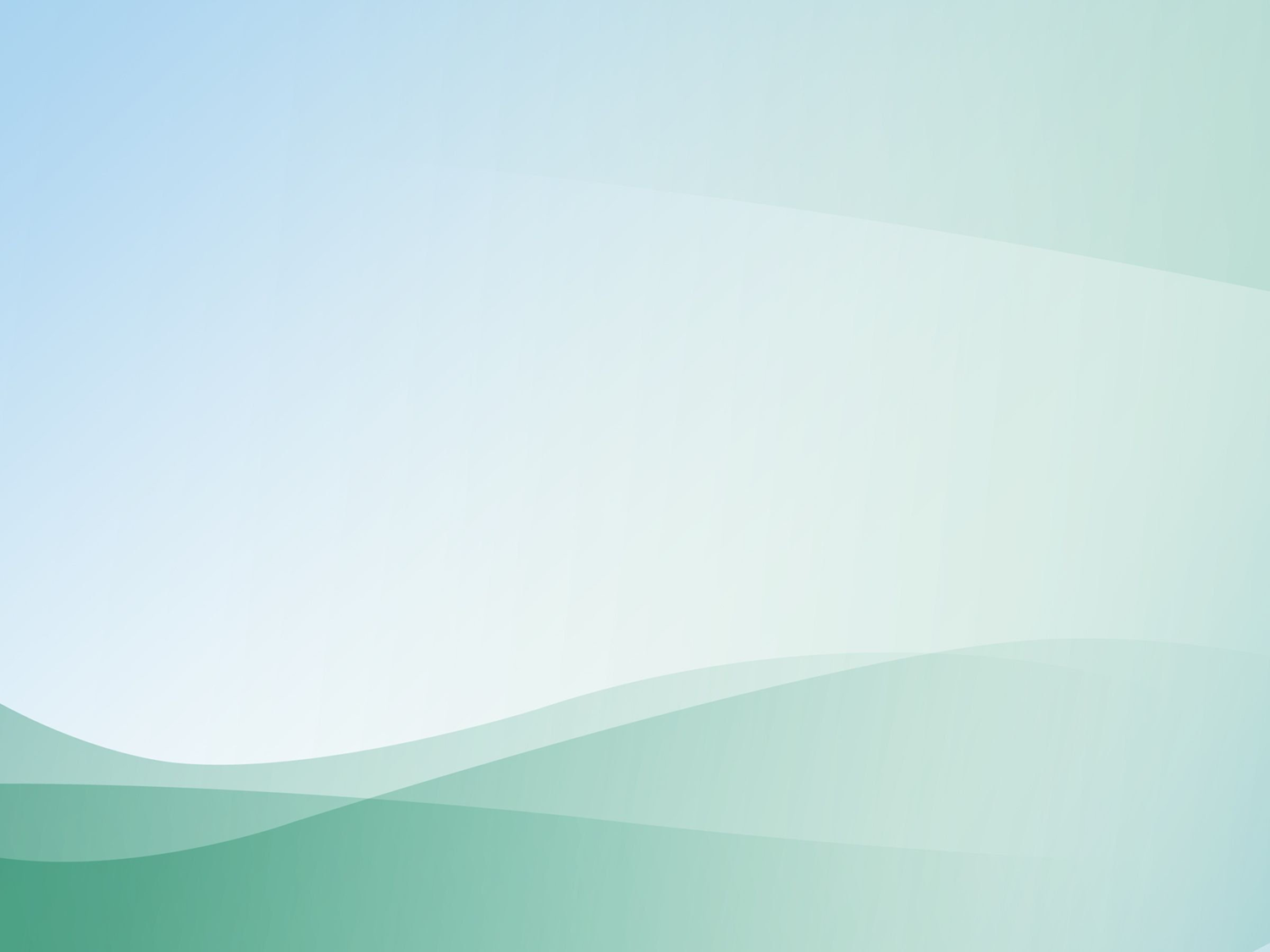 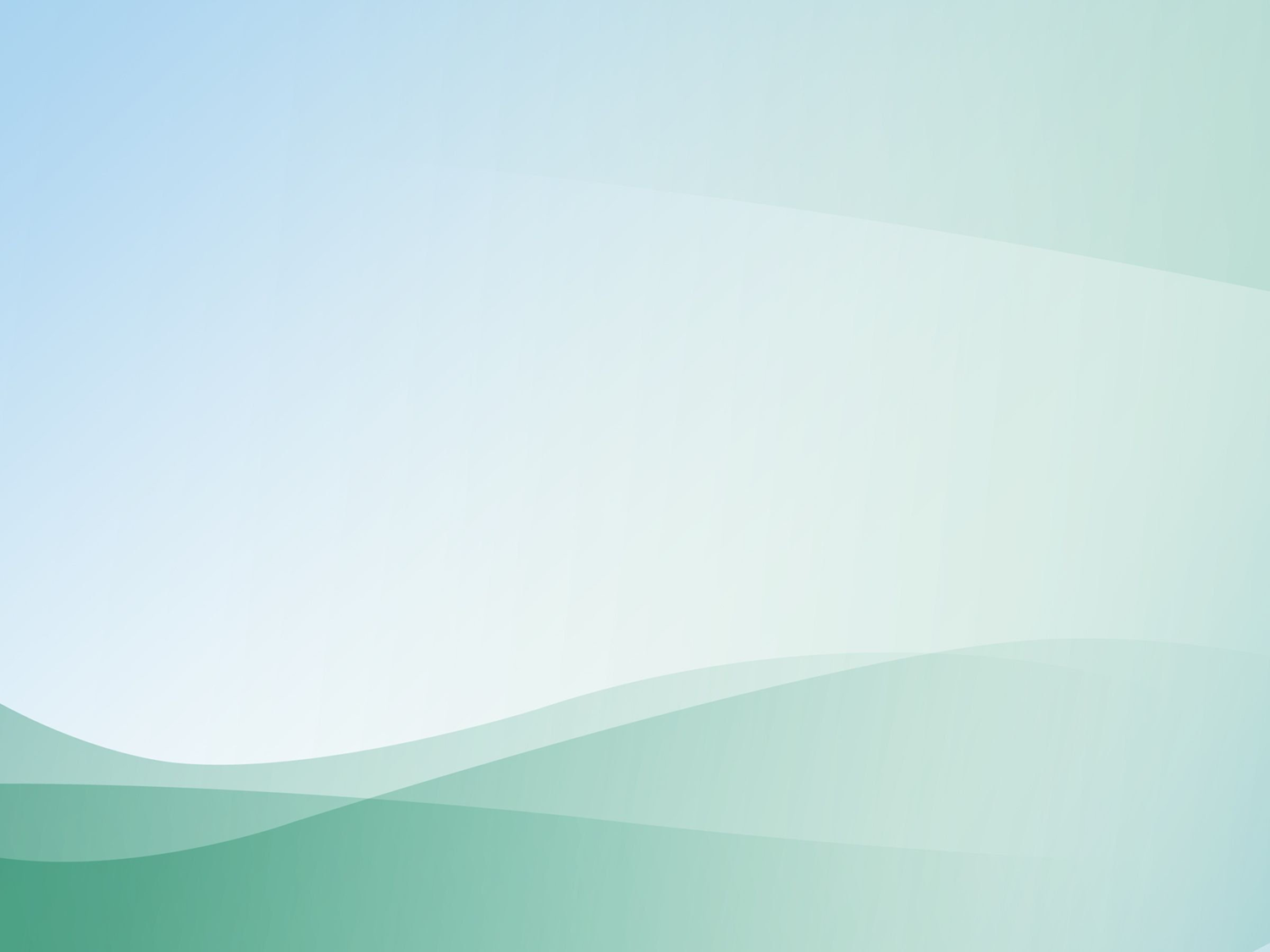 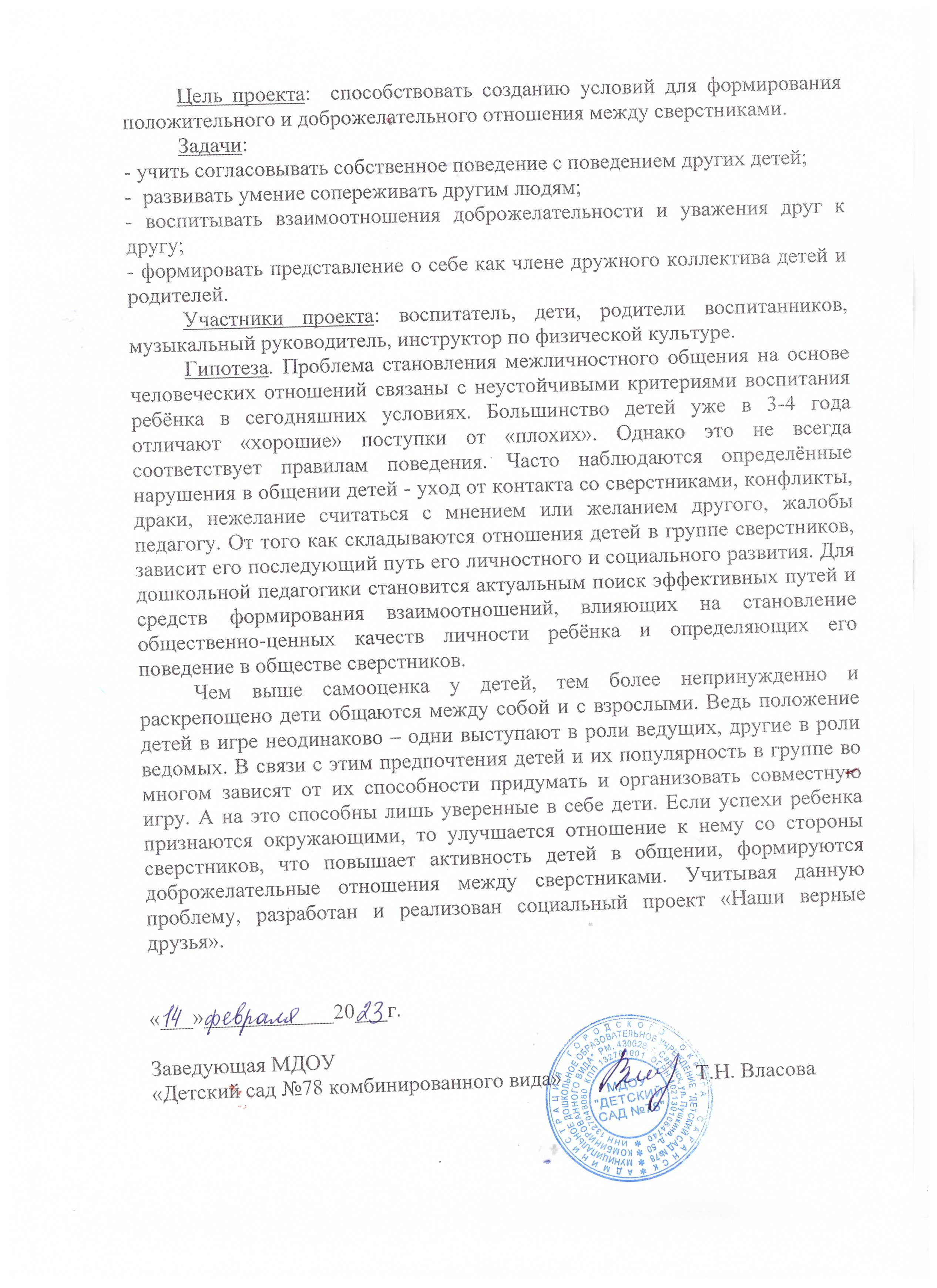 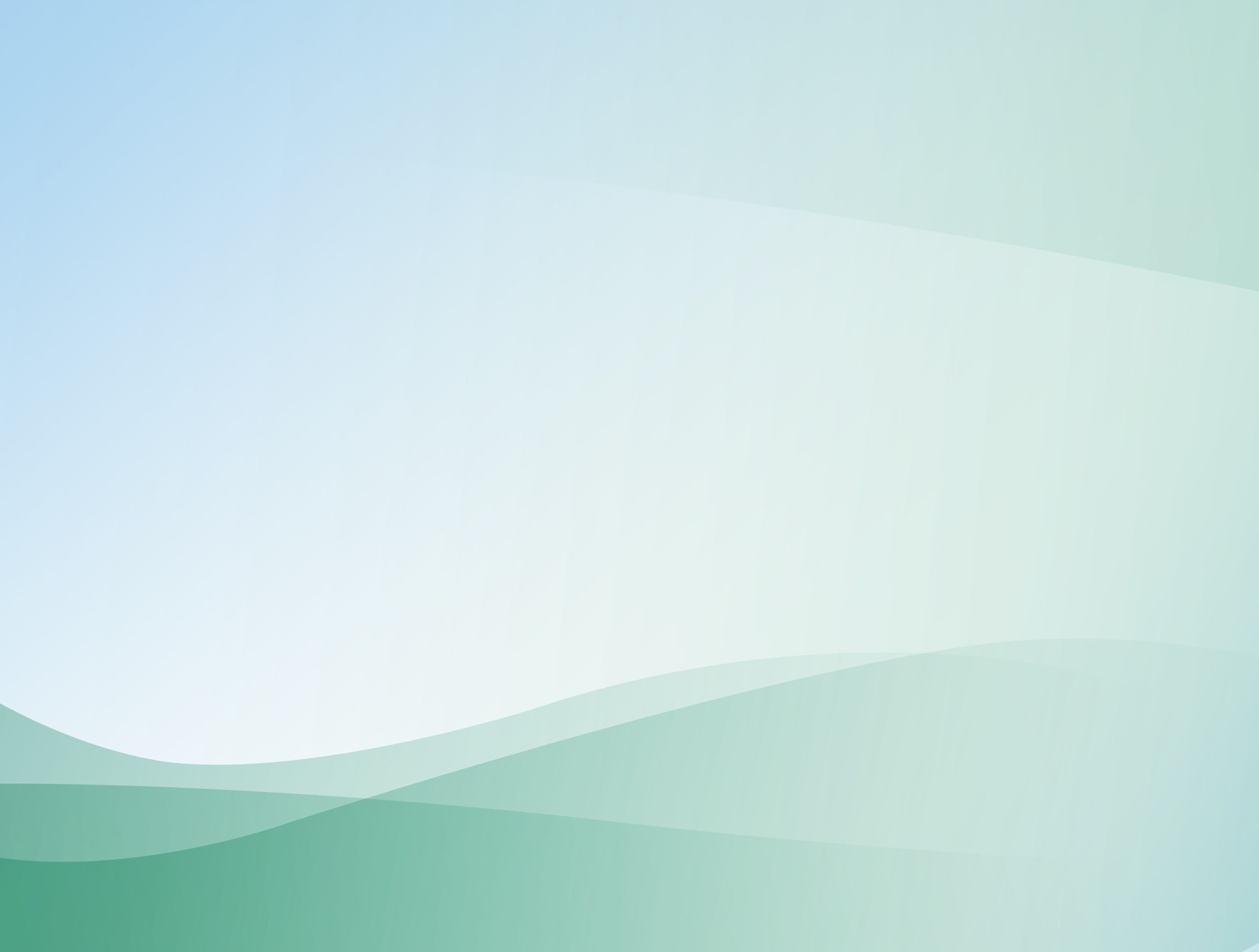 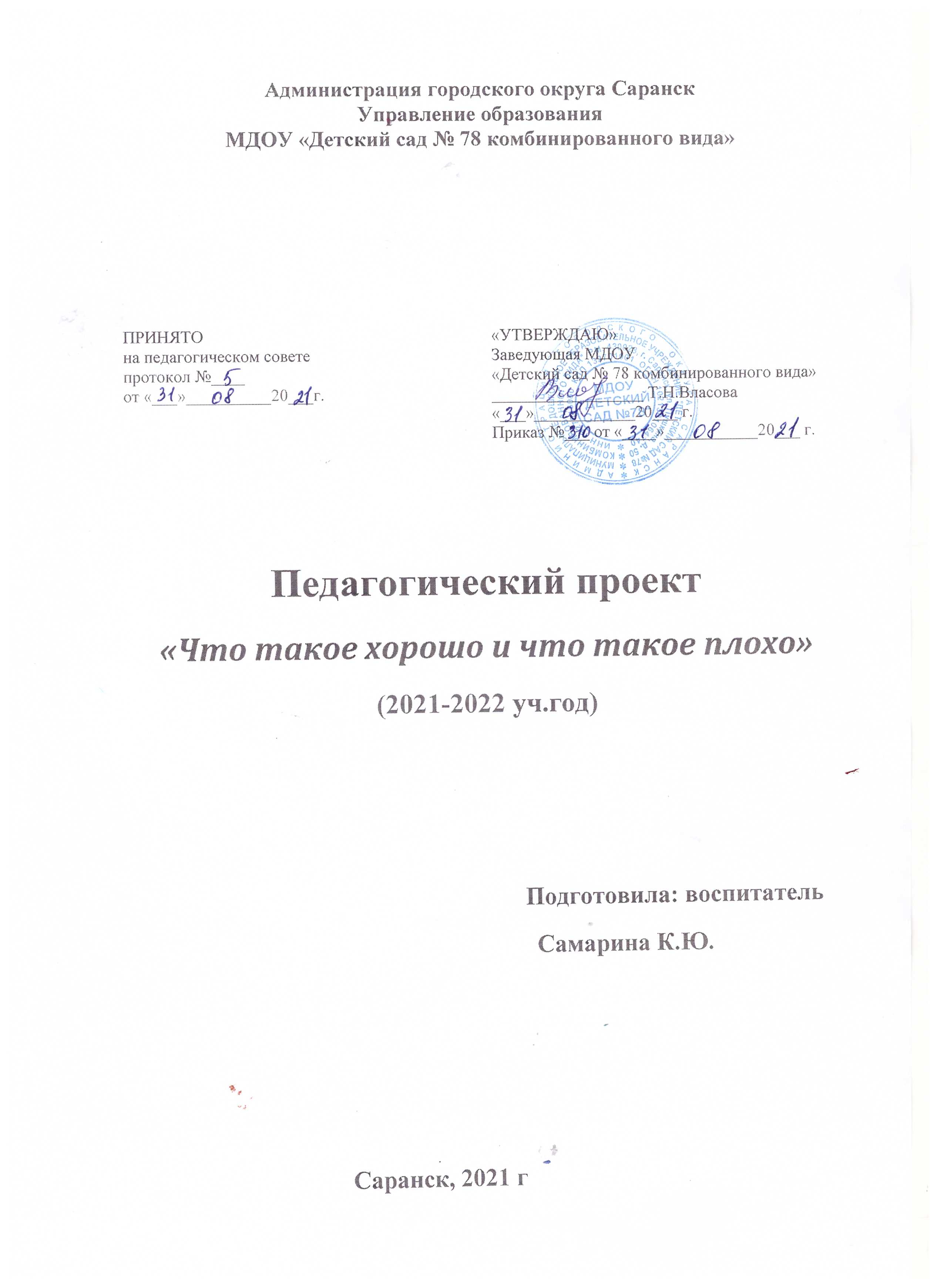 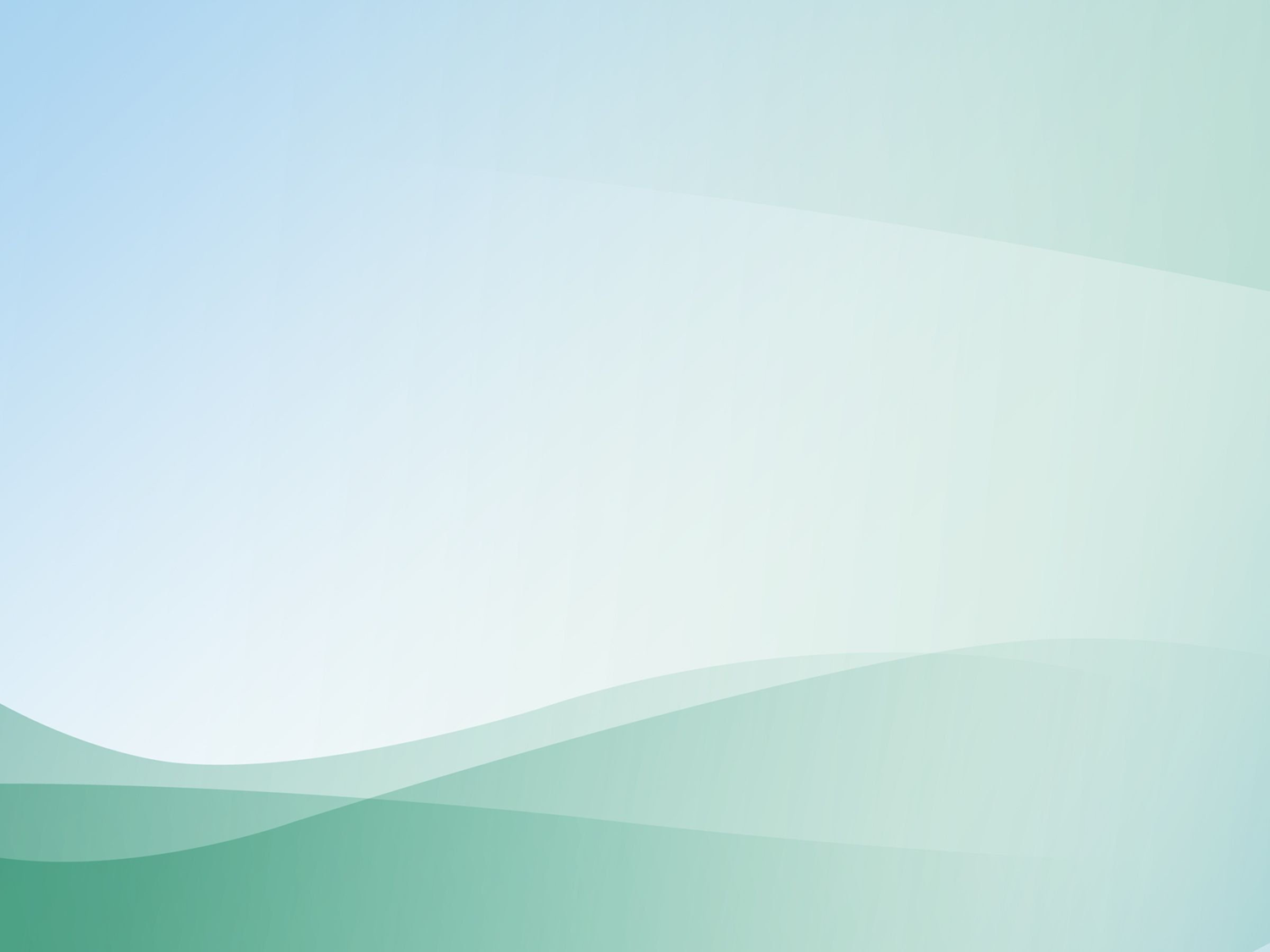 2. Наставничество
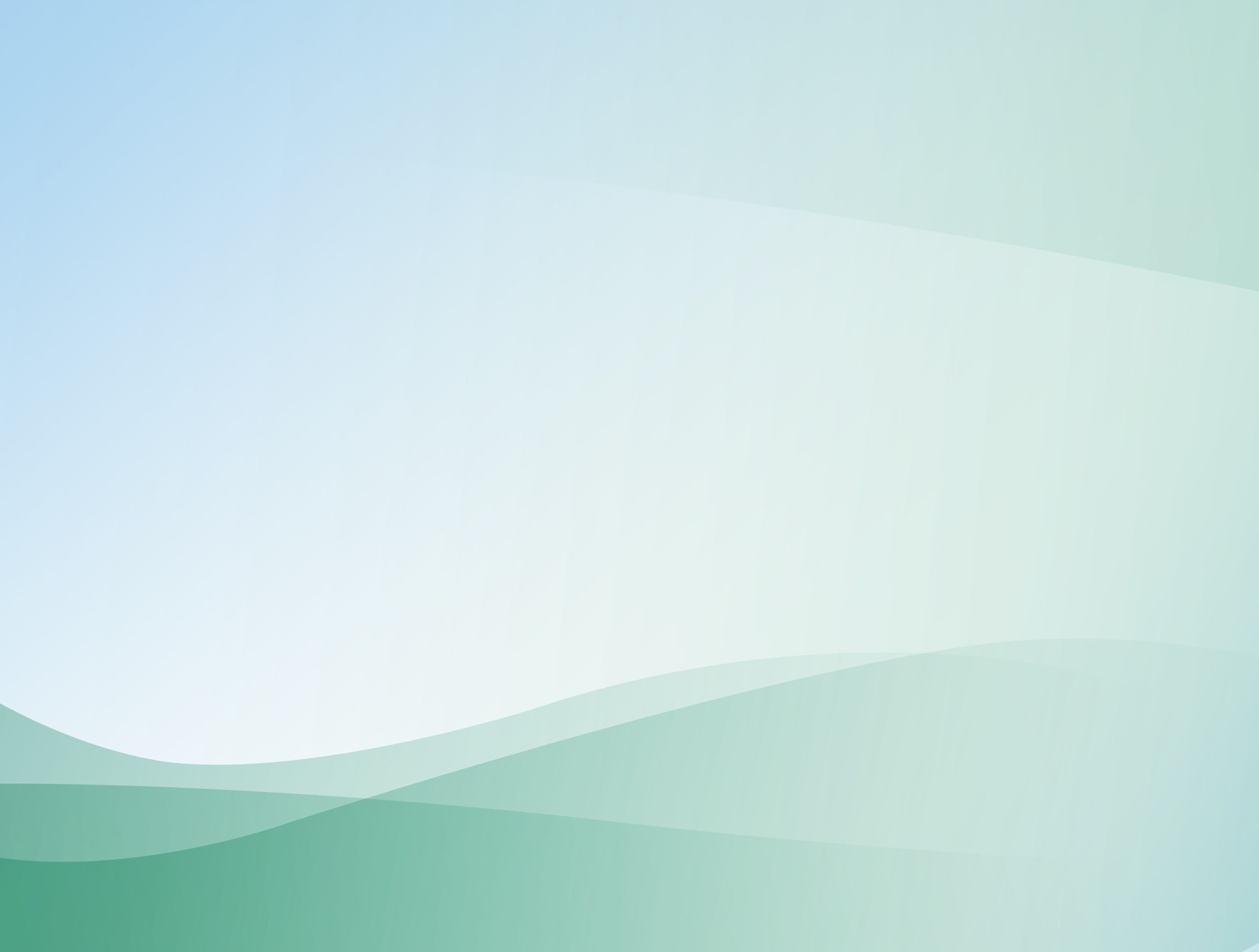 3. Наличие публикаций
https://nsportal.ru/user/699828
https://socpedagog13.edurm.ru/users/16730
https://www.maam.ru/users/1128307
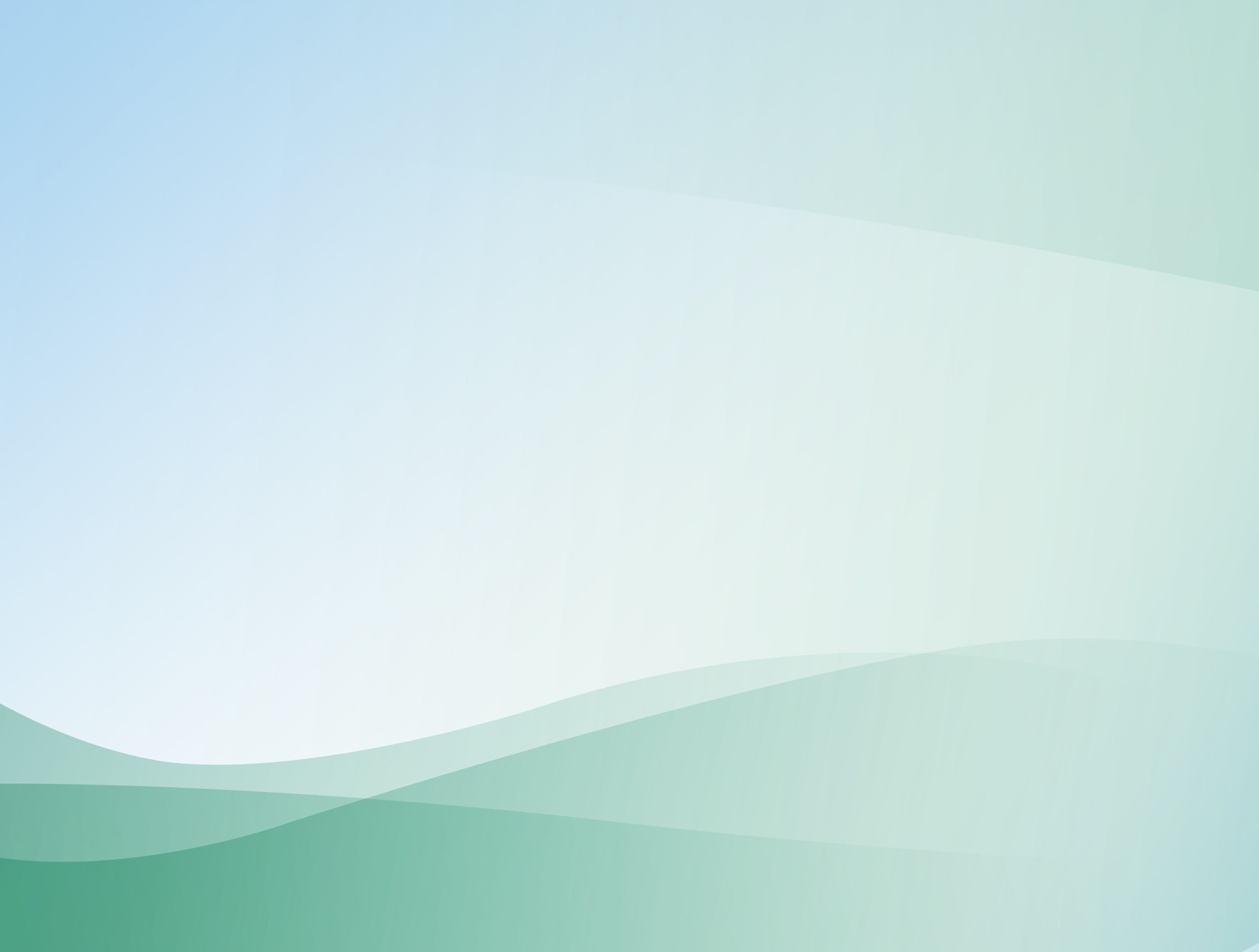 4. Результаты участия воспитанников в конкурсах, выставках, турнирах, соревнованиях, акциях, фестивалях
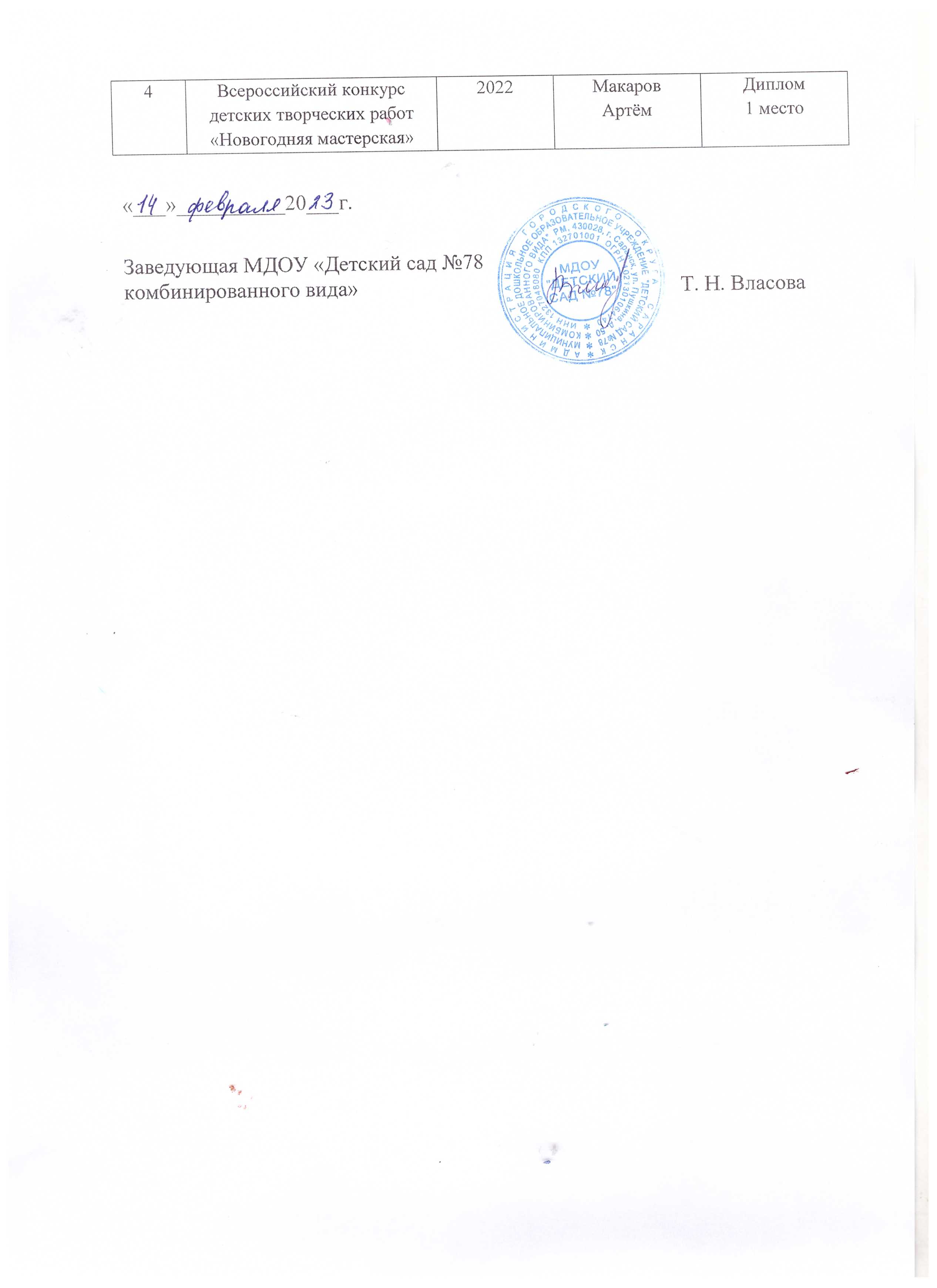 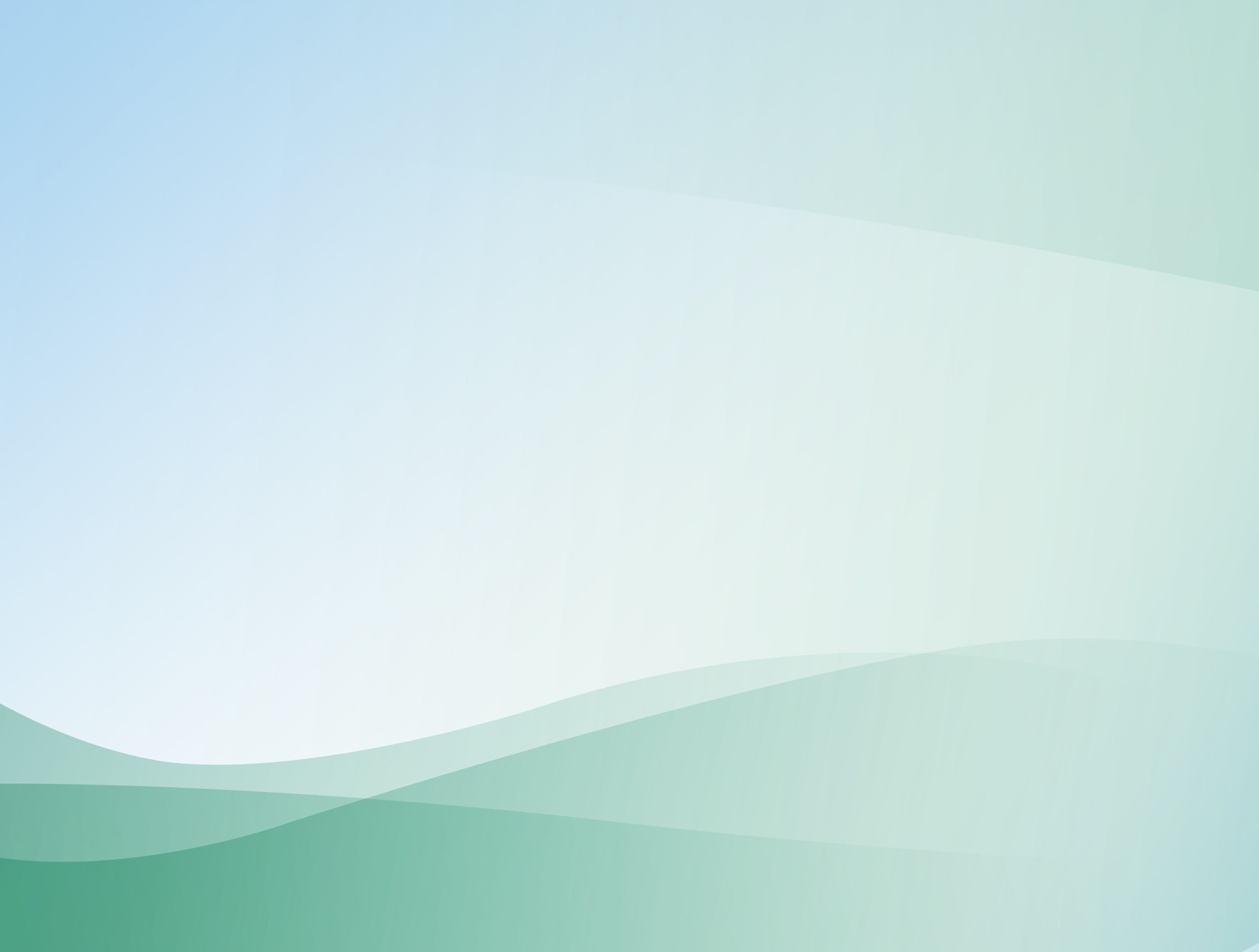 Муниципальный уровень
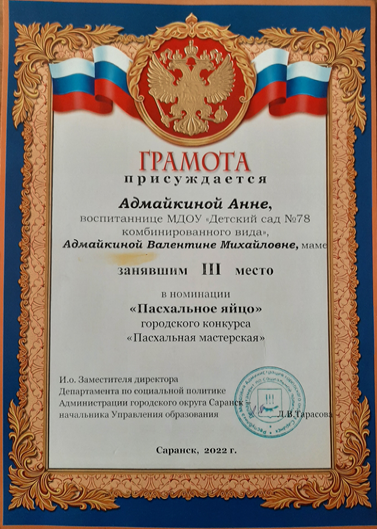 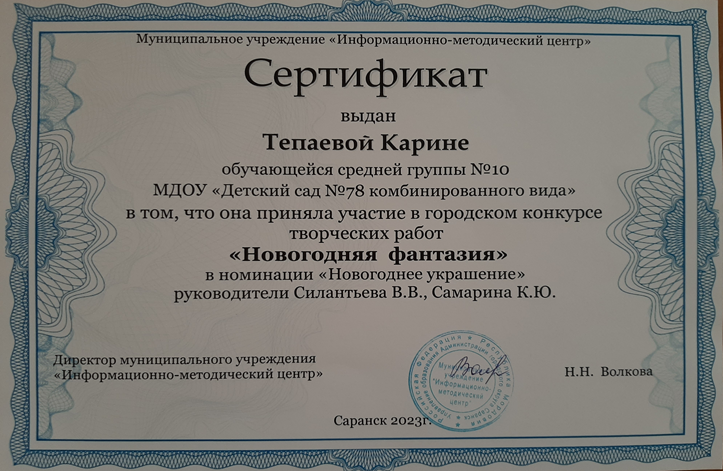 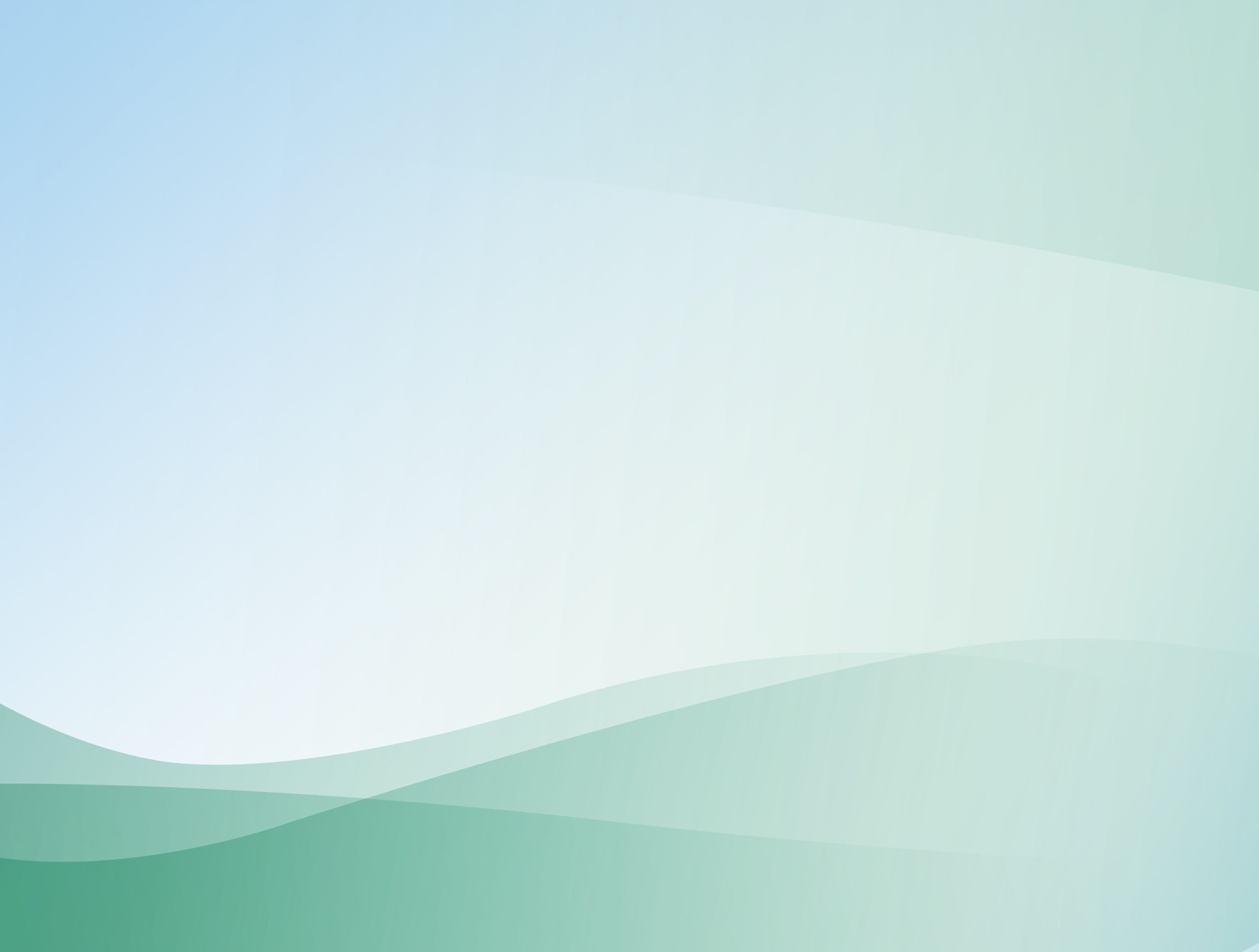 Республиканский уровень
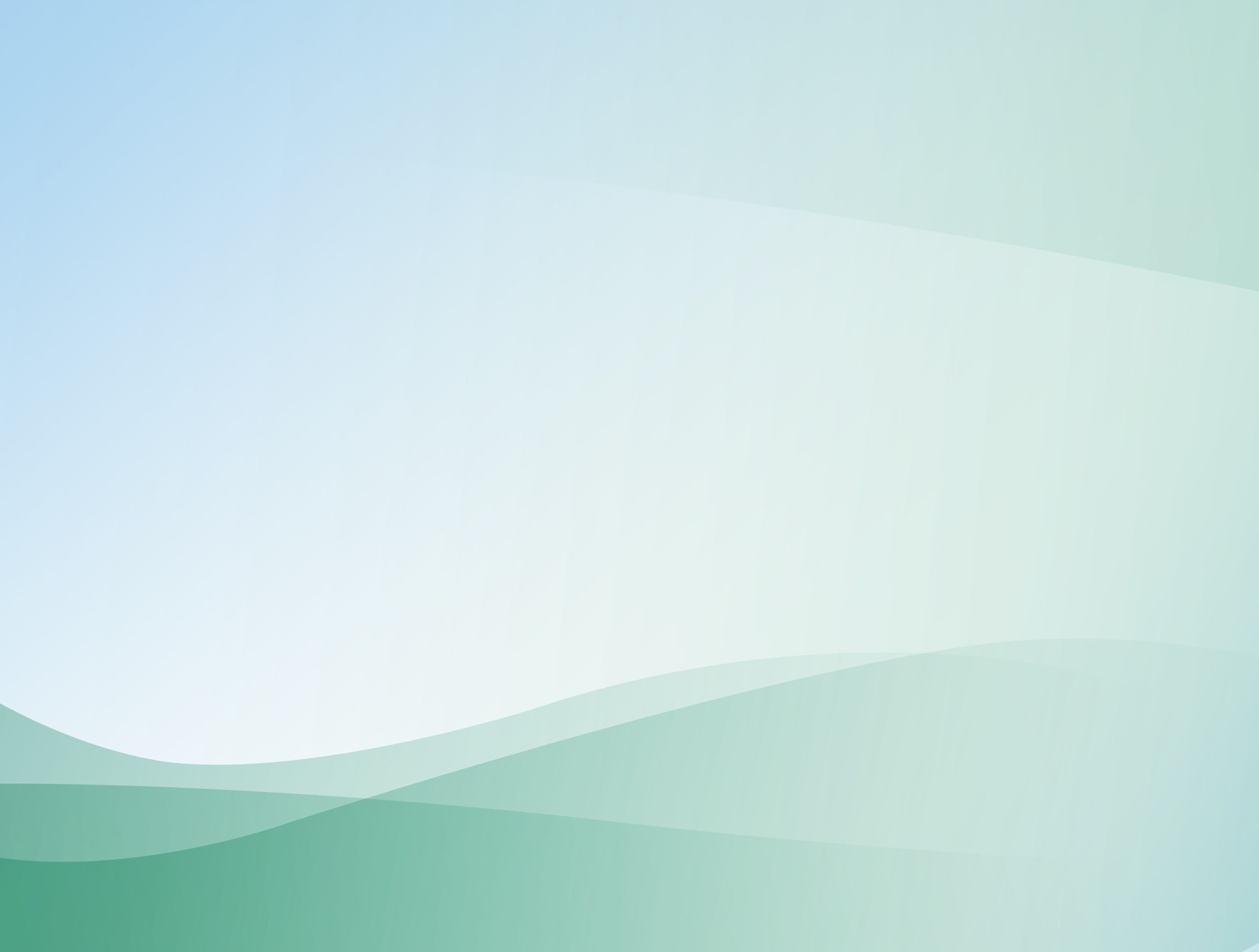 Российский уровень
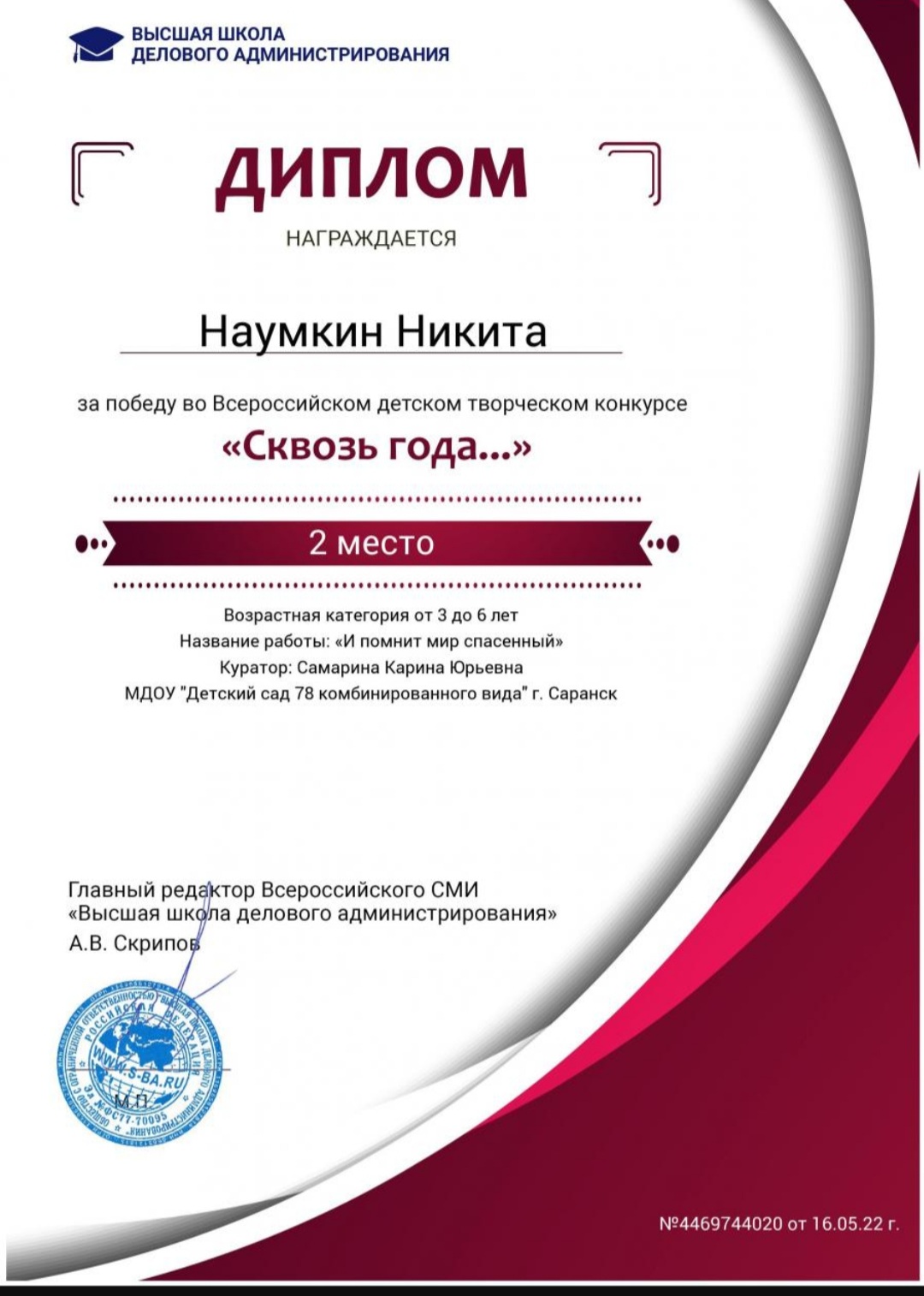 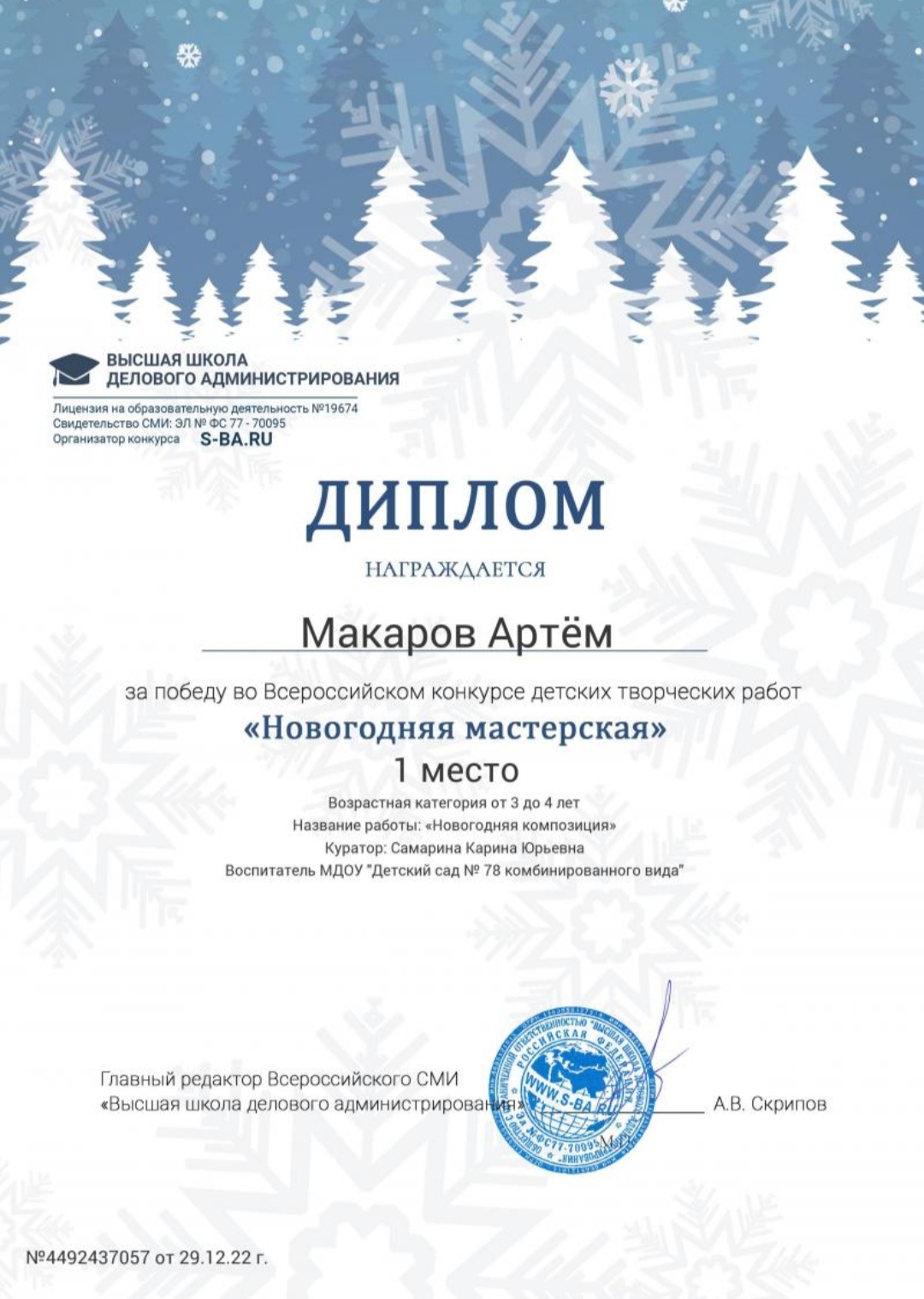 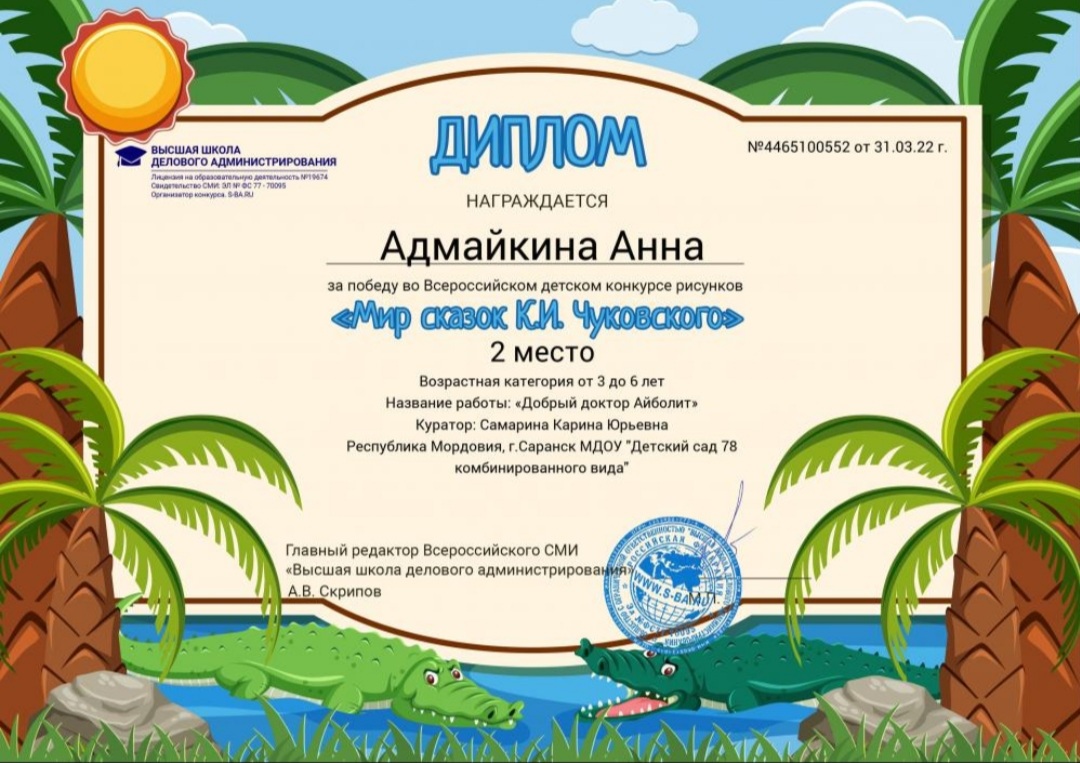 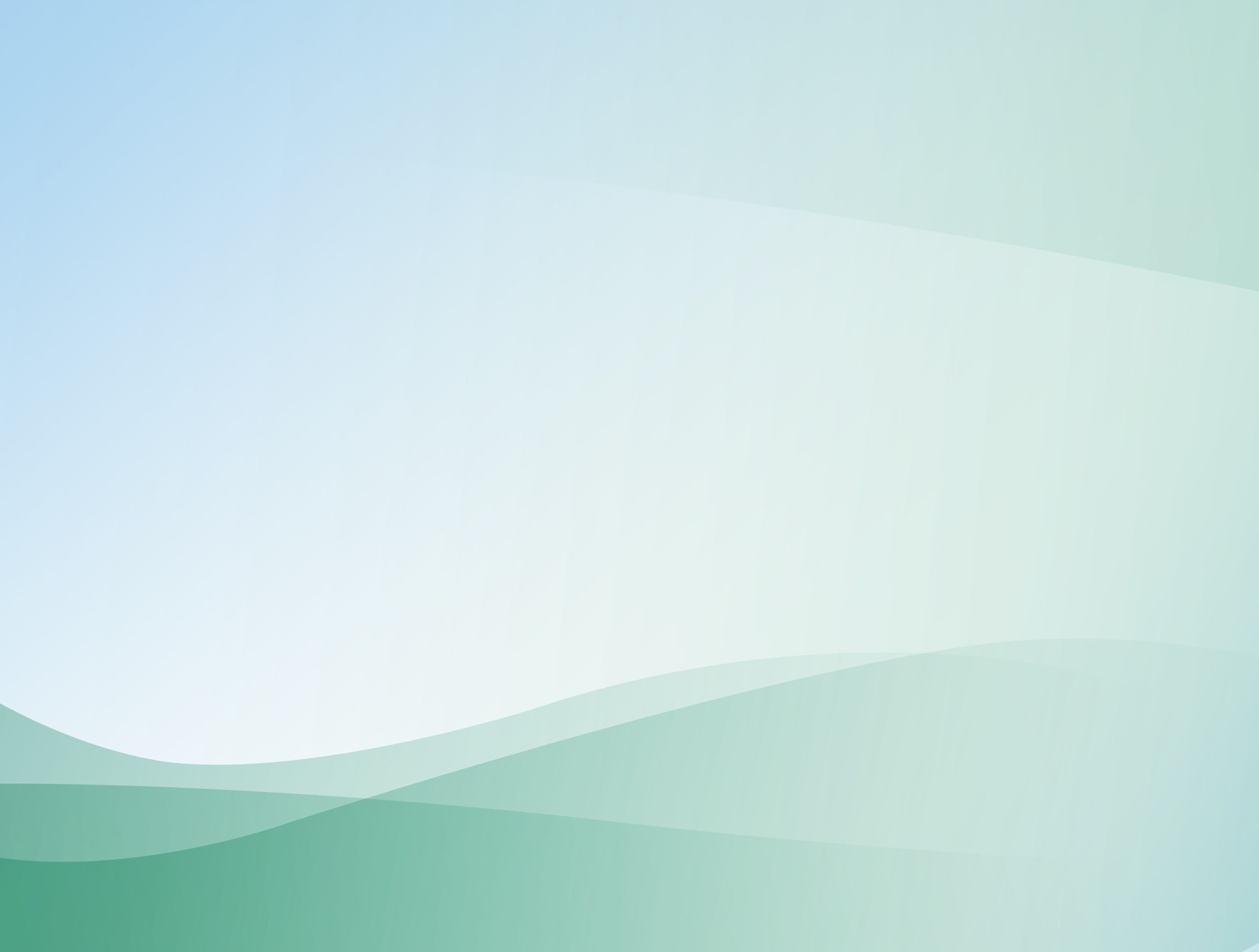 5. Наличие авторских программ, методических пособий
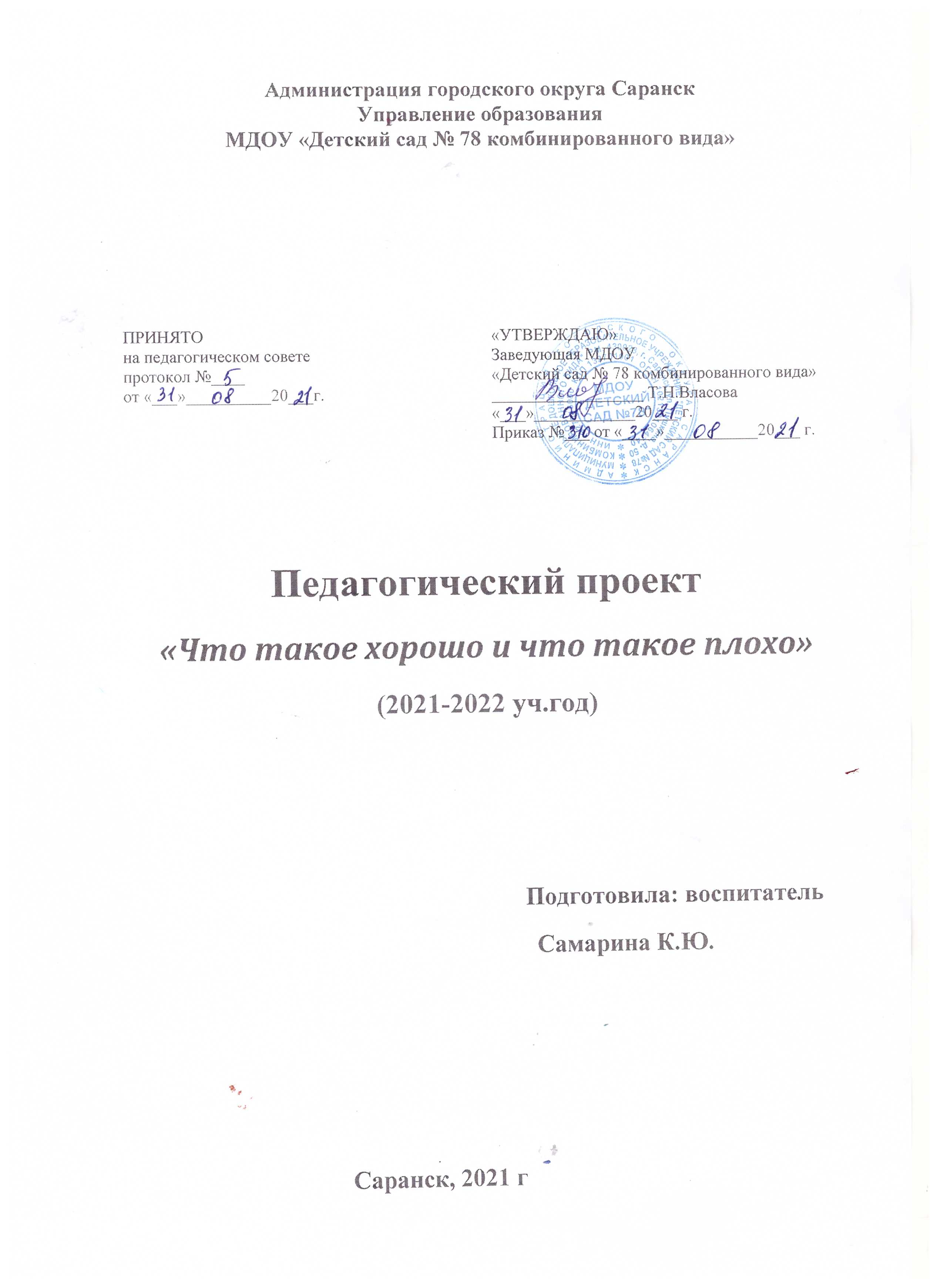 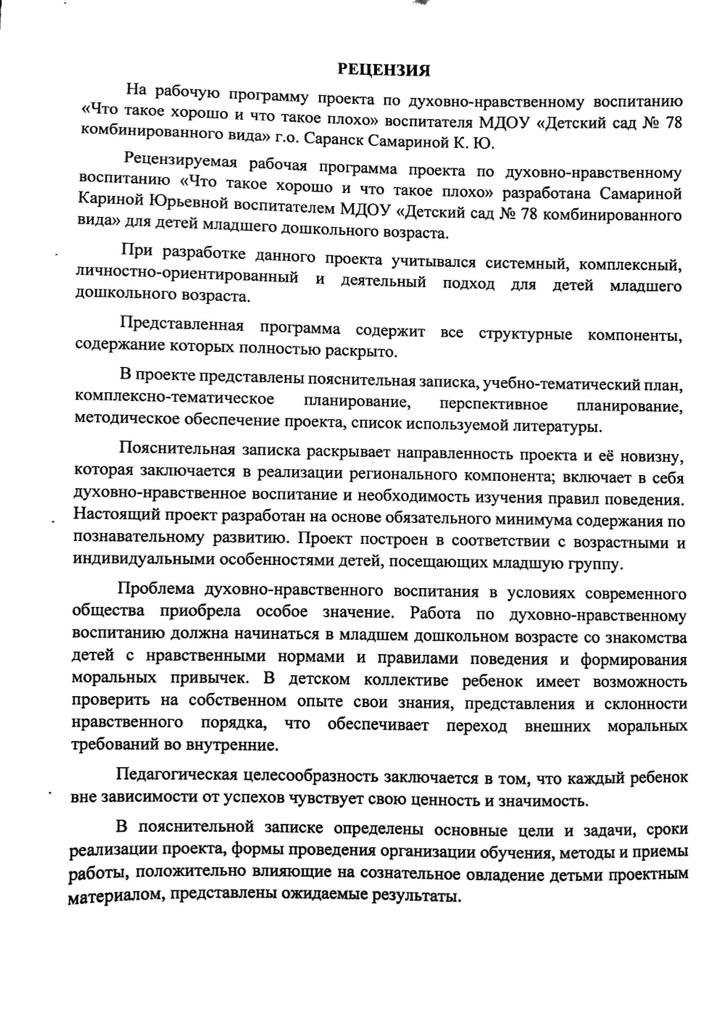 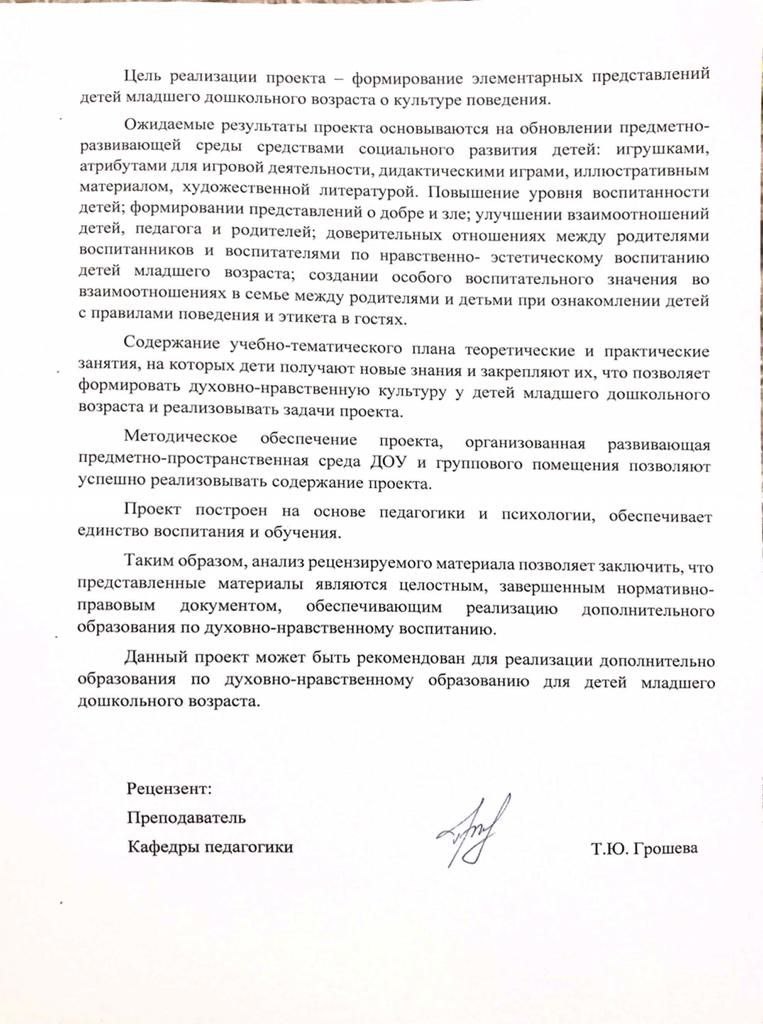 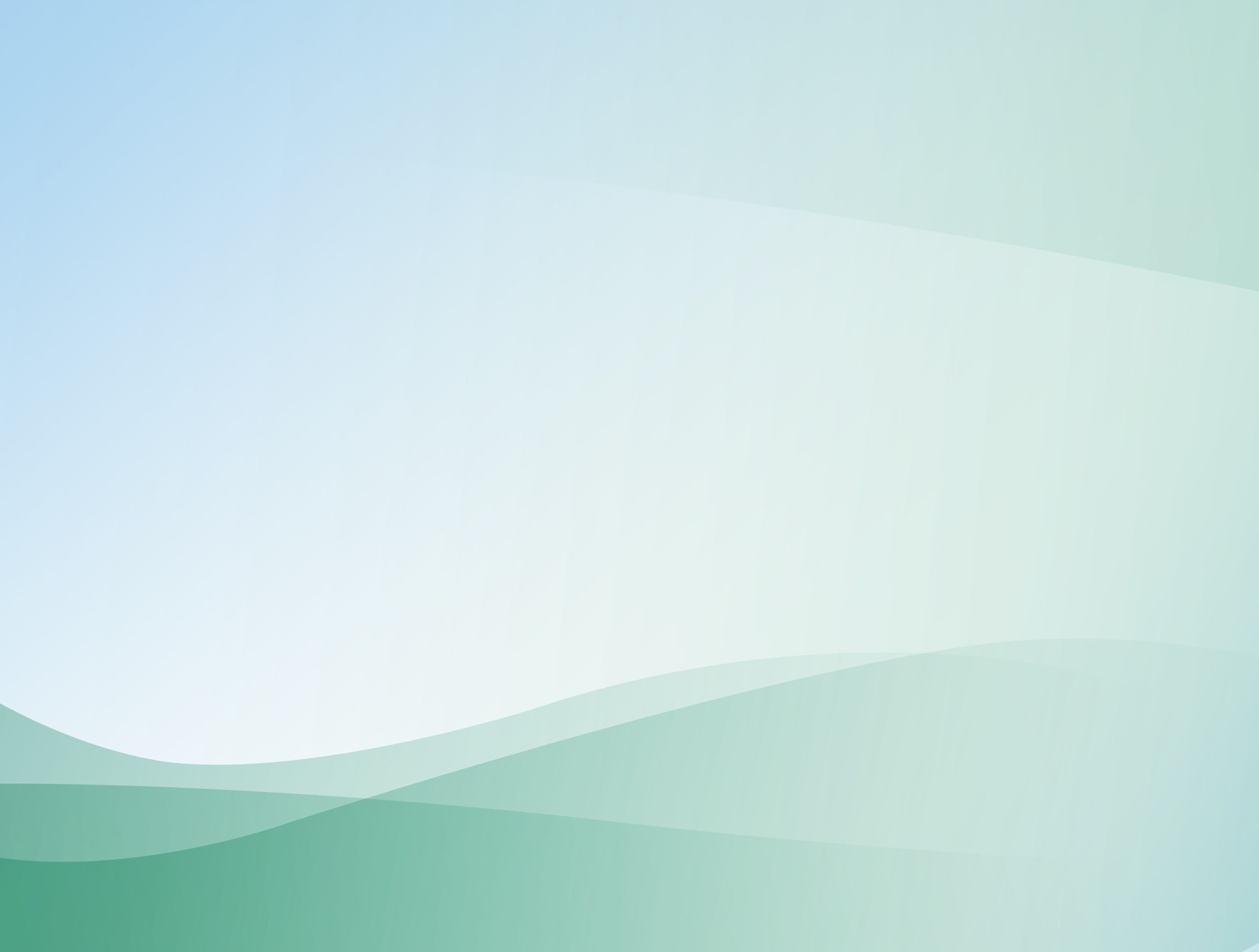 6. Выступление на заседаниях методических советов, научно-практических конференциях, педагогических чтениях, семинарах, секциях, форумах, радиопередачах (очно)
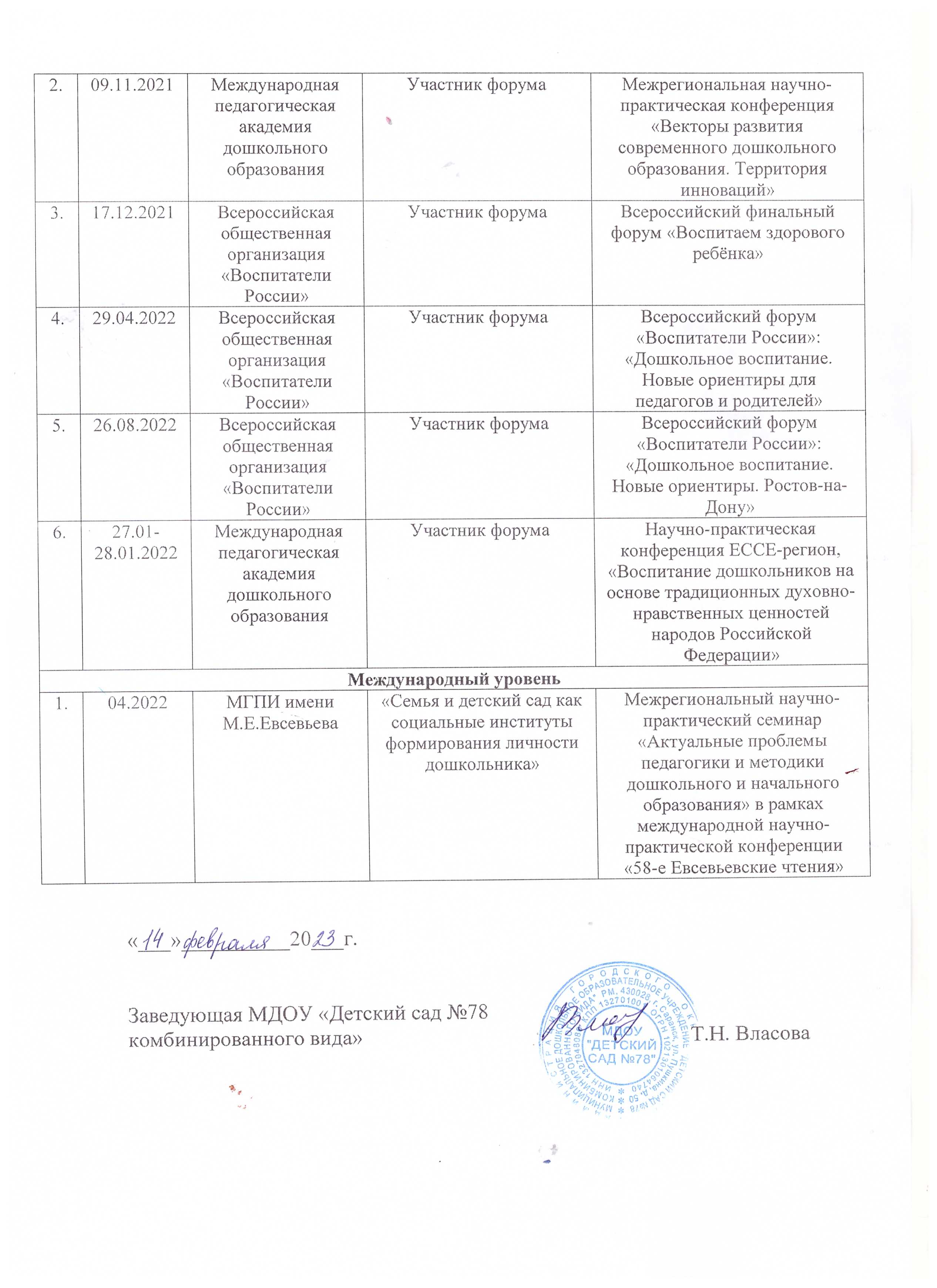 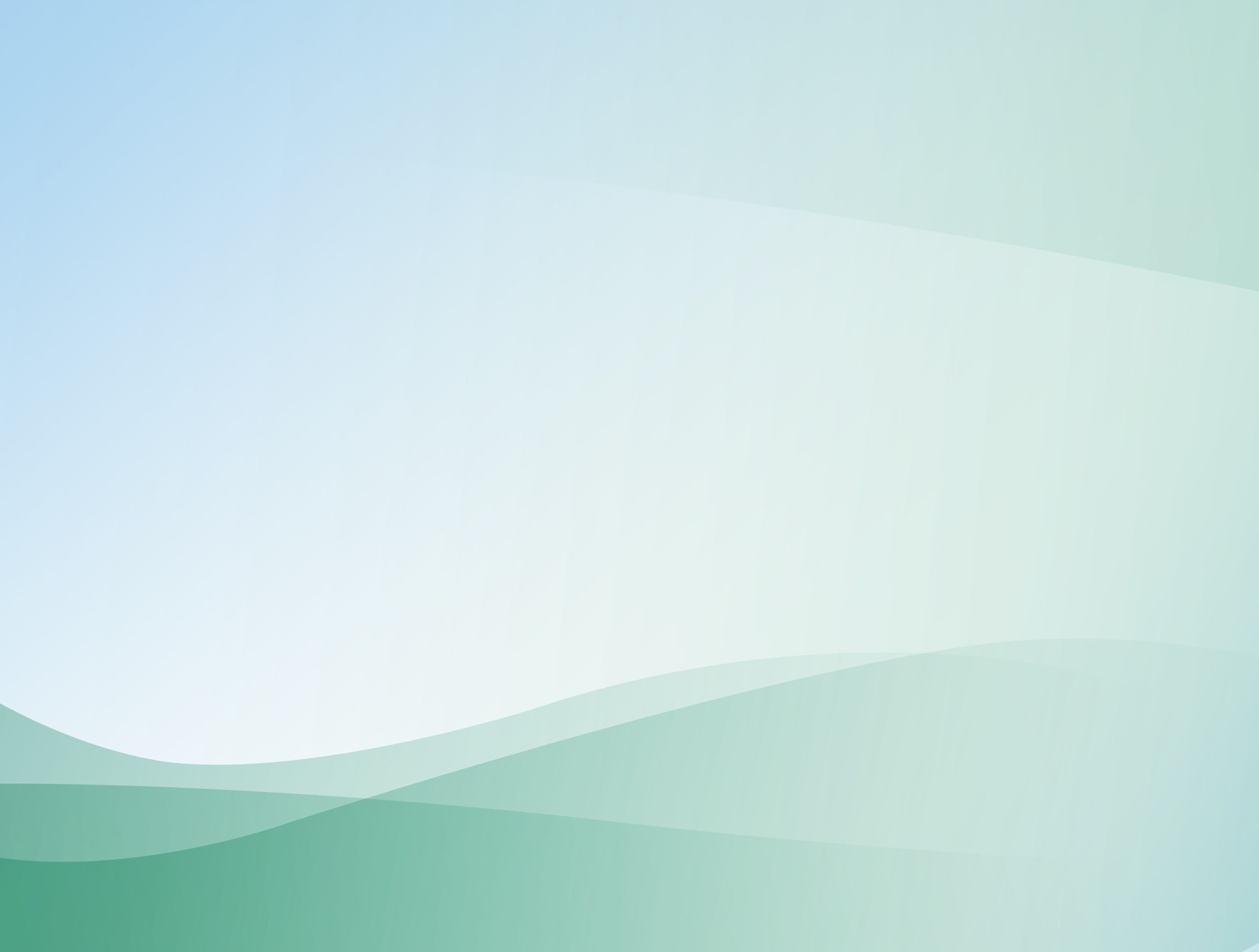 Республиканский уровень
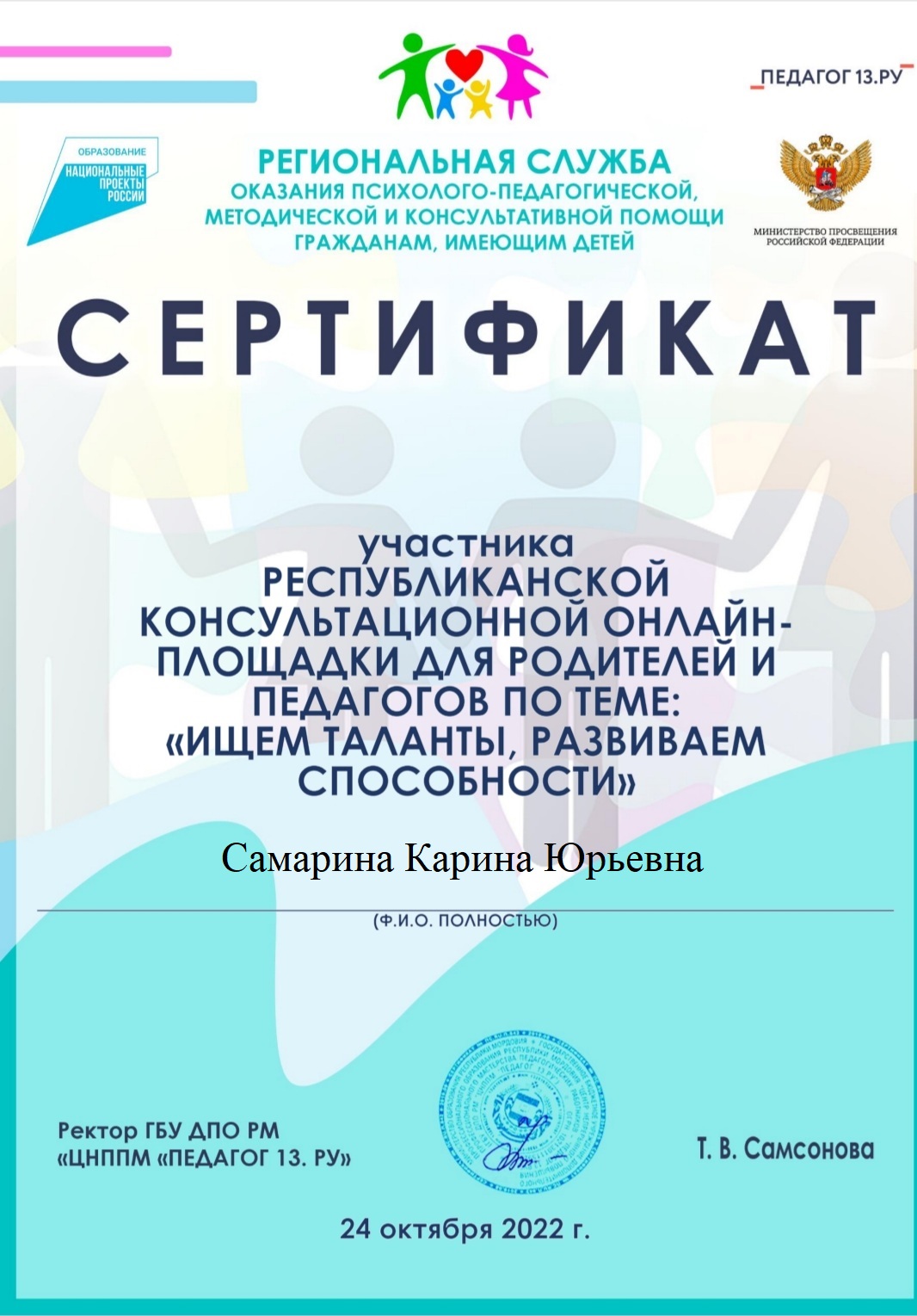 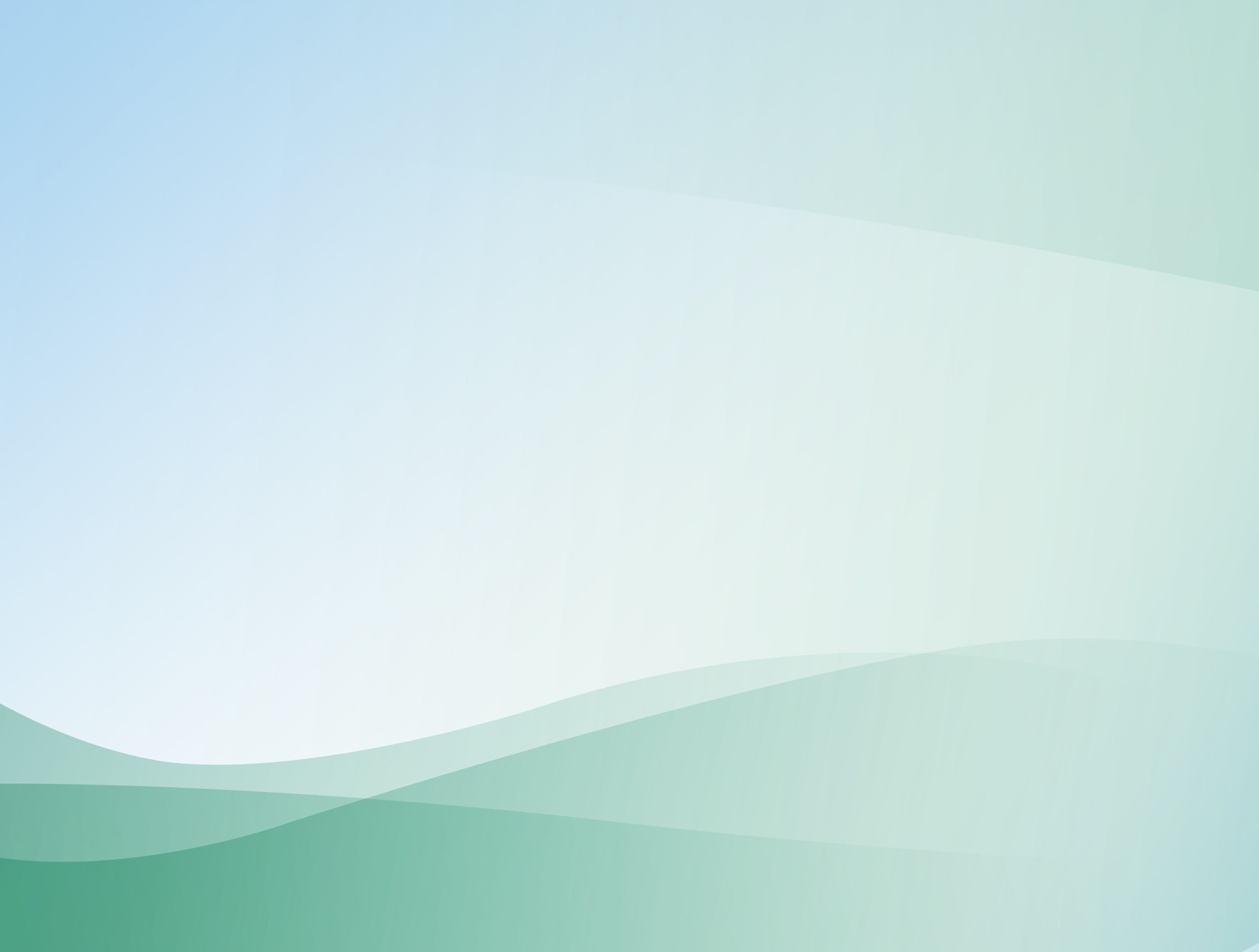 Российский уровень
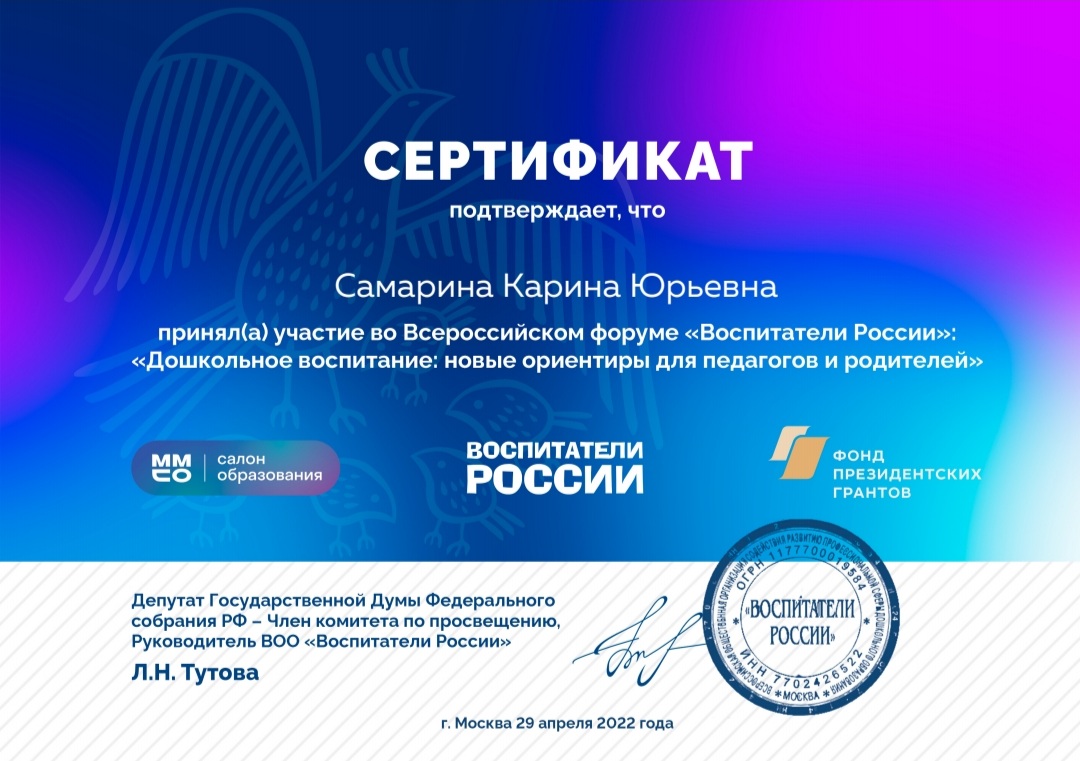 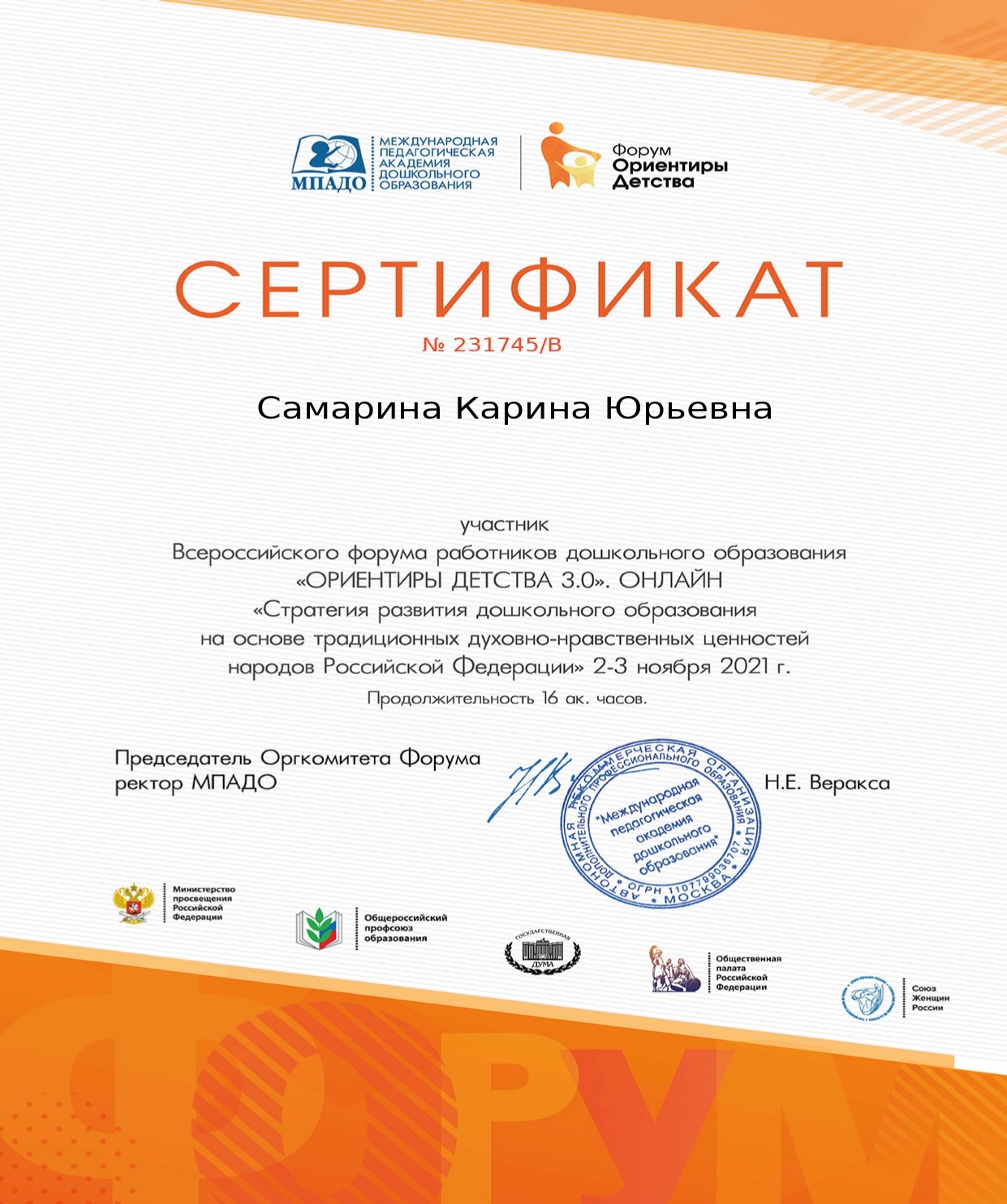 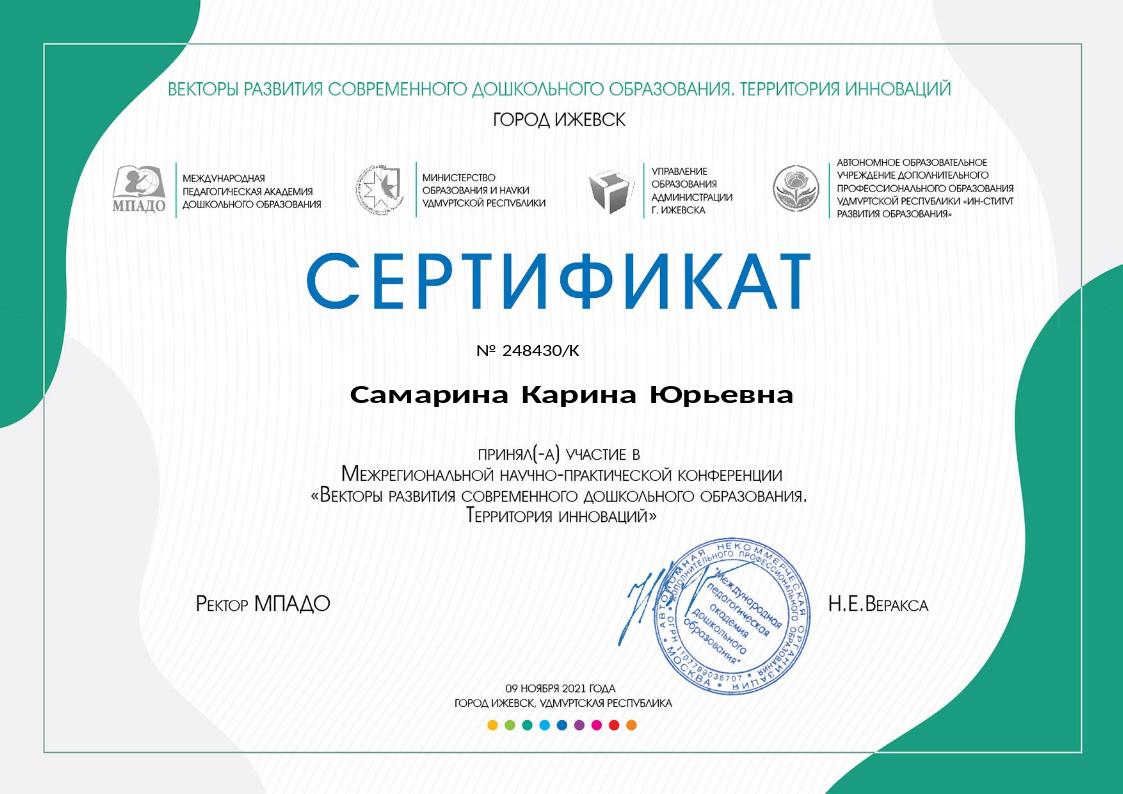 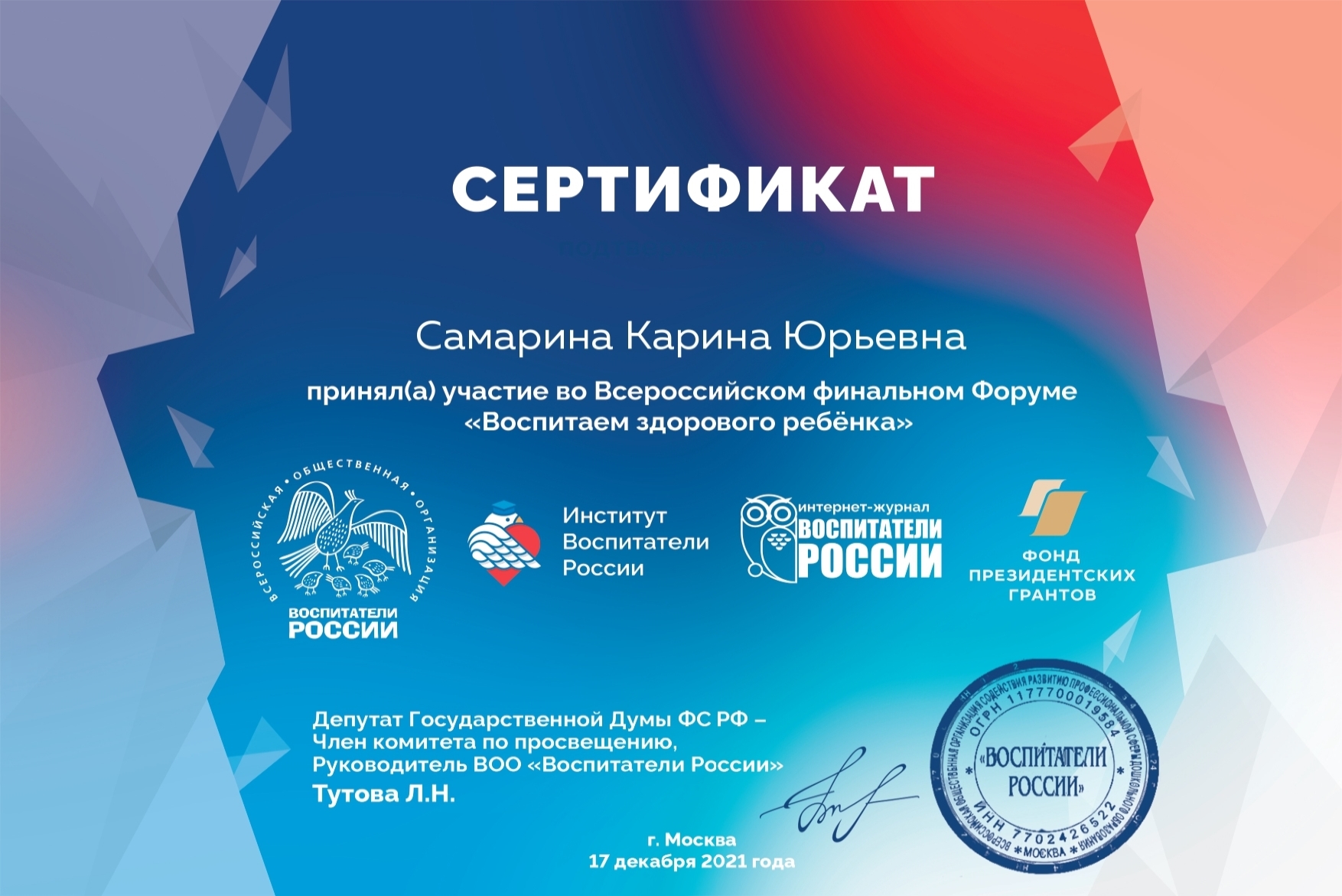 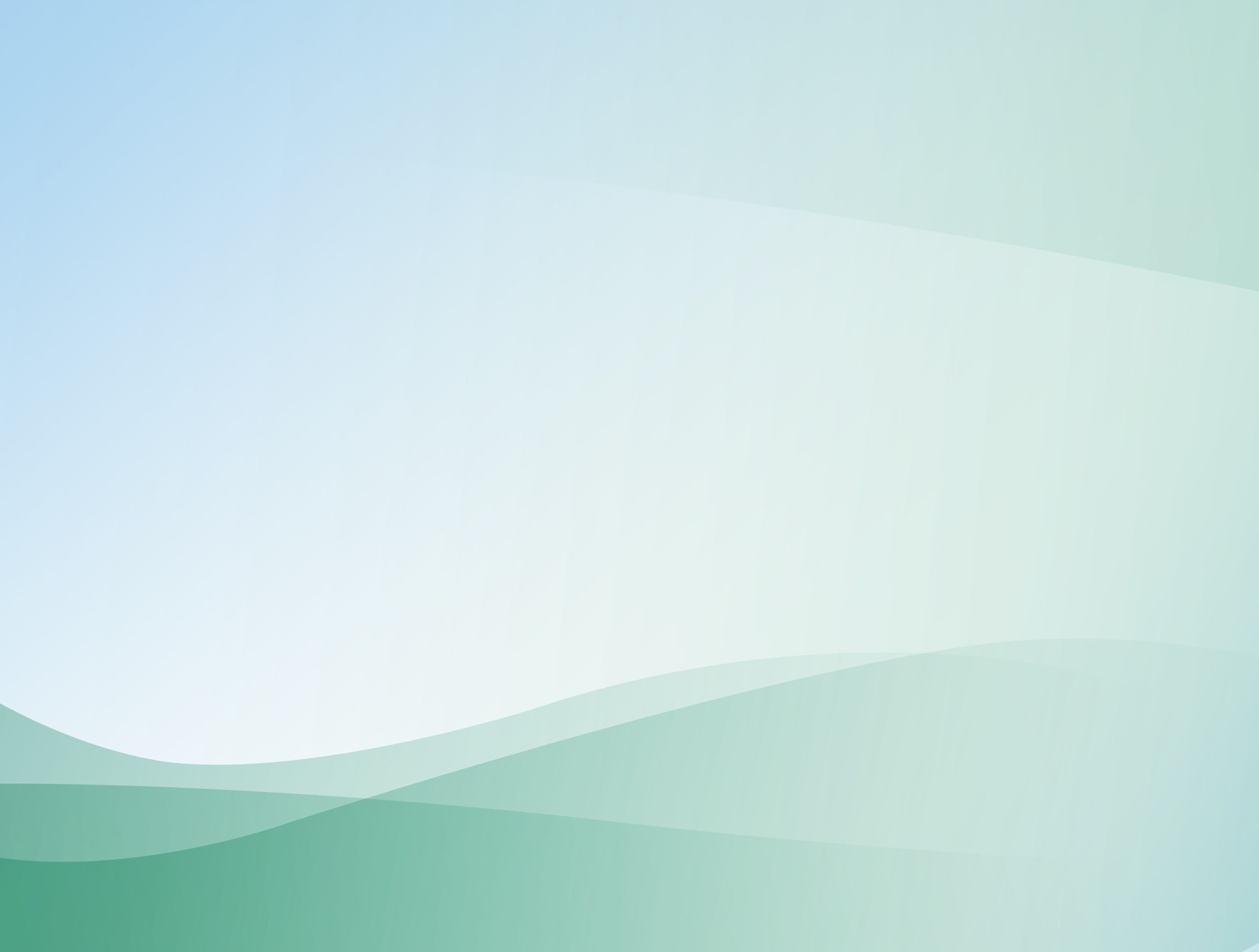 Международный уровень
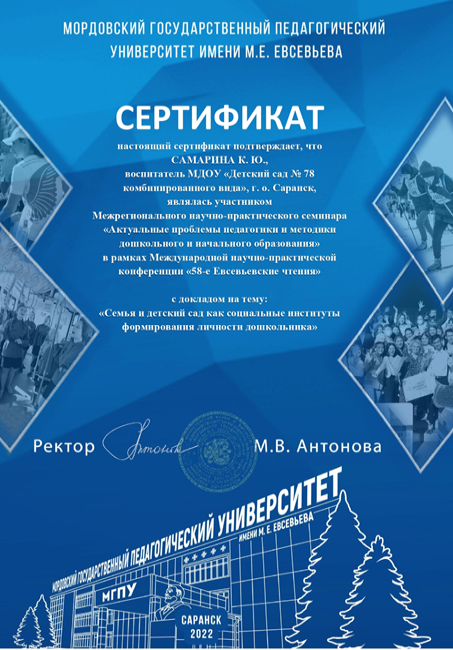 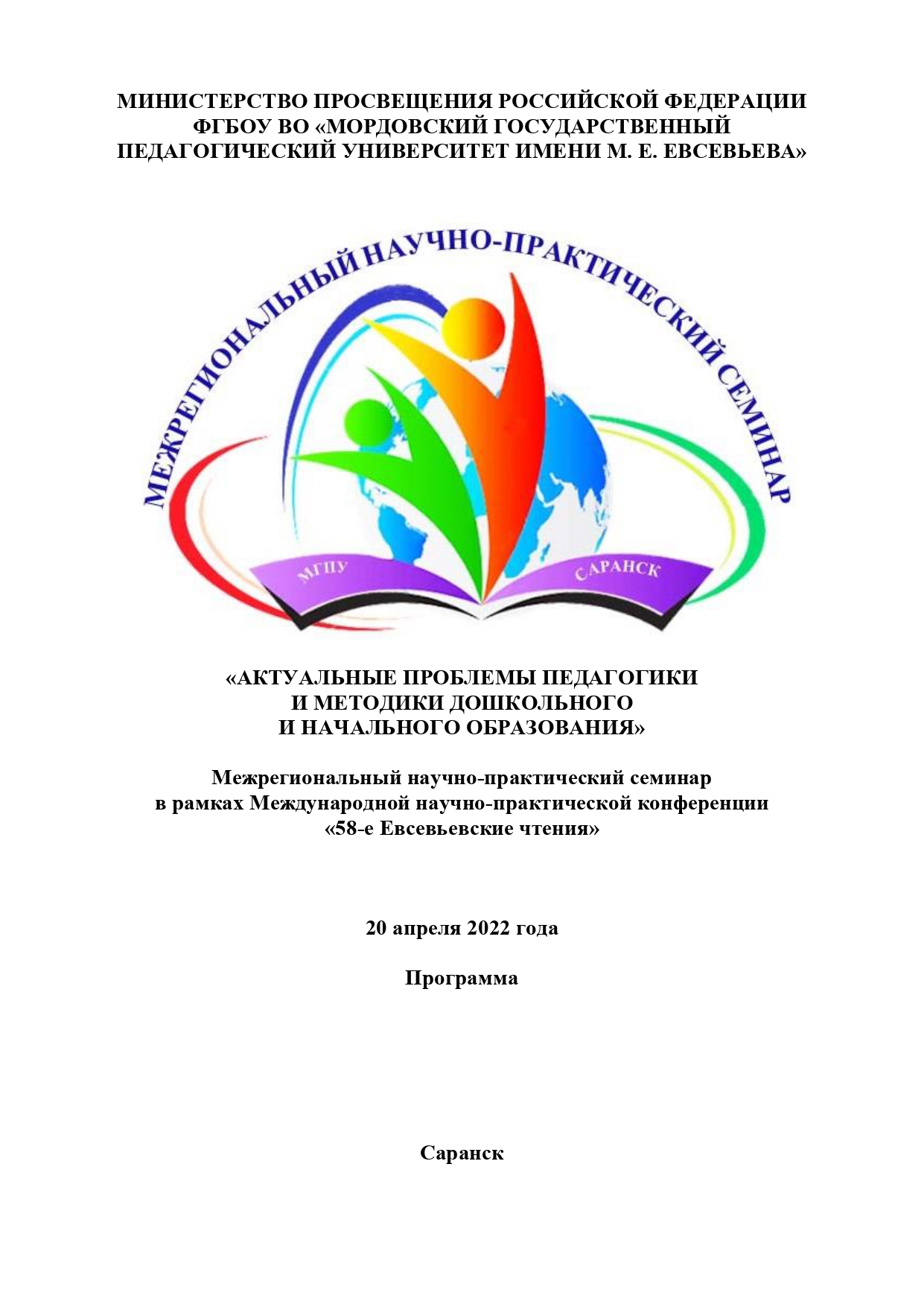 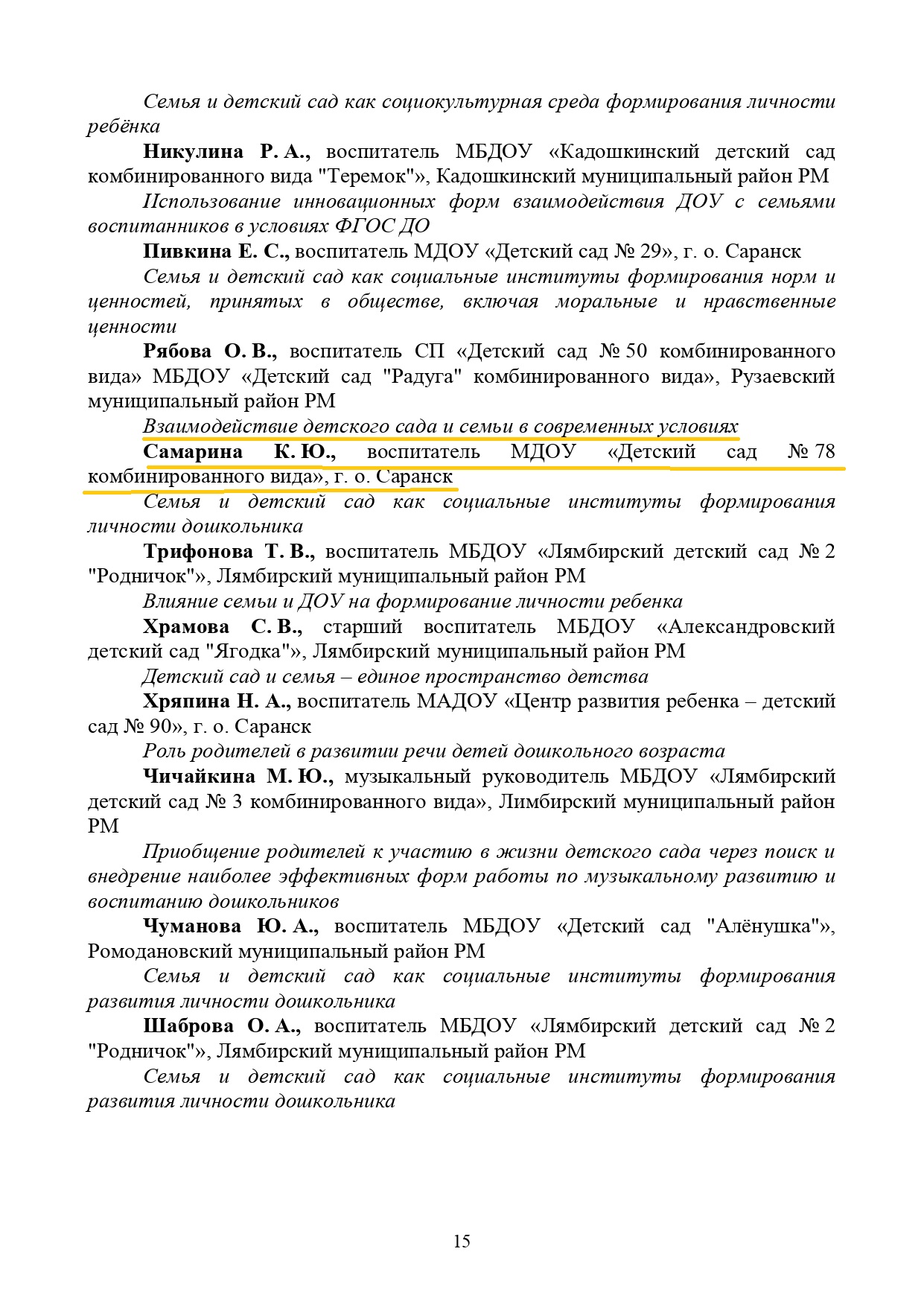 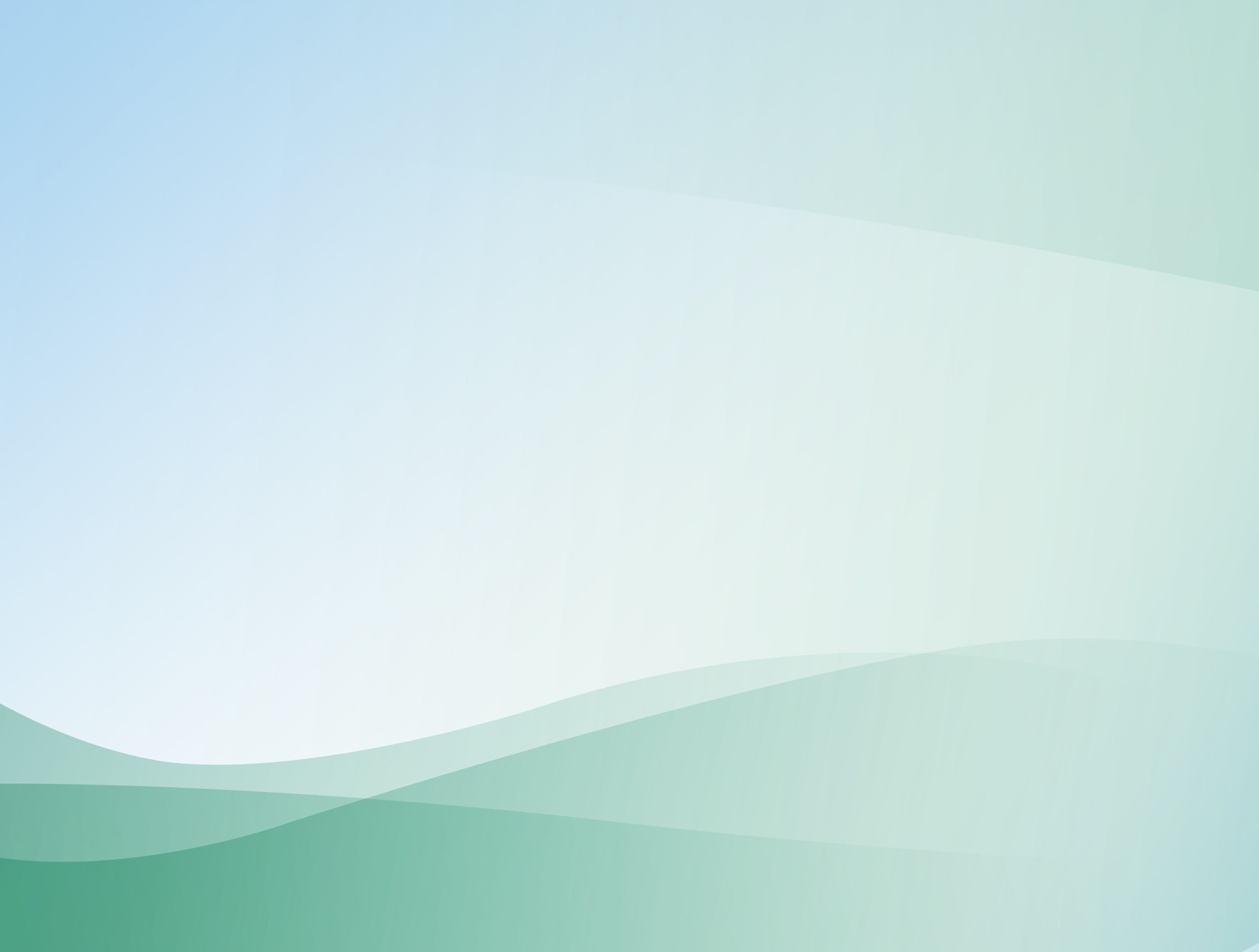 Международный уровень
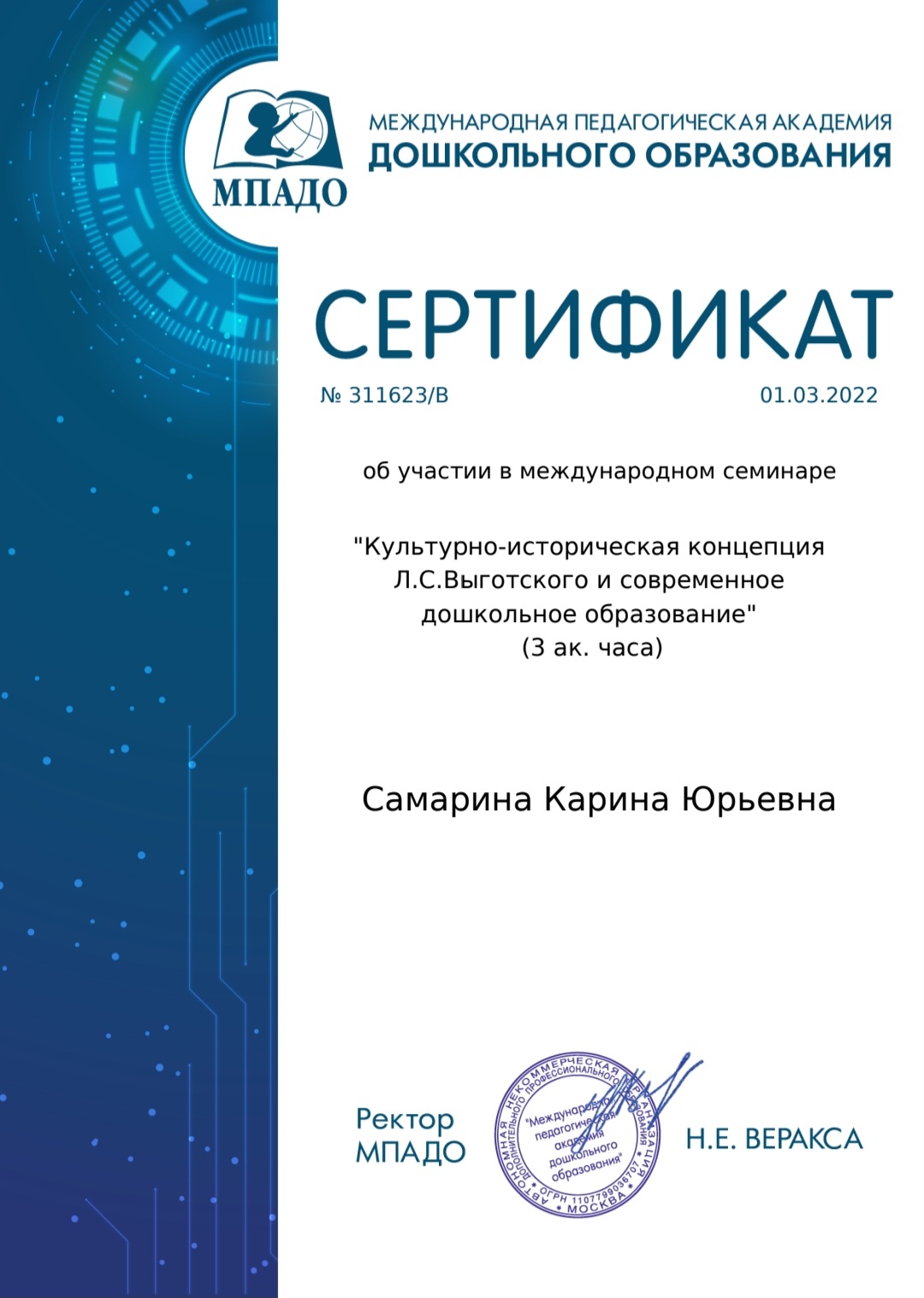 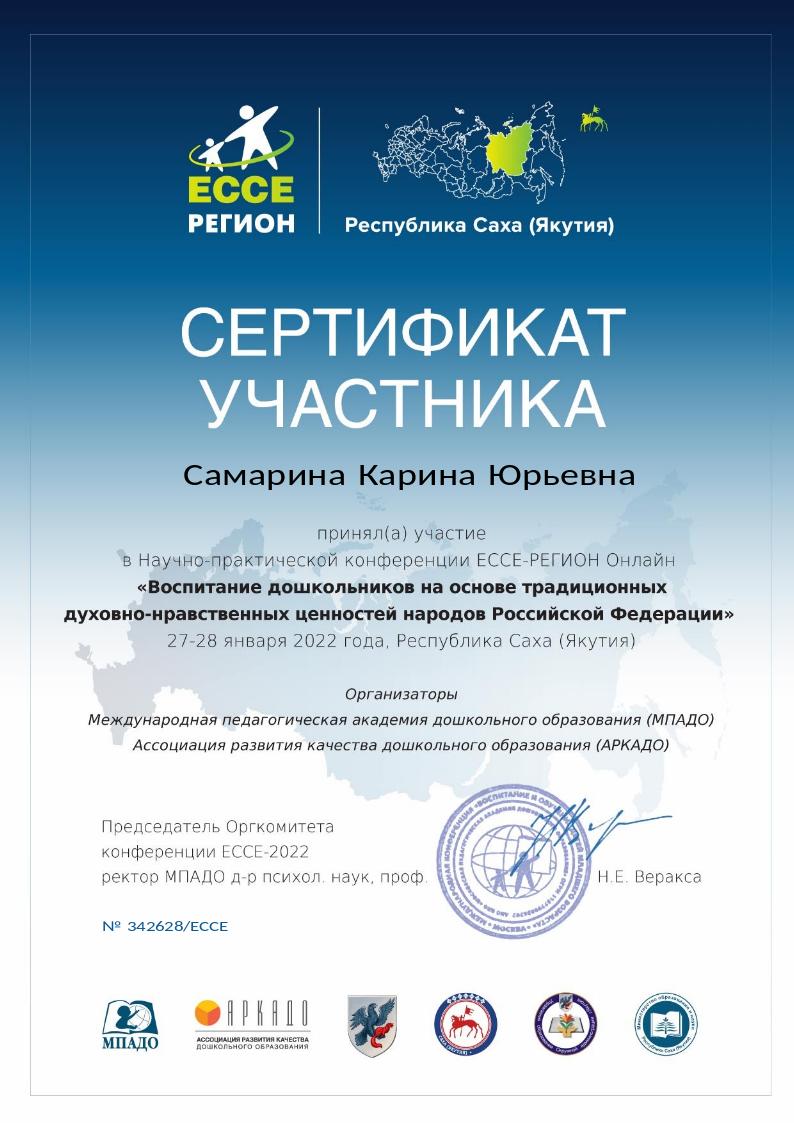 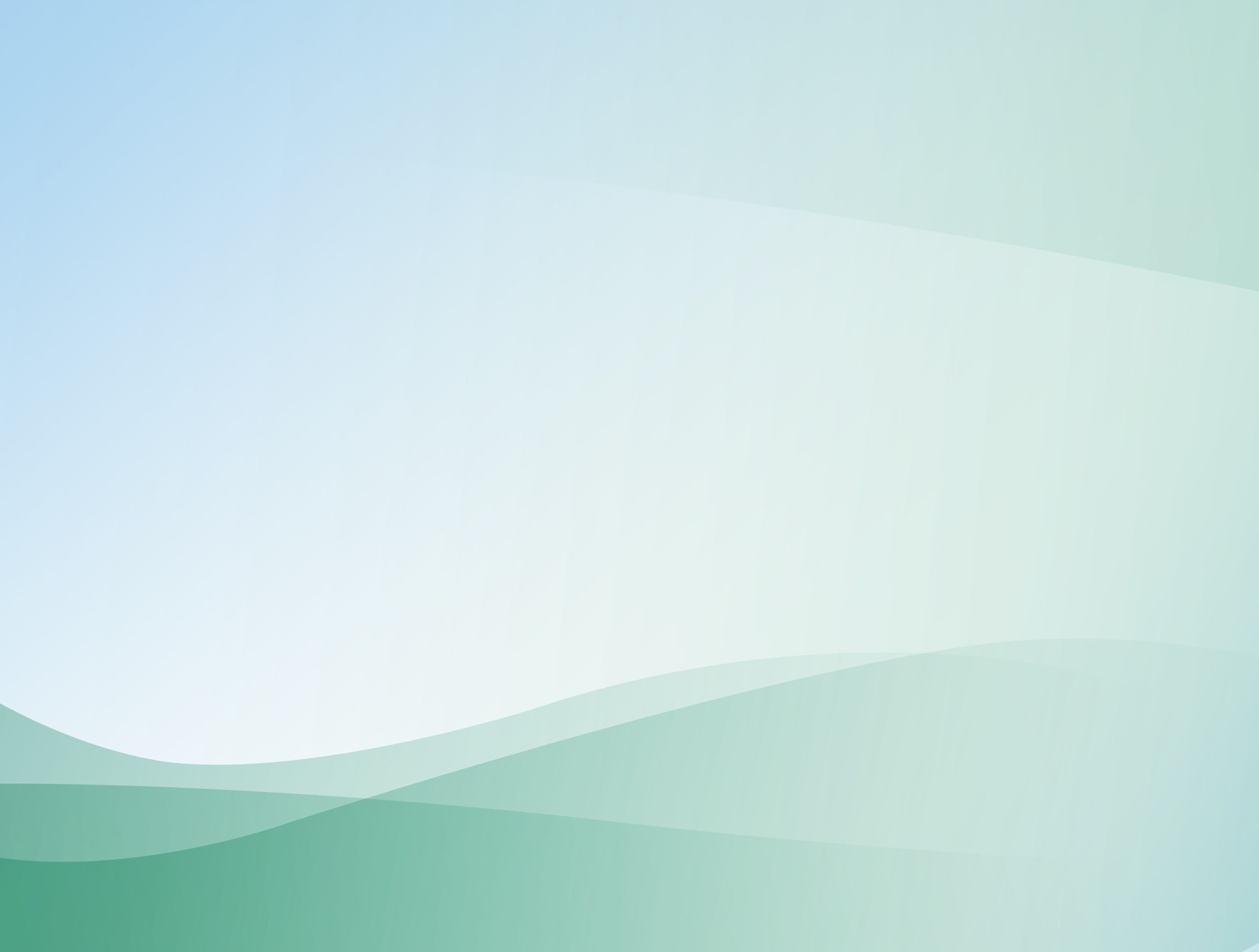 7. Проведение открытых занятий, мастер-классов, мероприятий
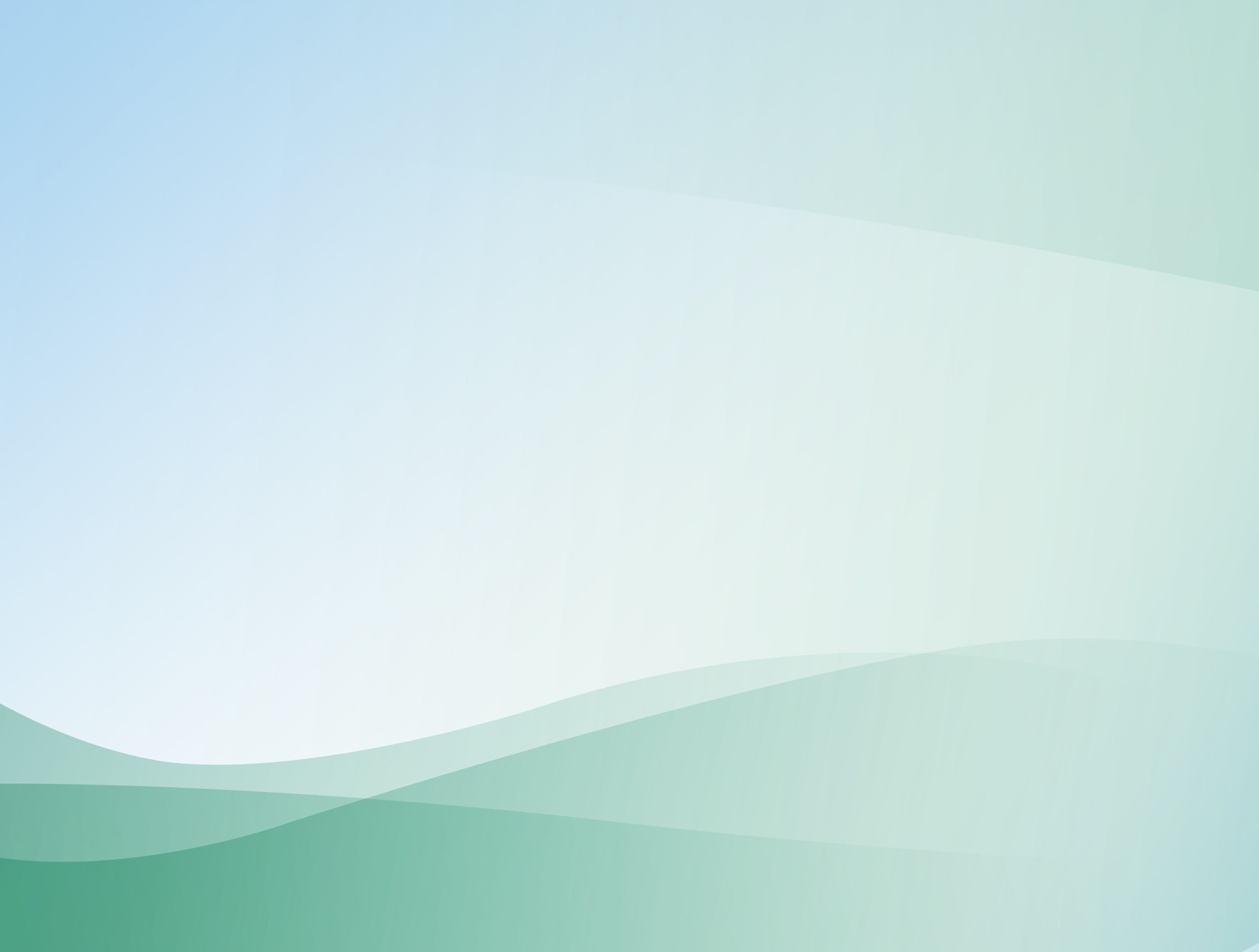 8. Экспертная деятельность
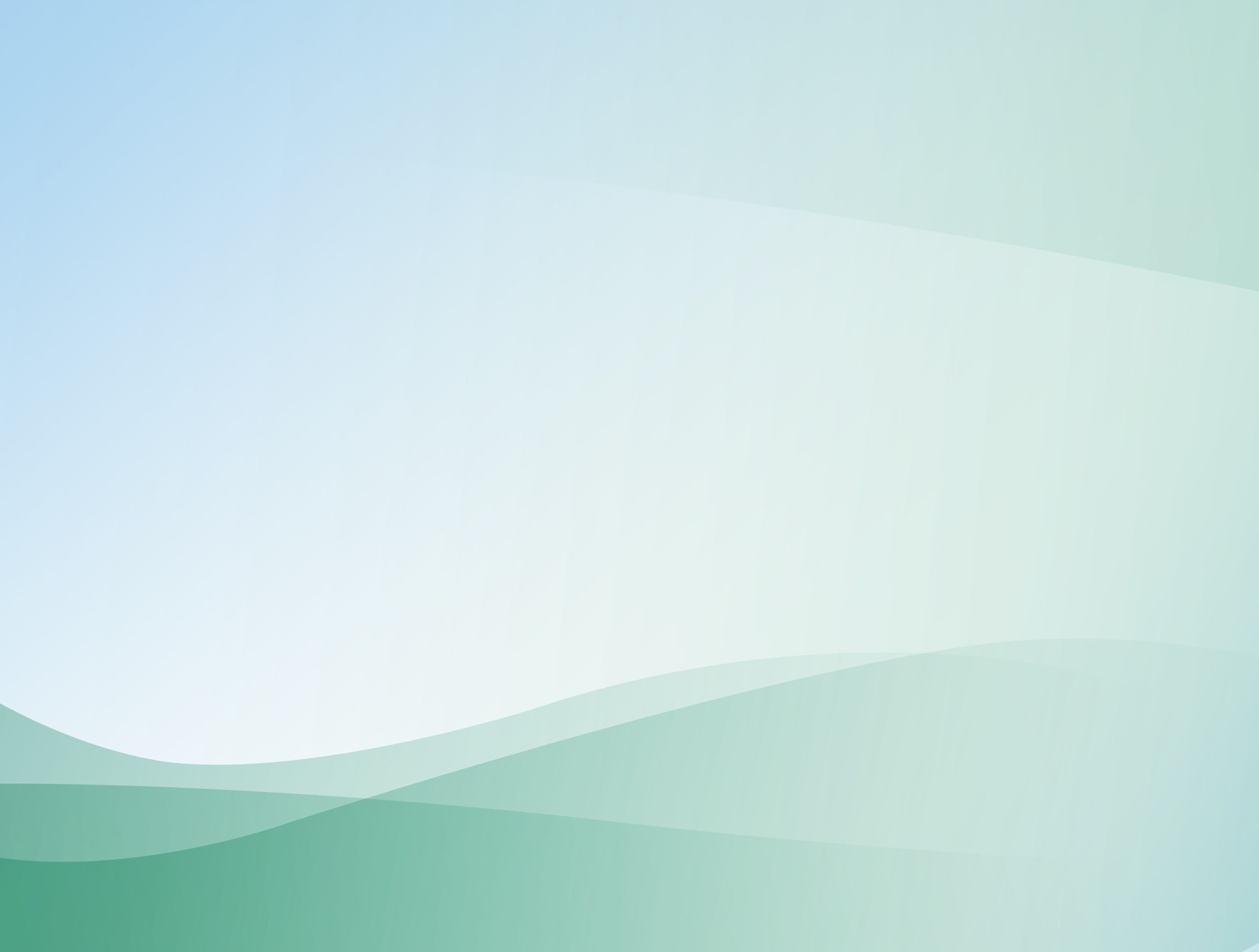 9. Общественно-педагогическая активность педагога: участие в комиссиях, педагогических сообществах, в жюри конкурсов
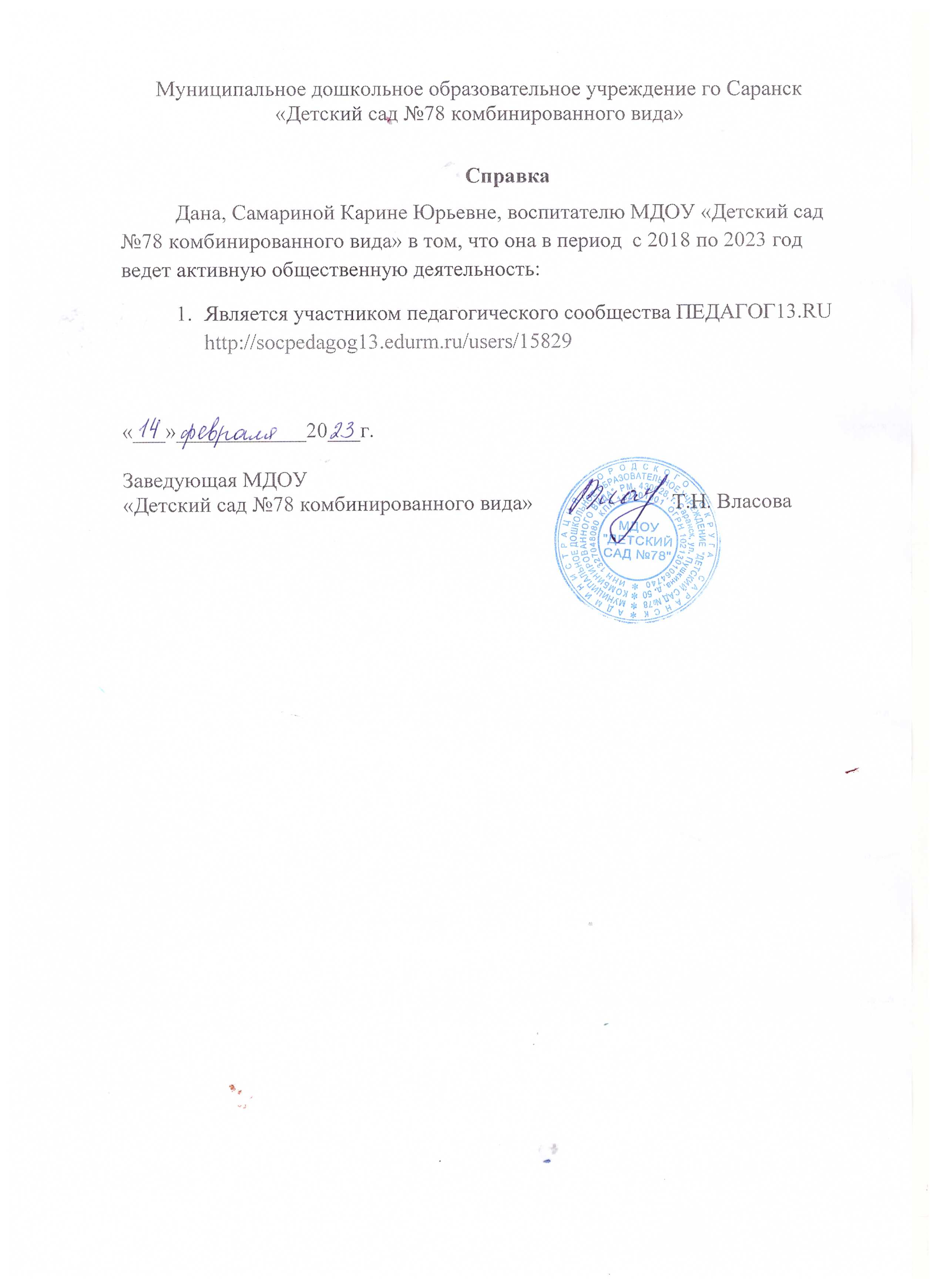 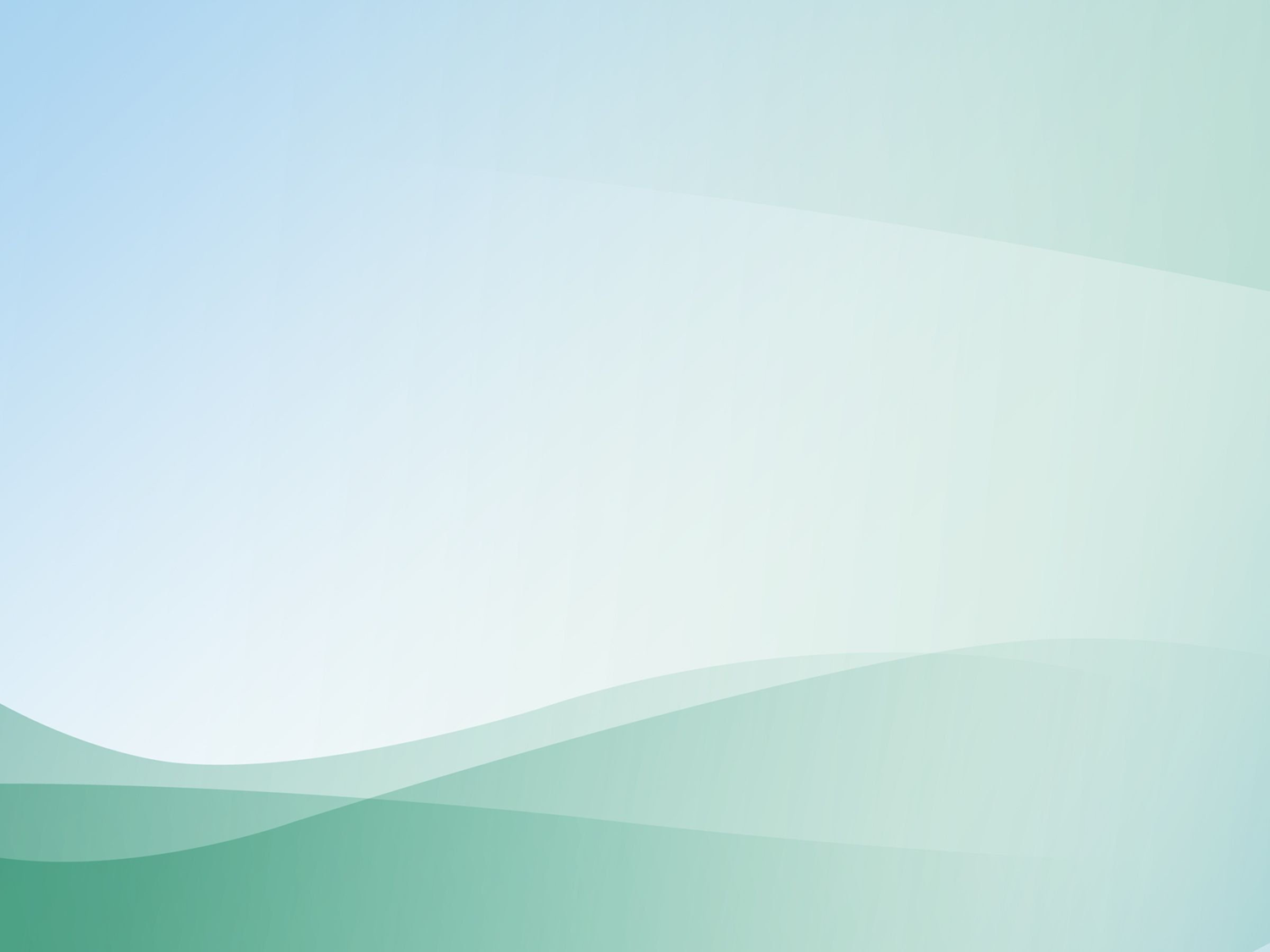 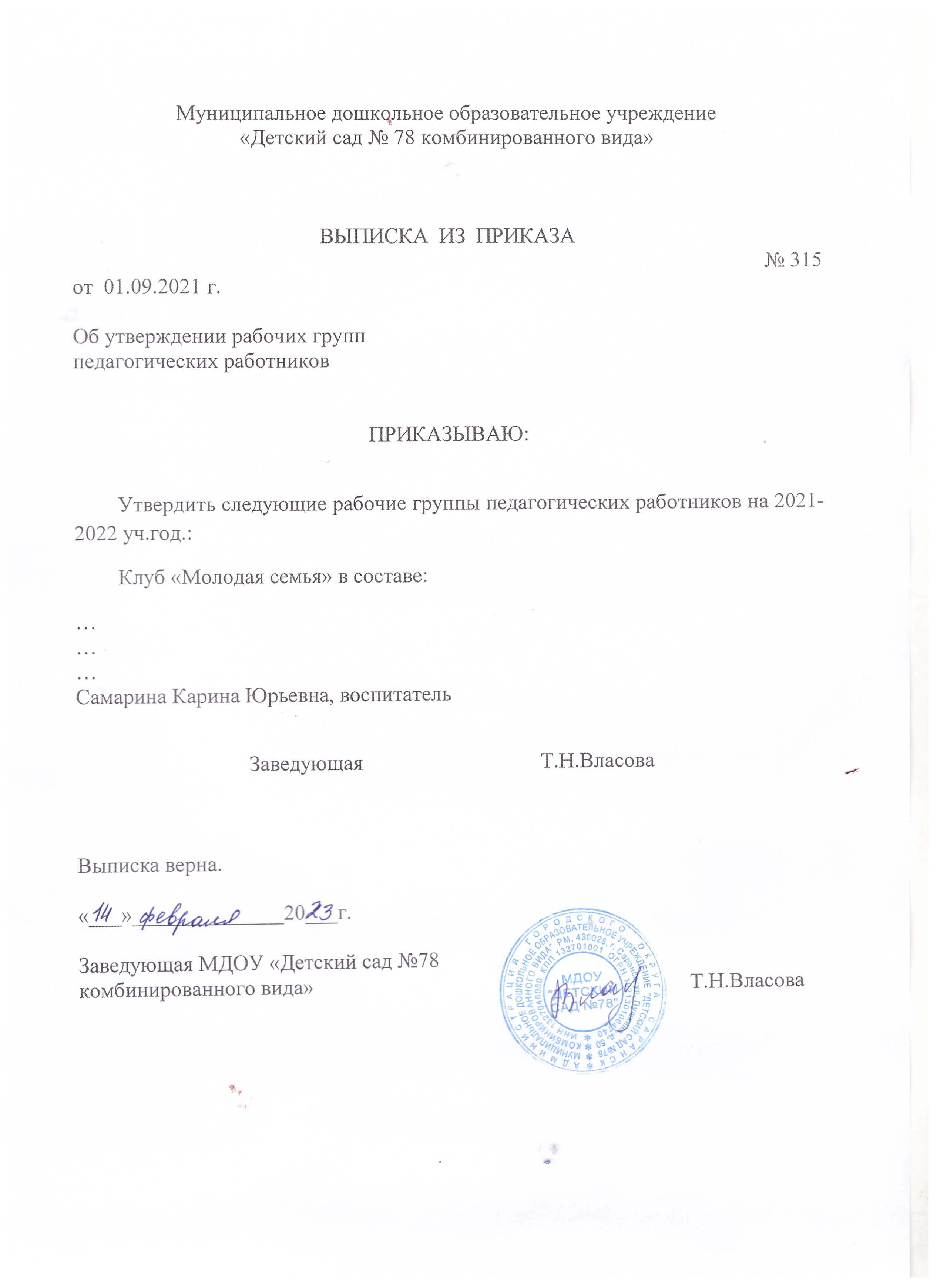 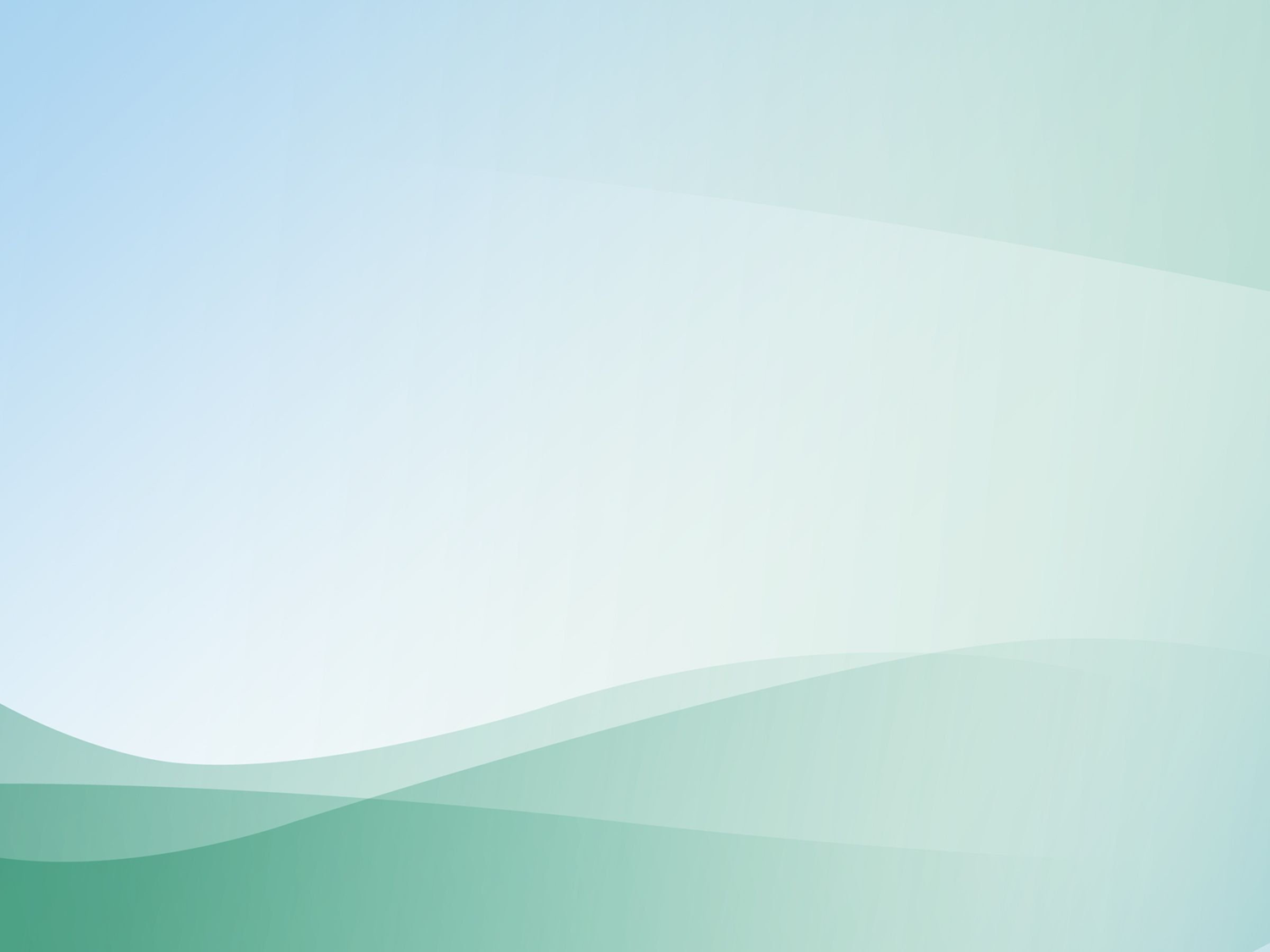 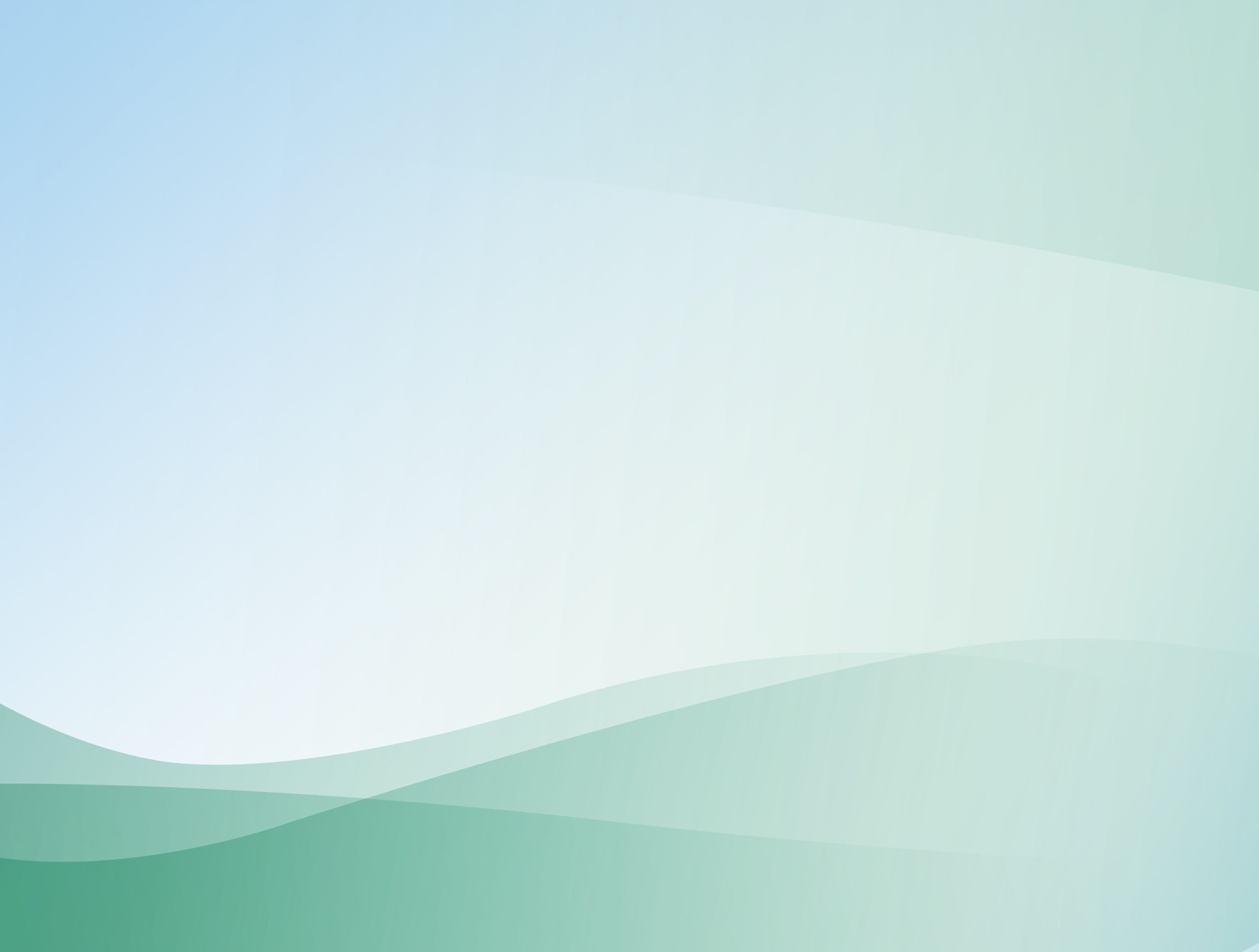 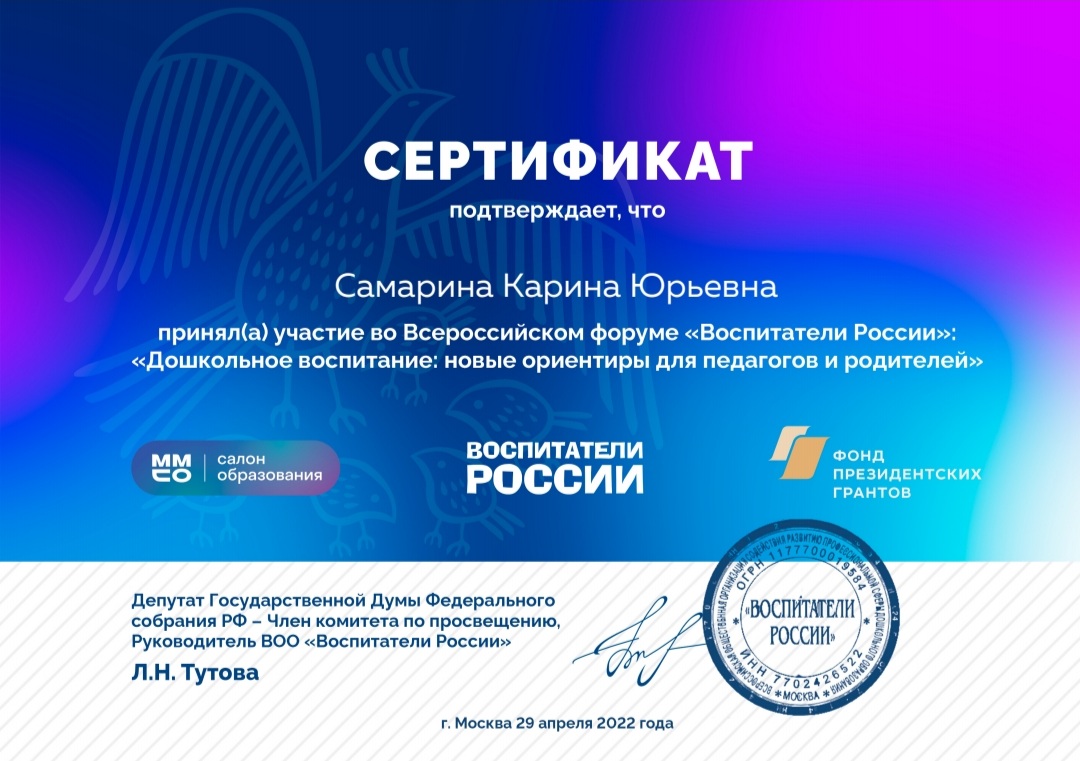 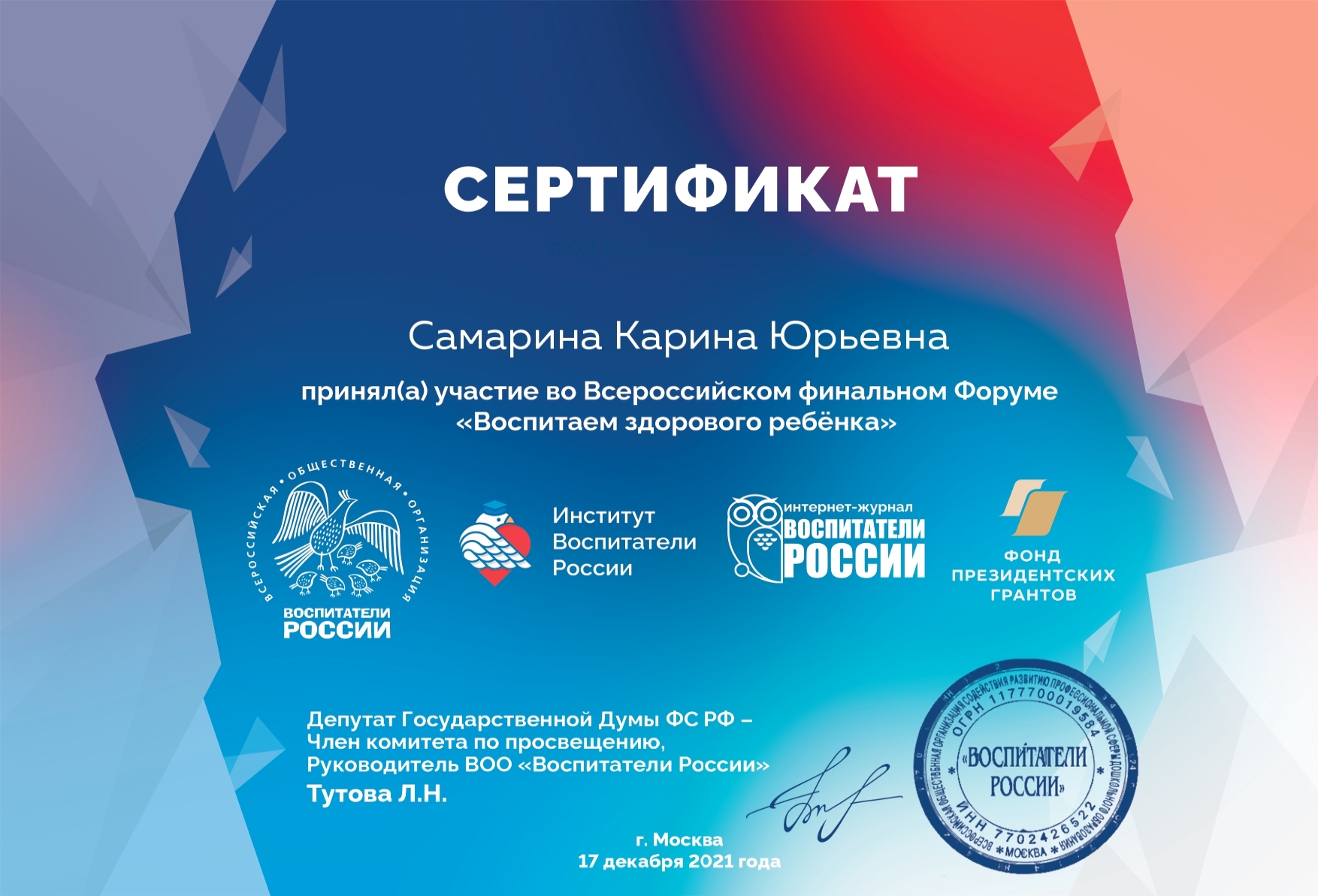 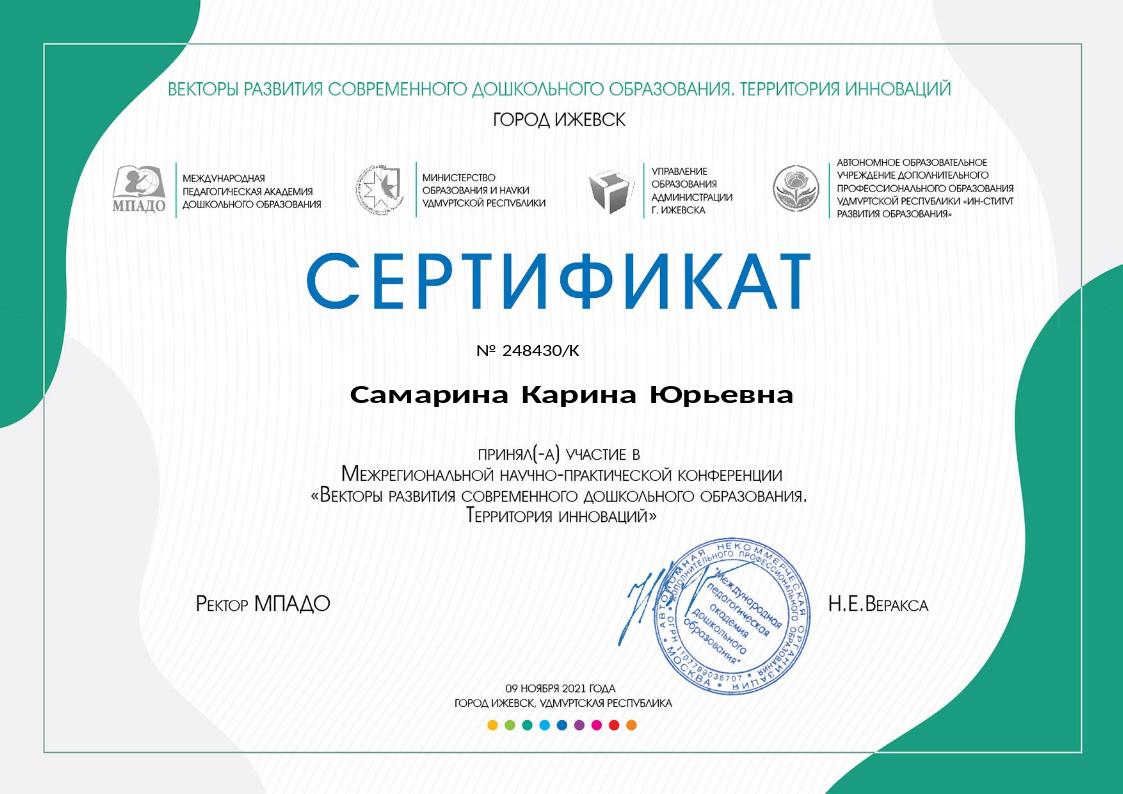 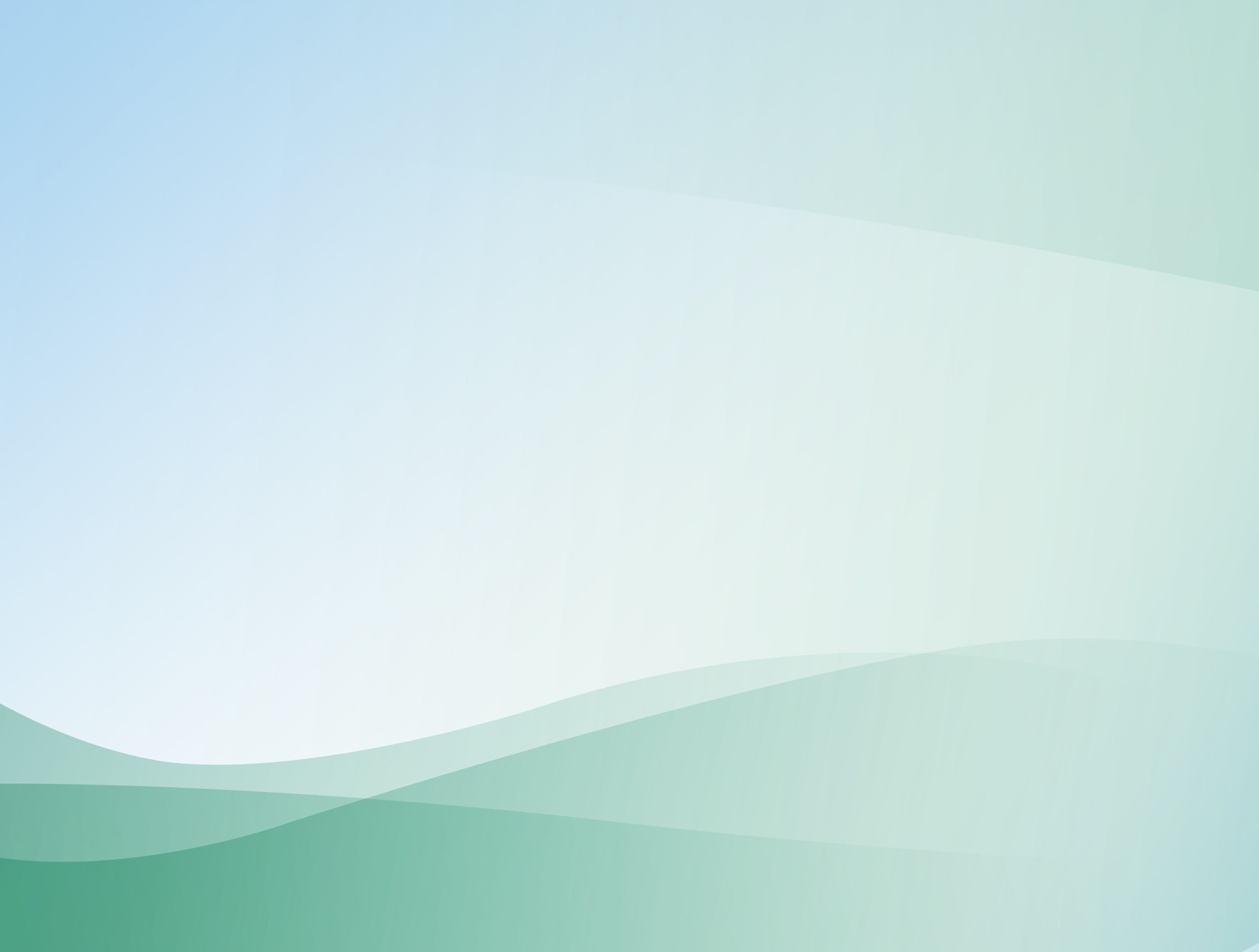 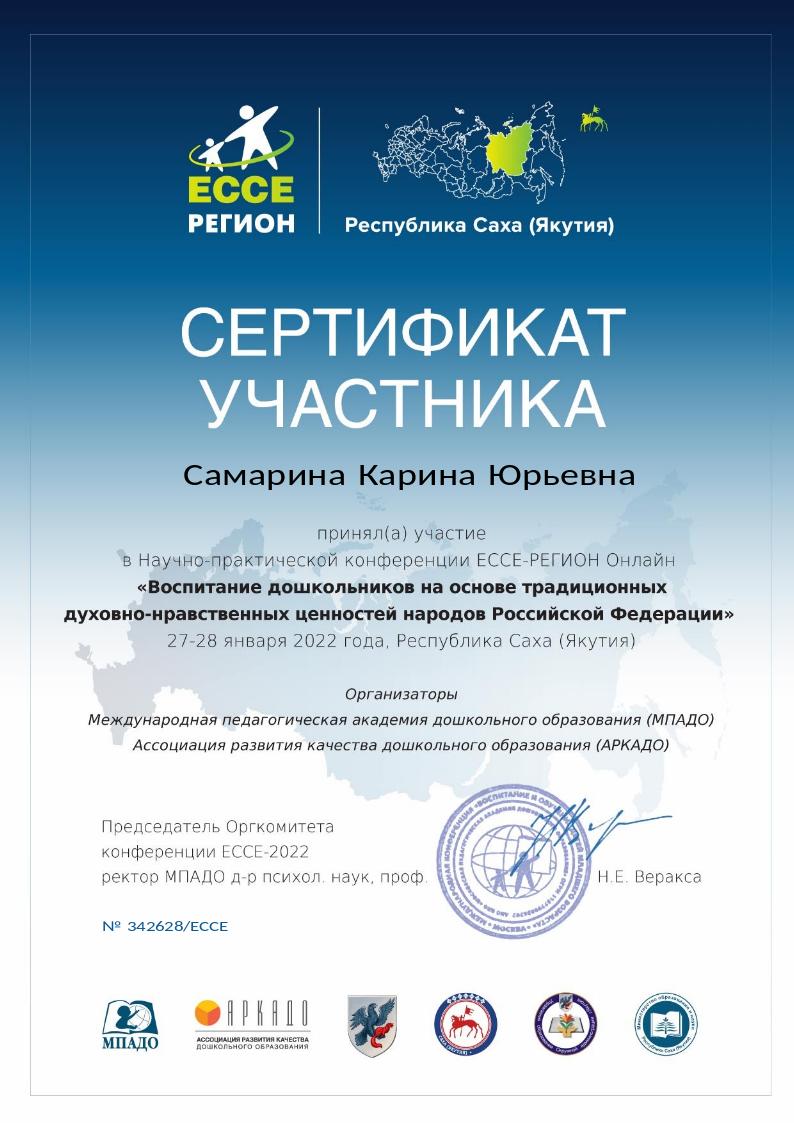 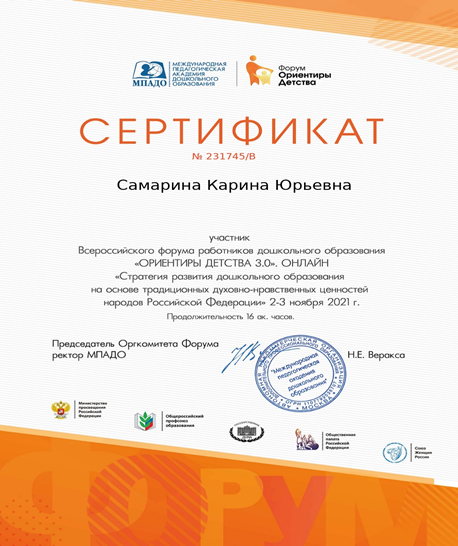 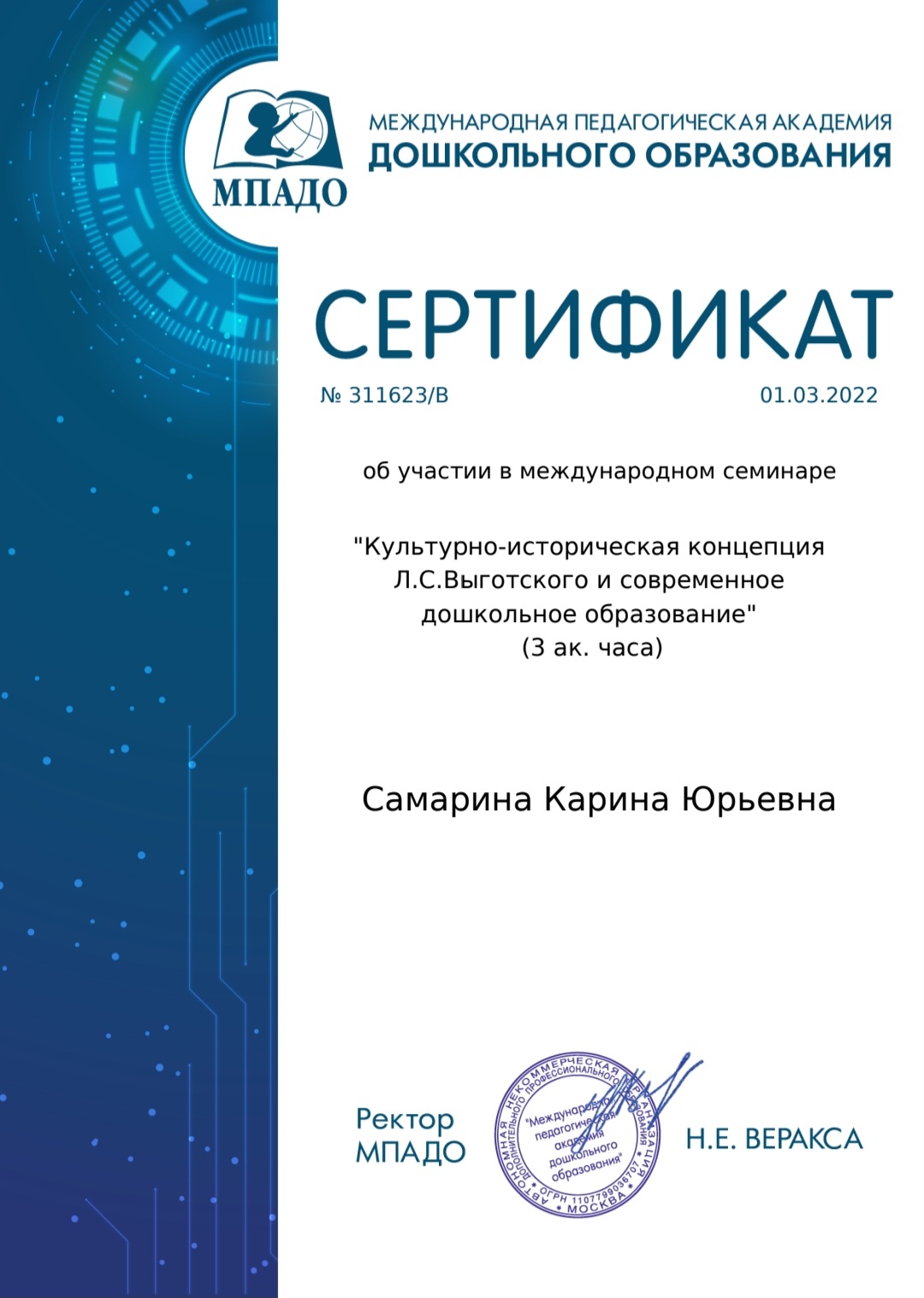 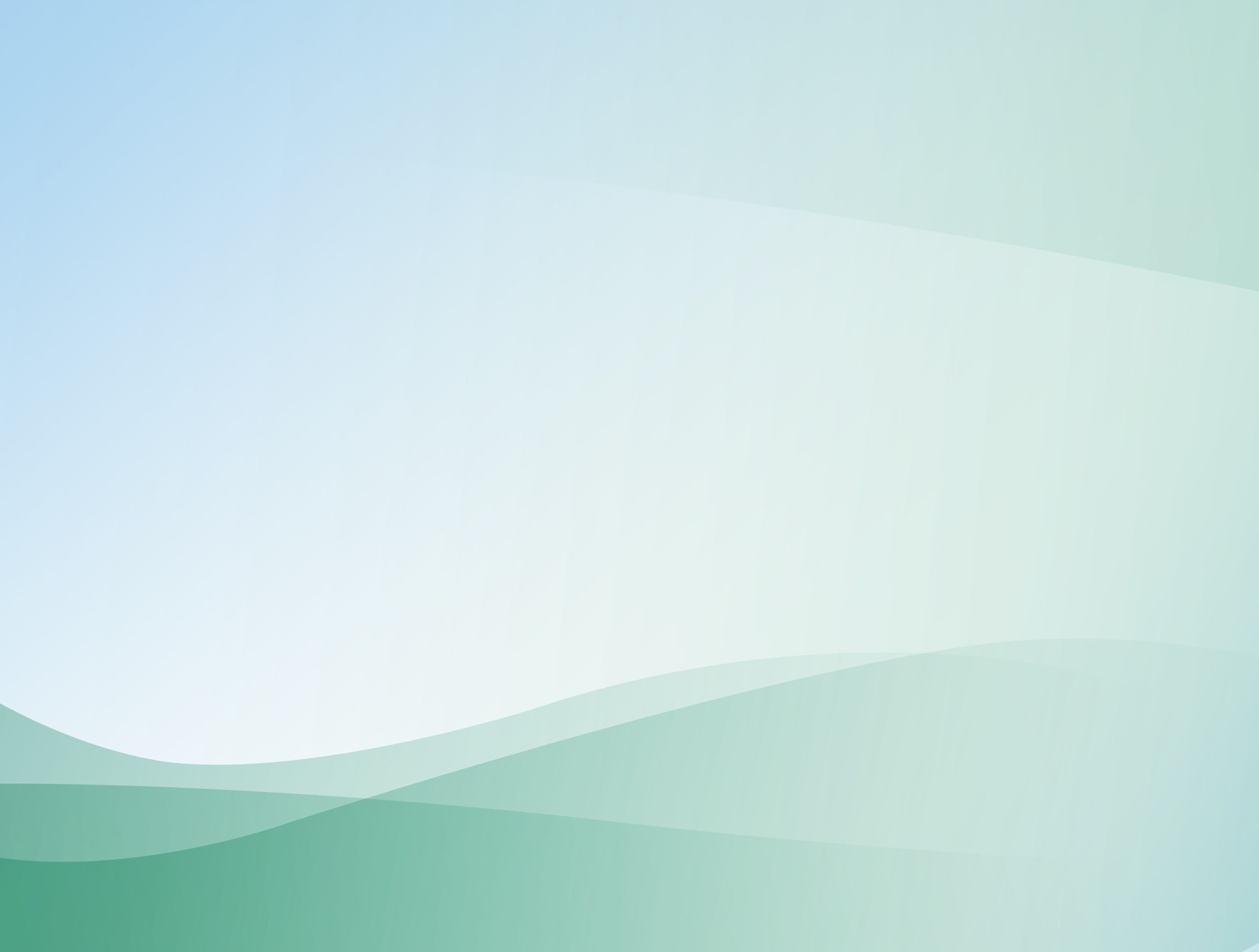 10. Позитивные результаты работы с воспитанниками
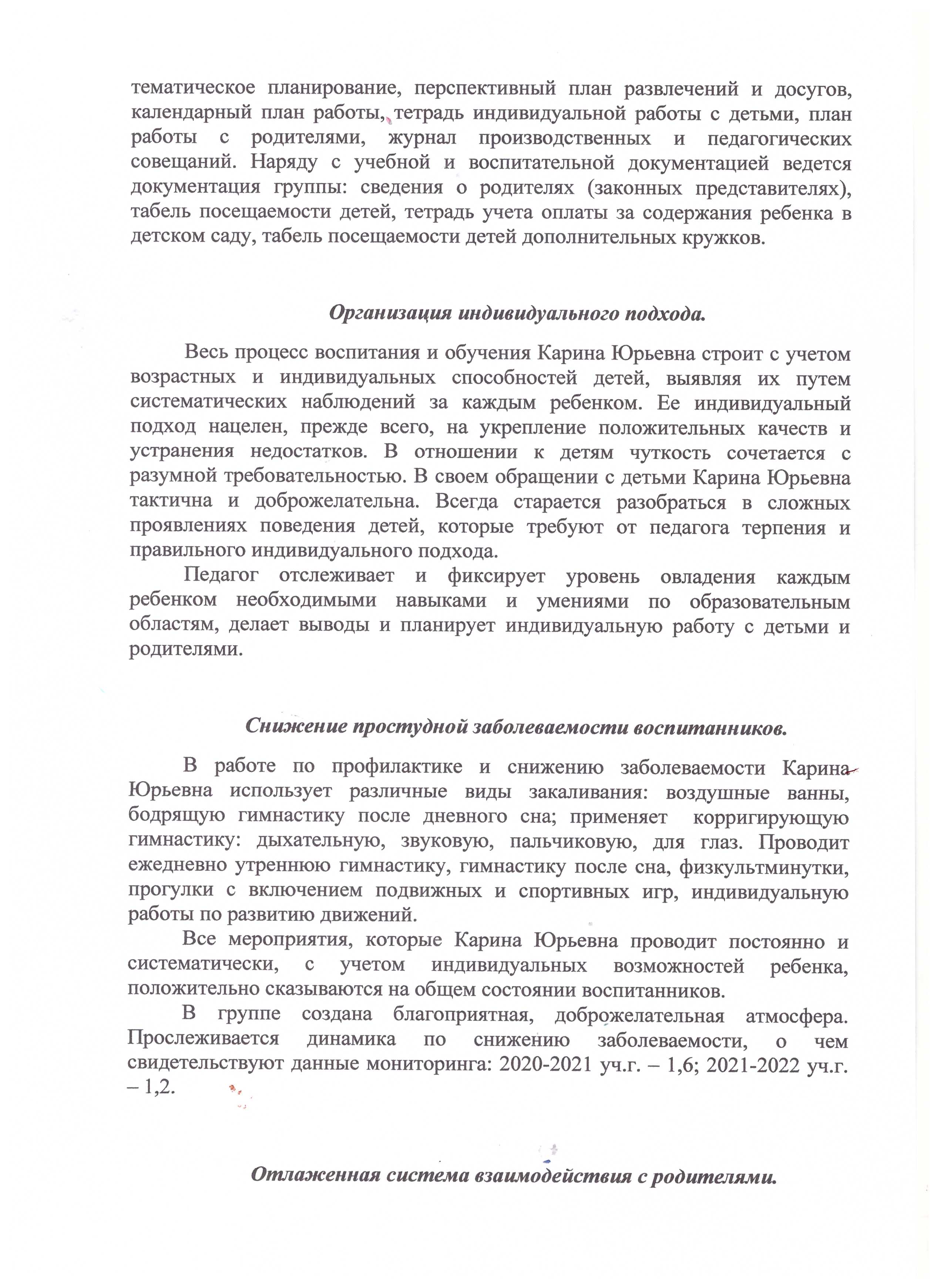 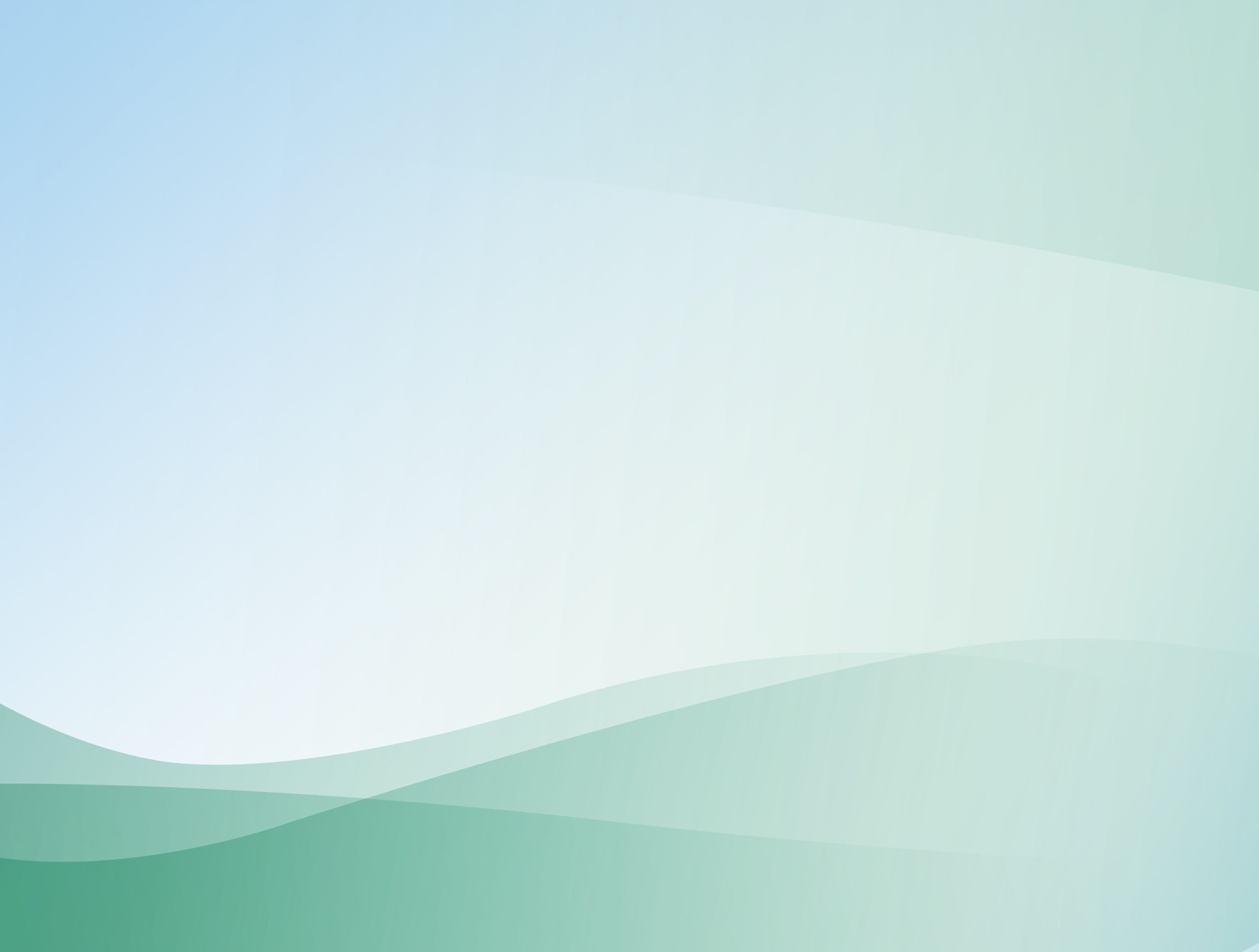 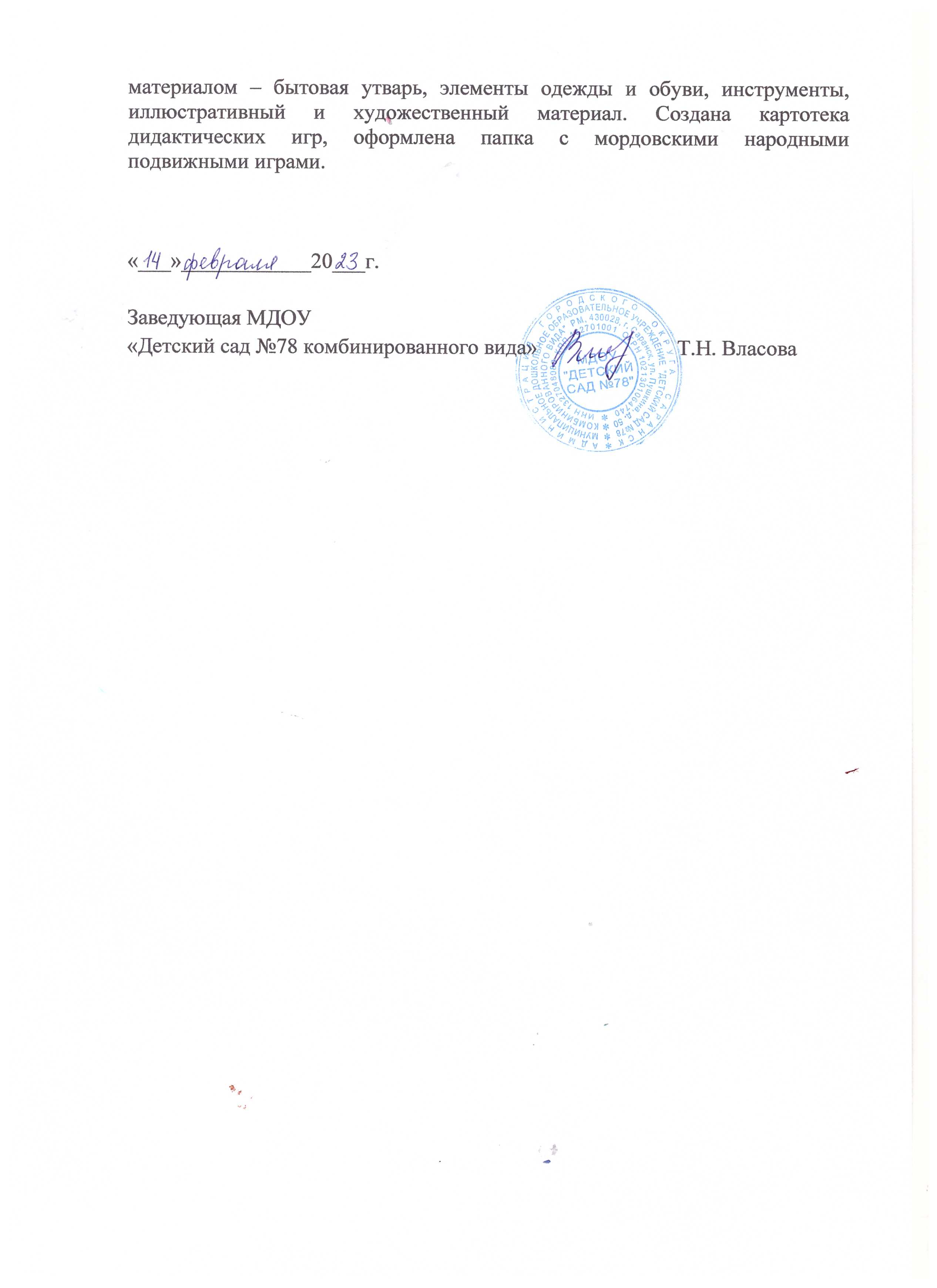 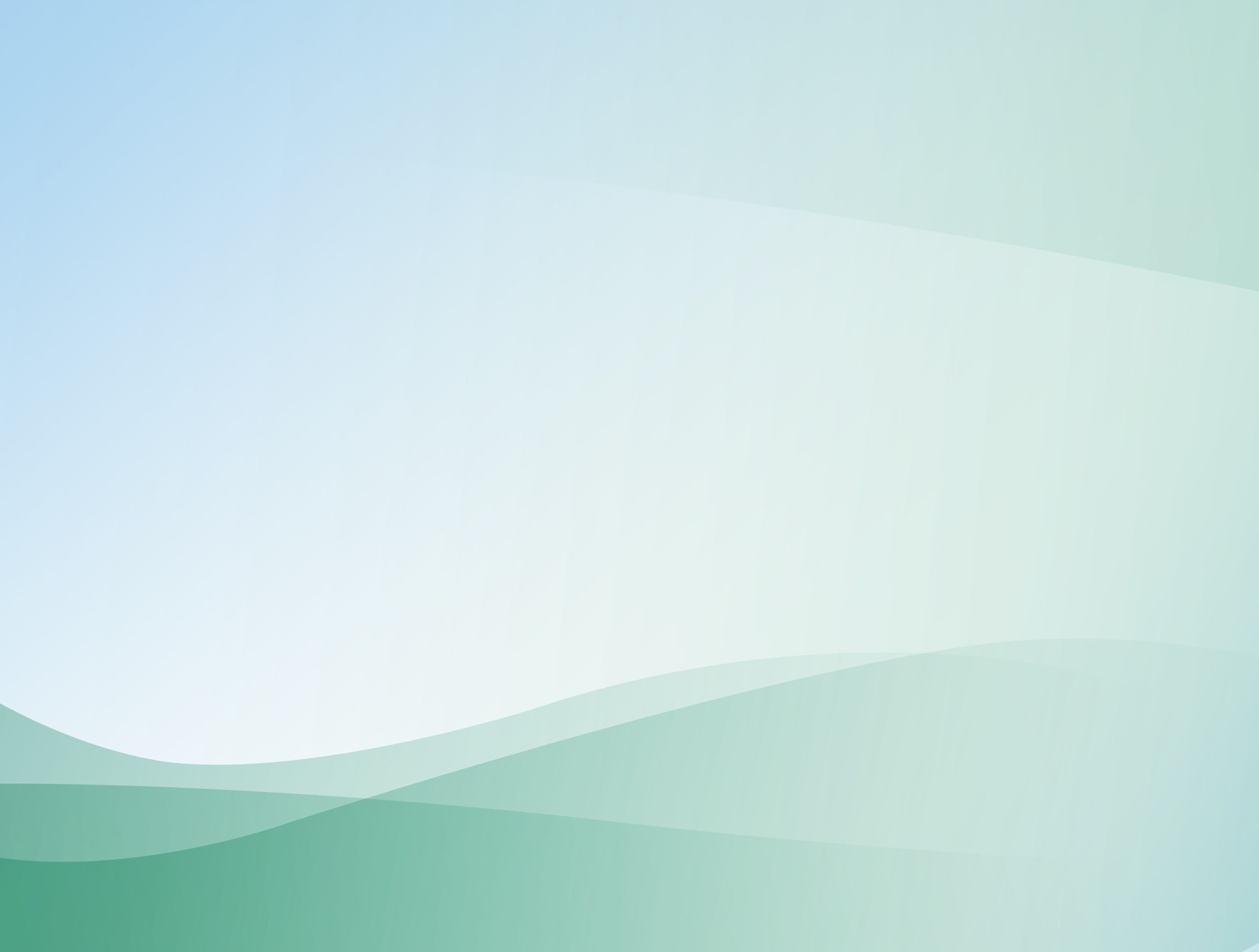 11. Качество взаимодействия с родителями:
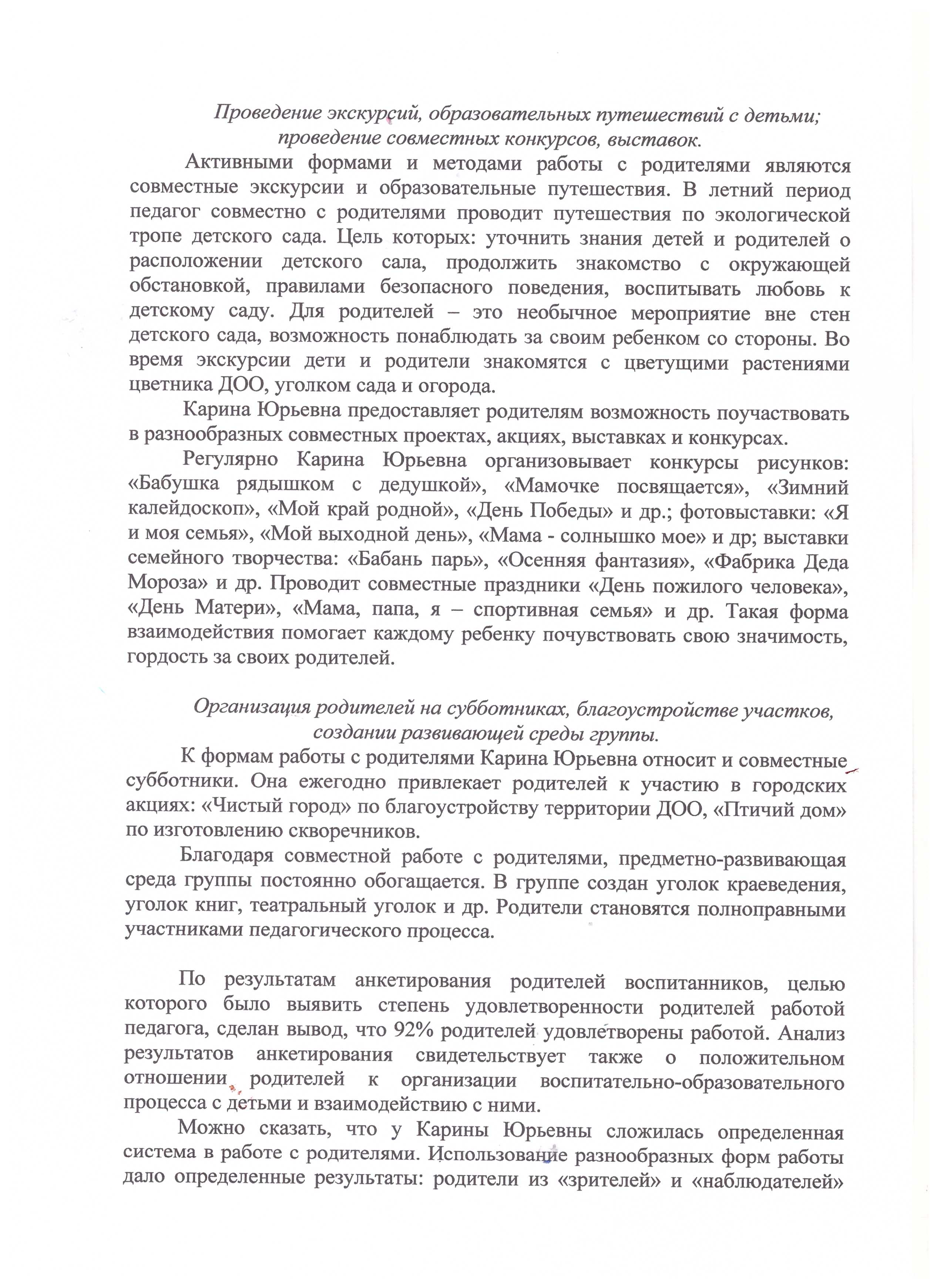 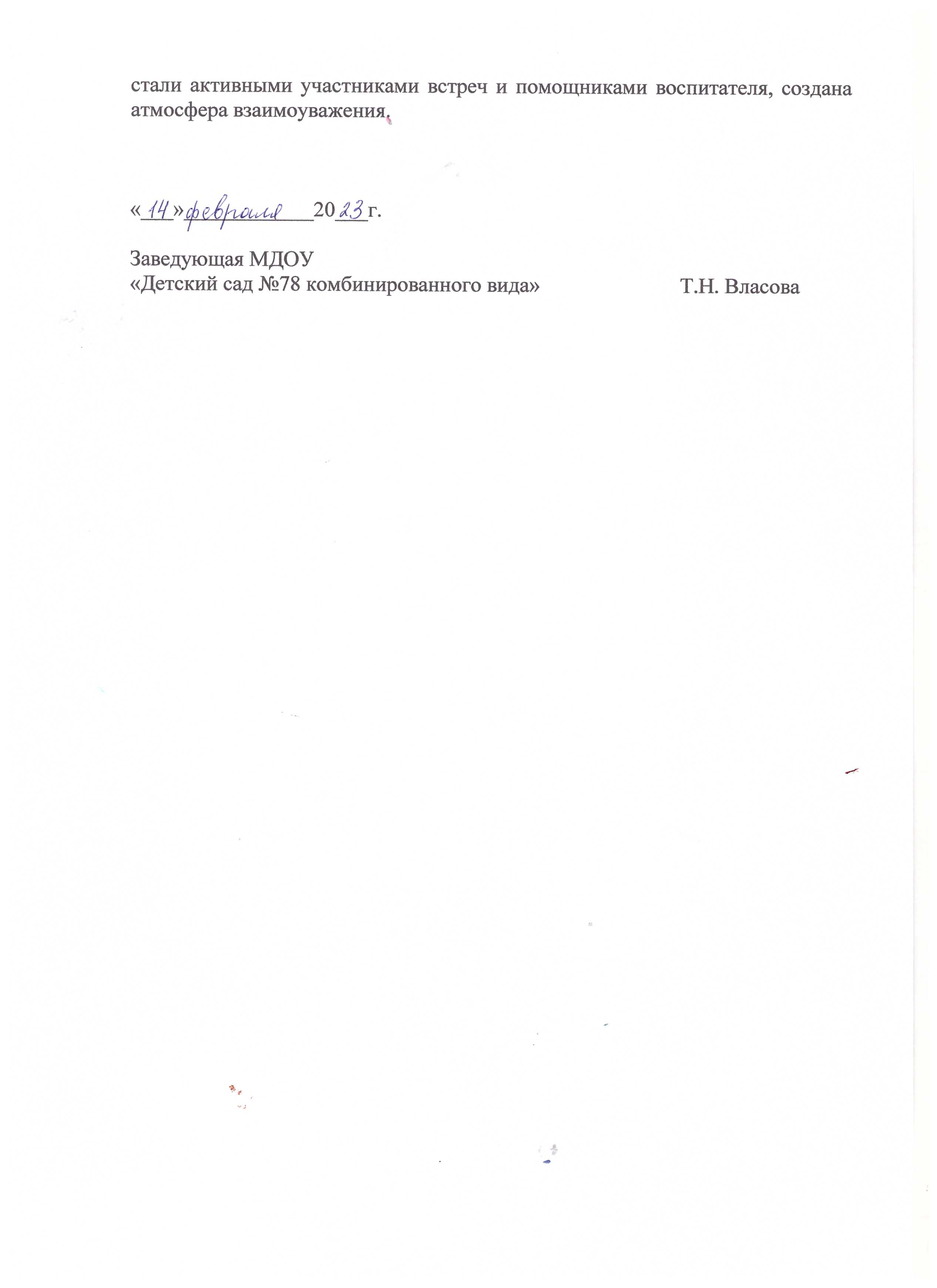 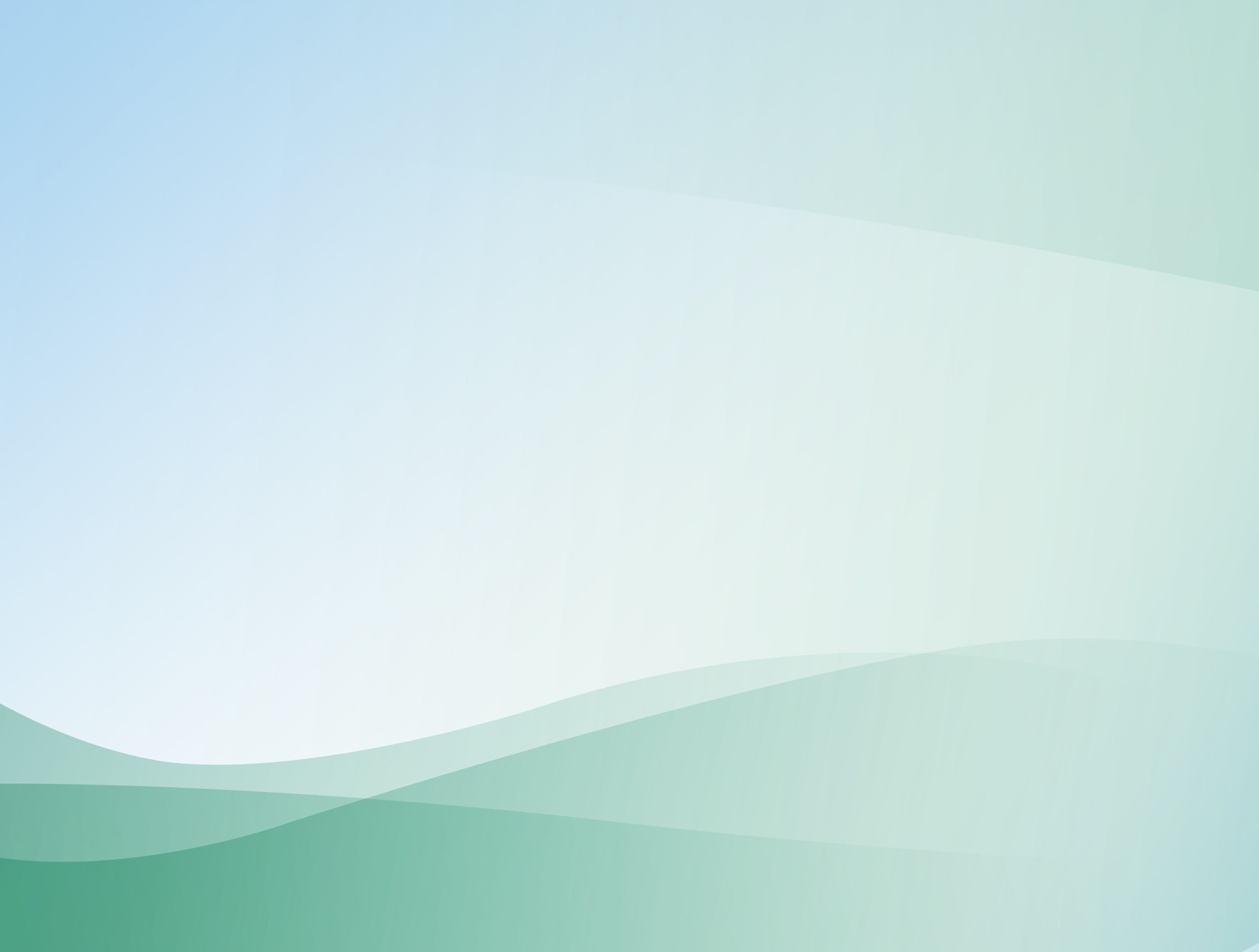 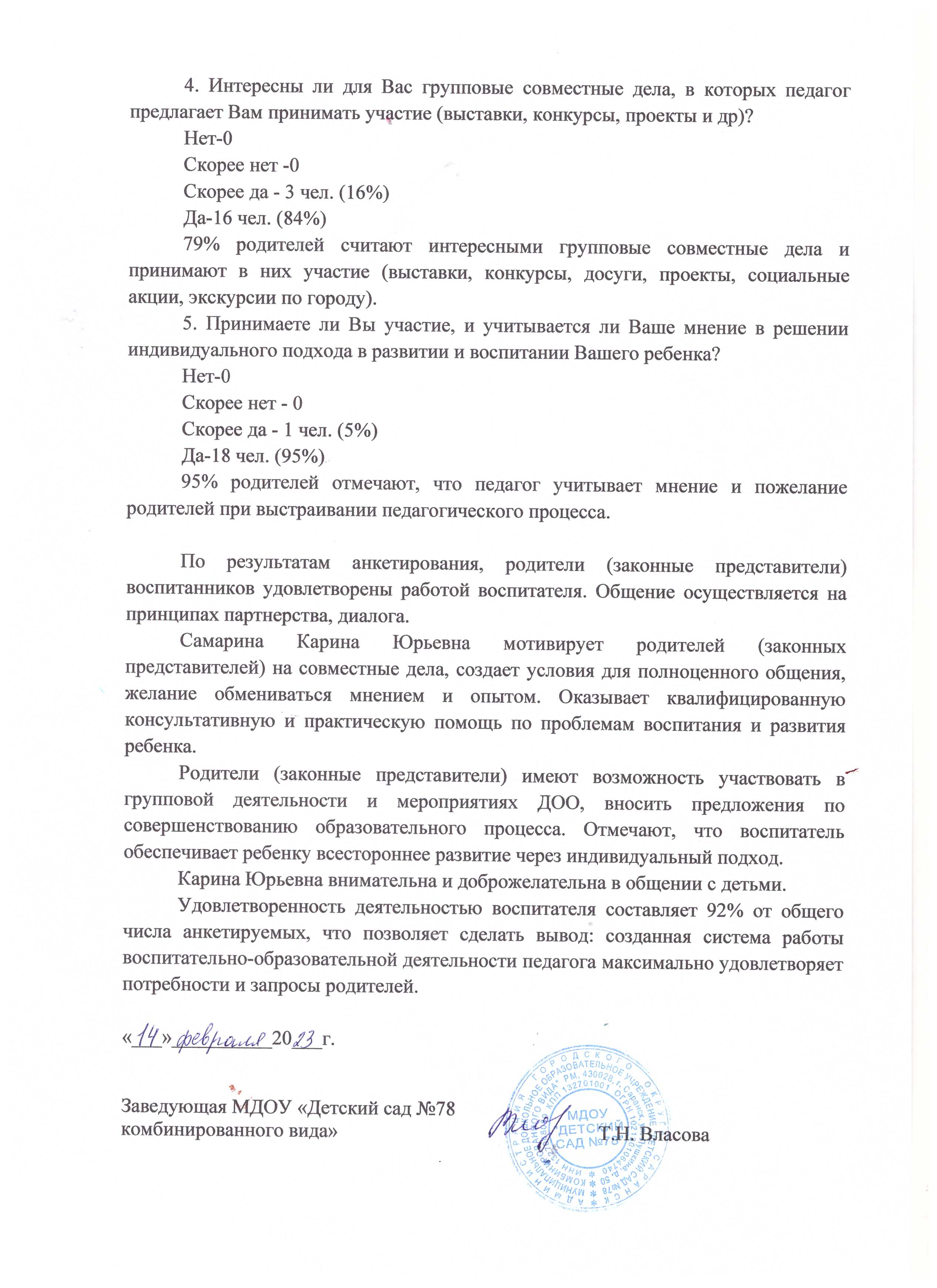 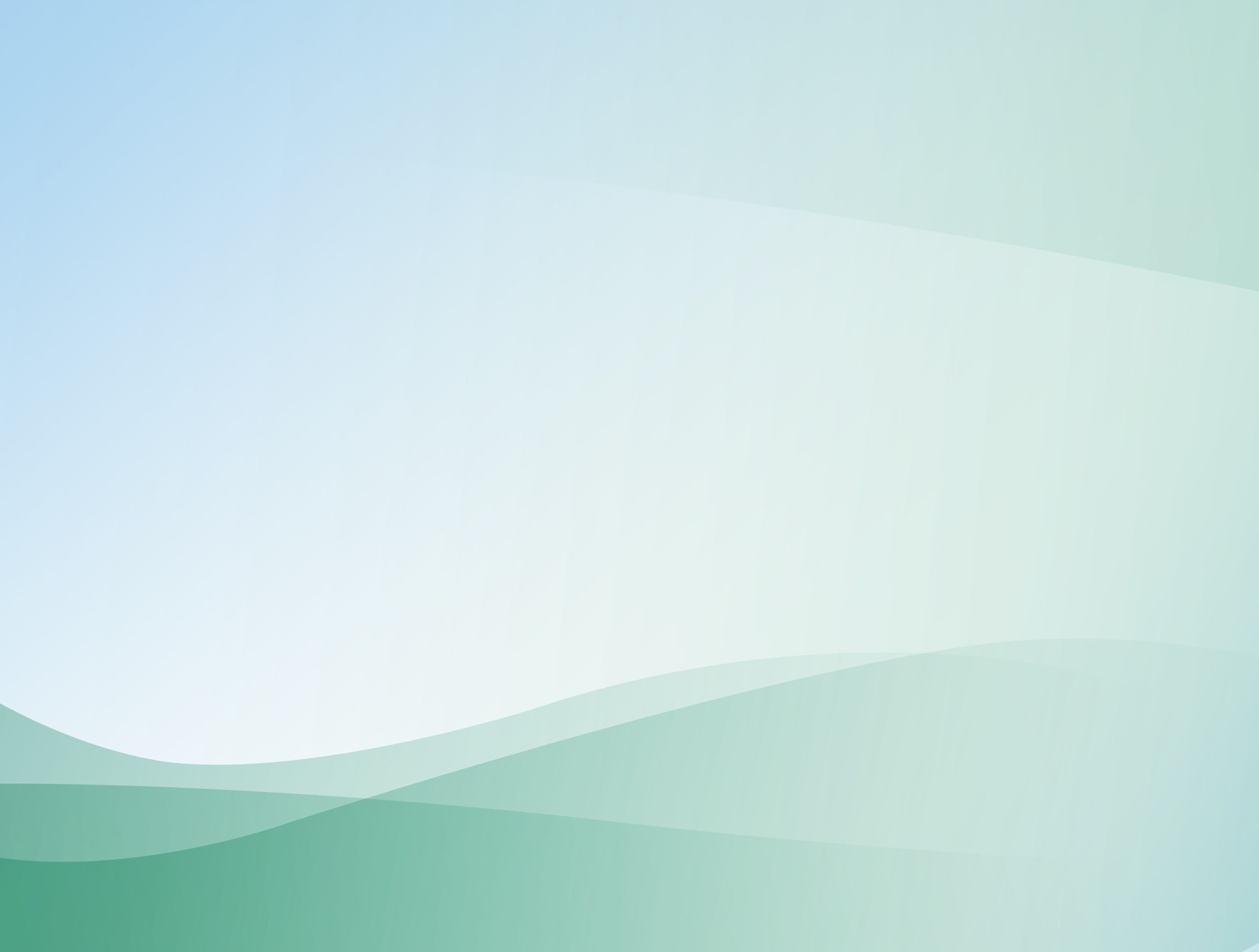 12. Работа с детьми из социально-неблагополучных семей
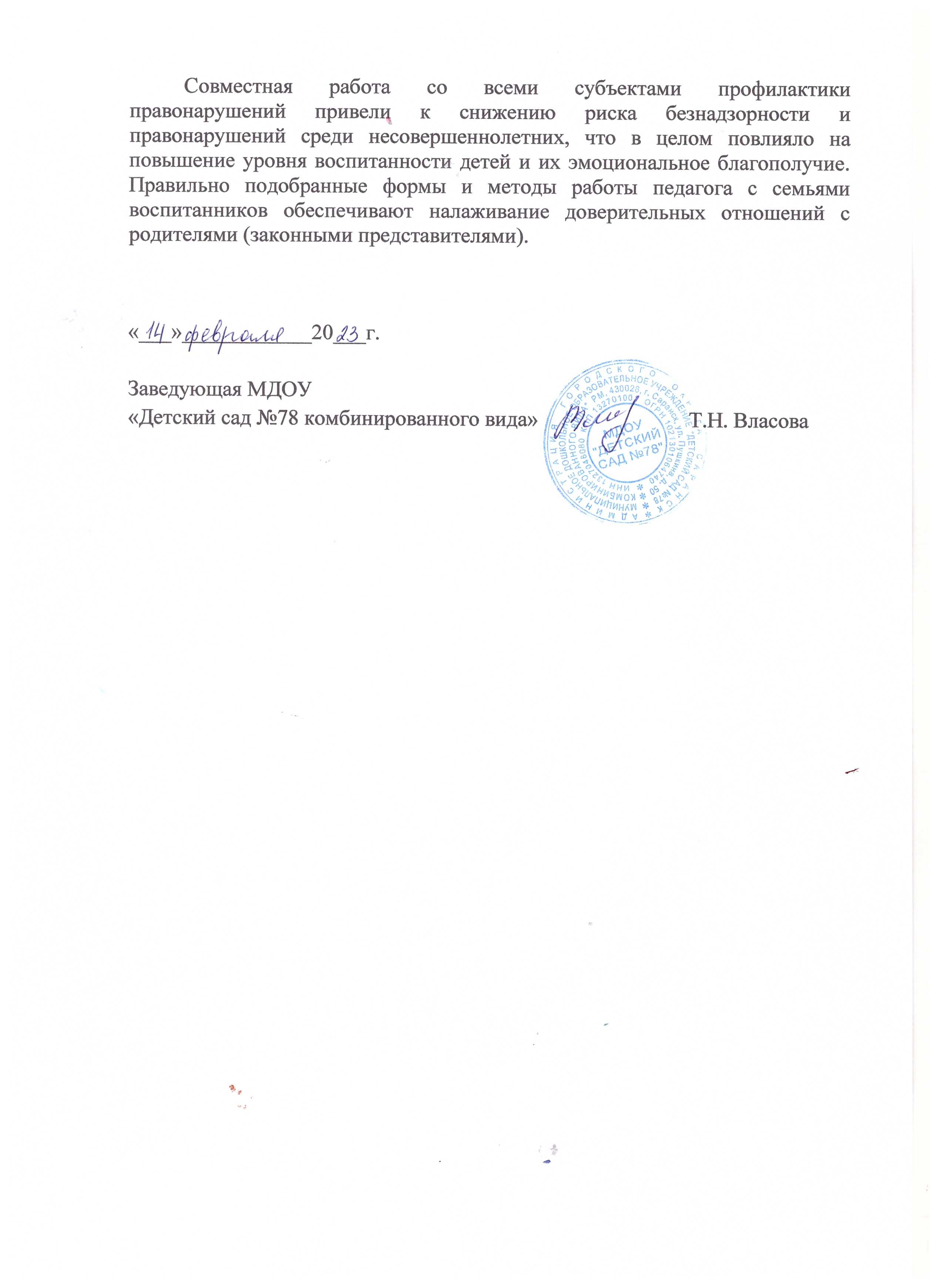 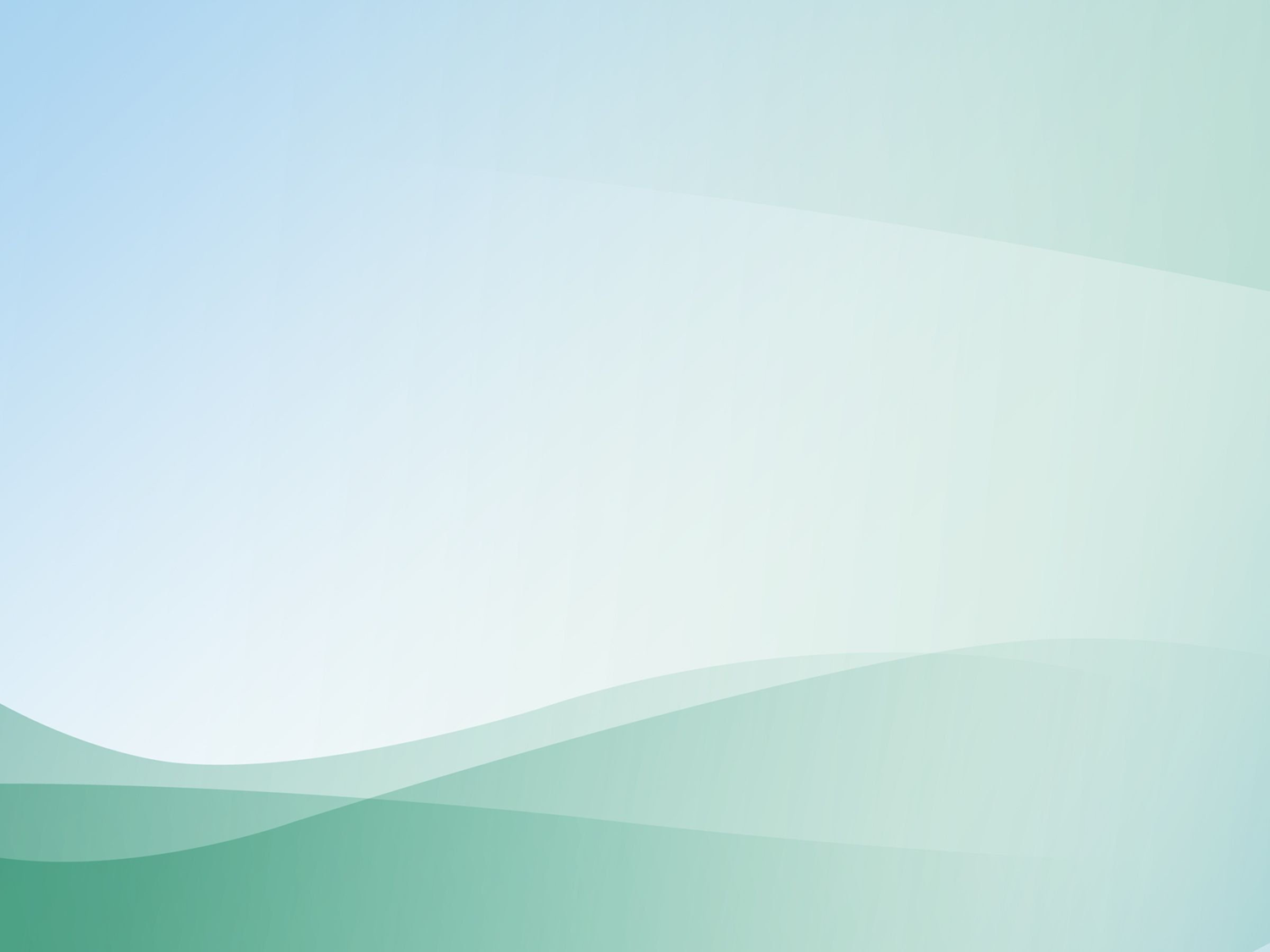 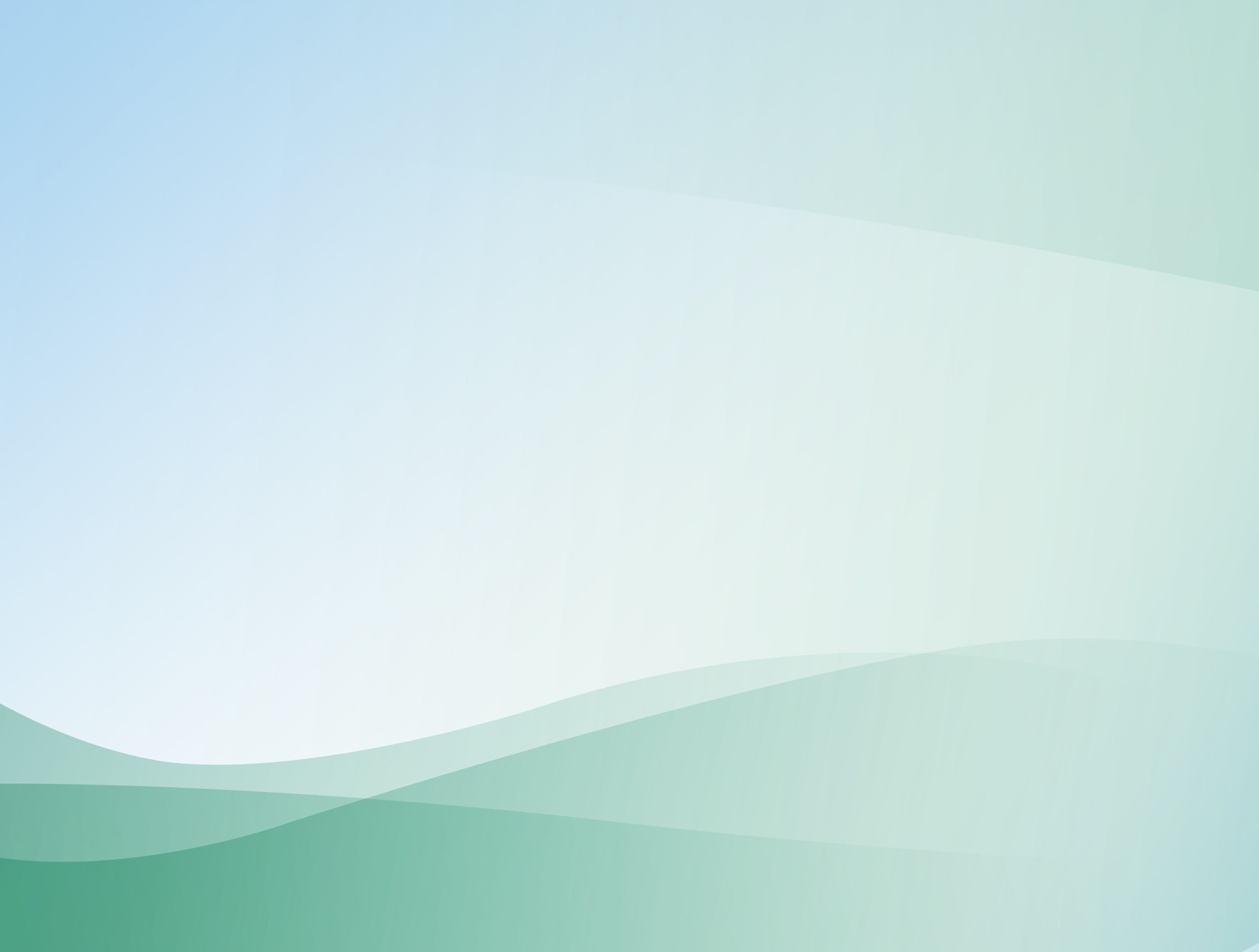 13. Участие педагога в профессиональных конкурсах
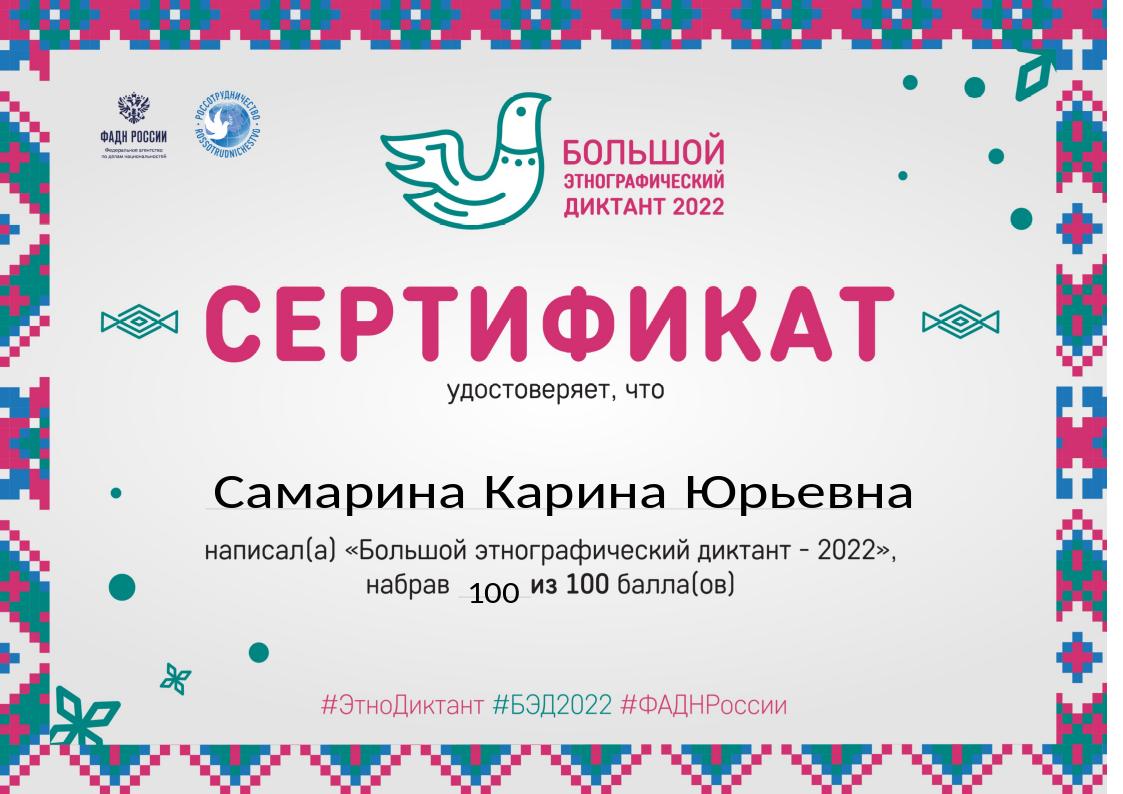 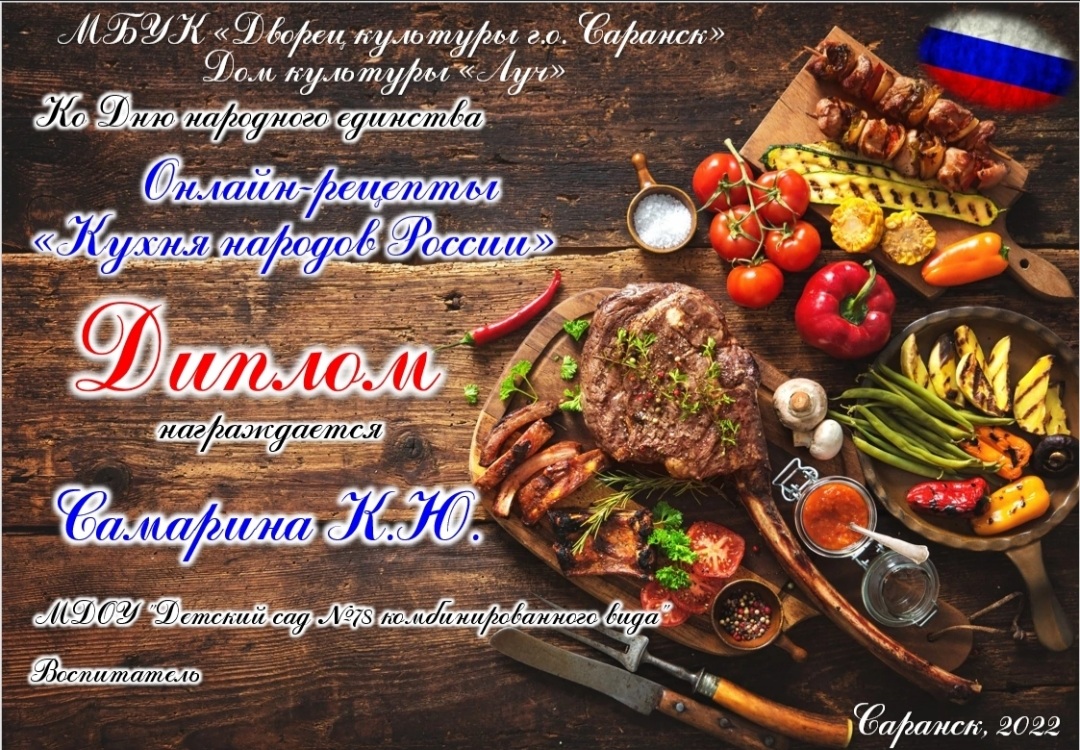 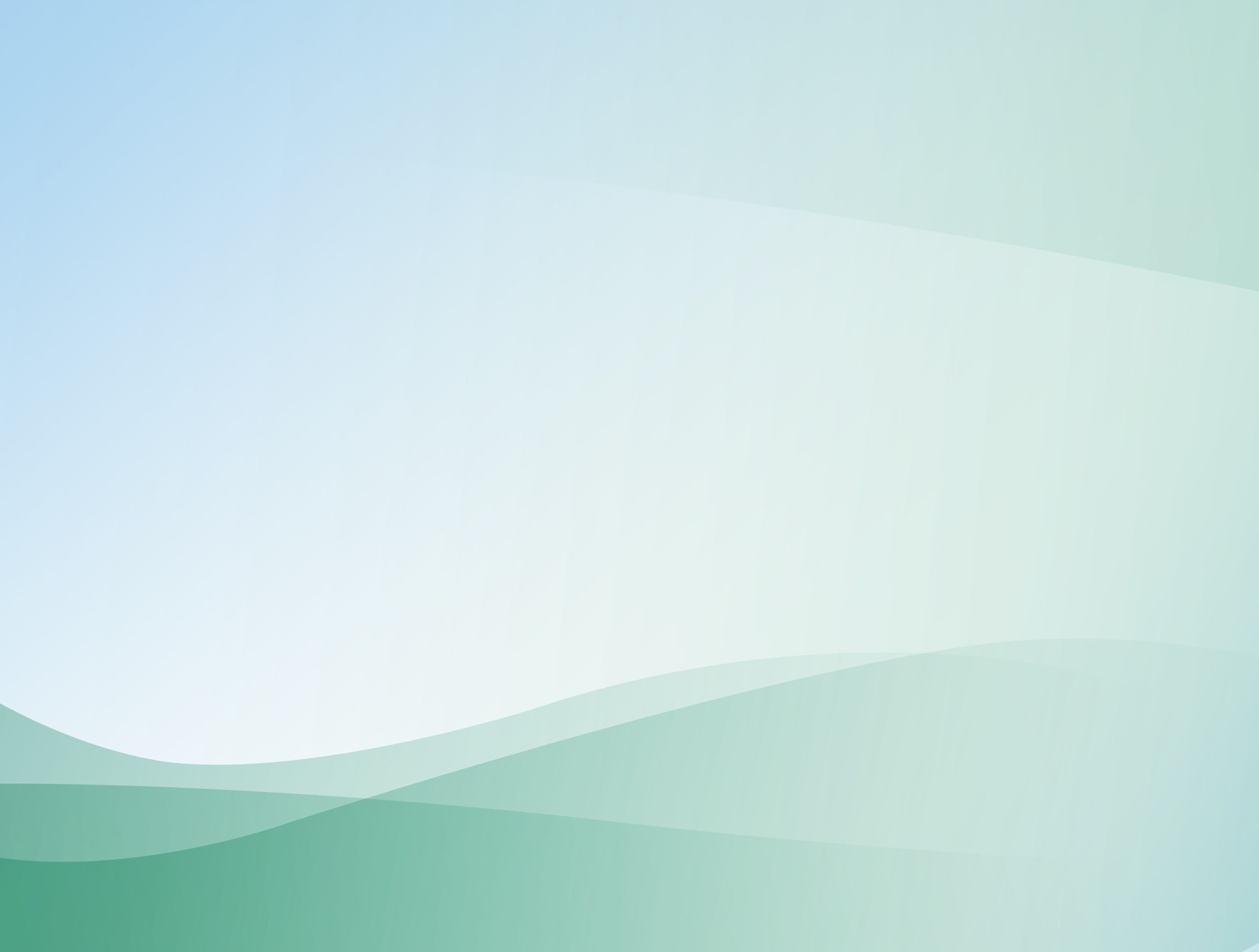 14. Награды и поощрения
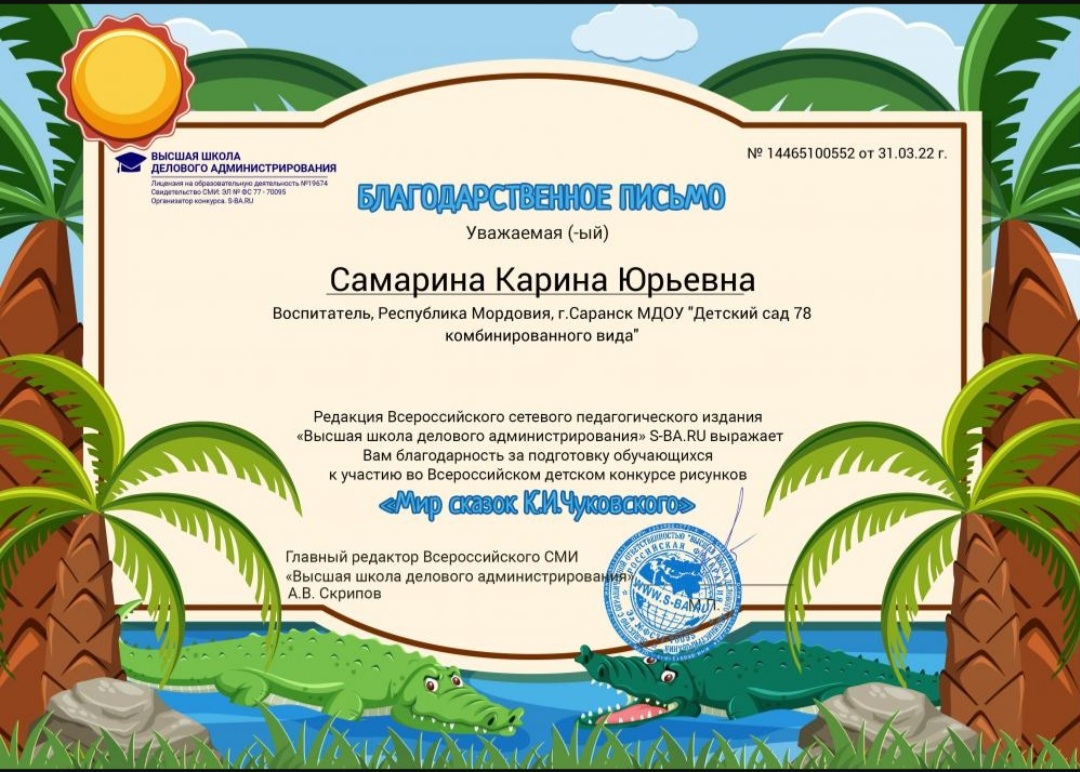 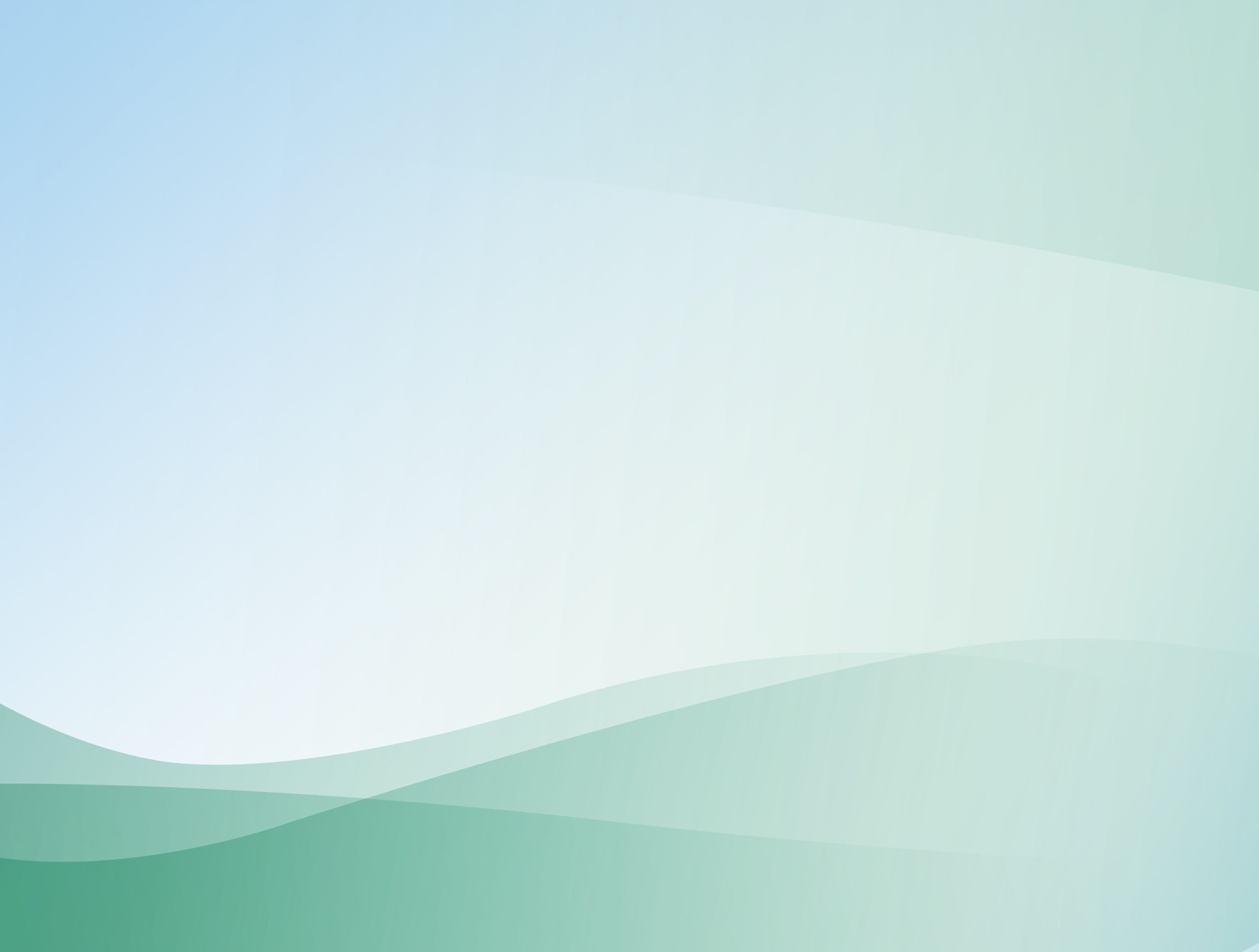 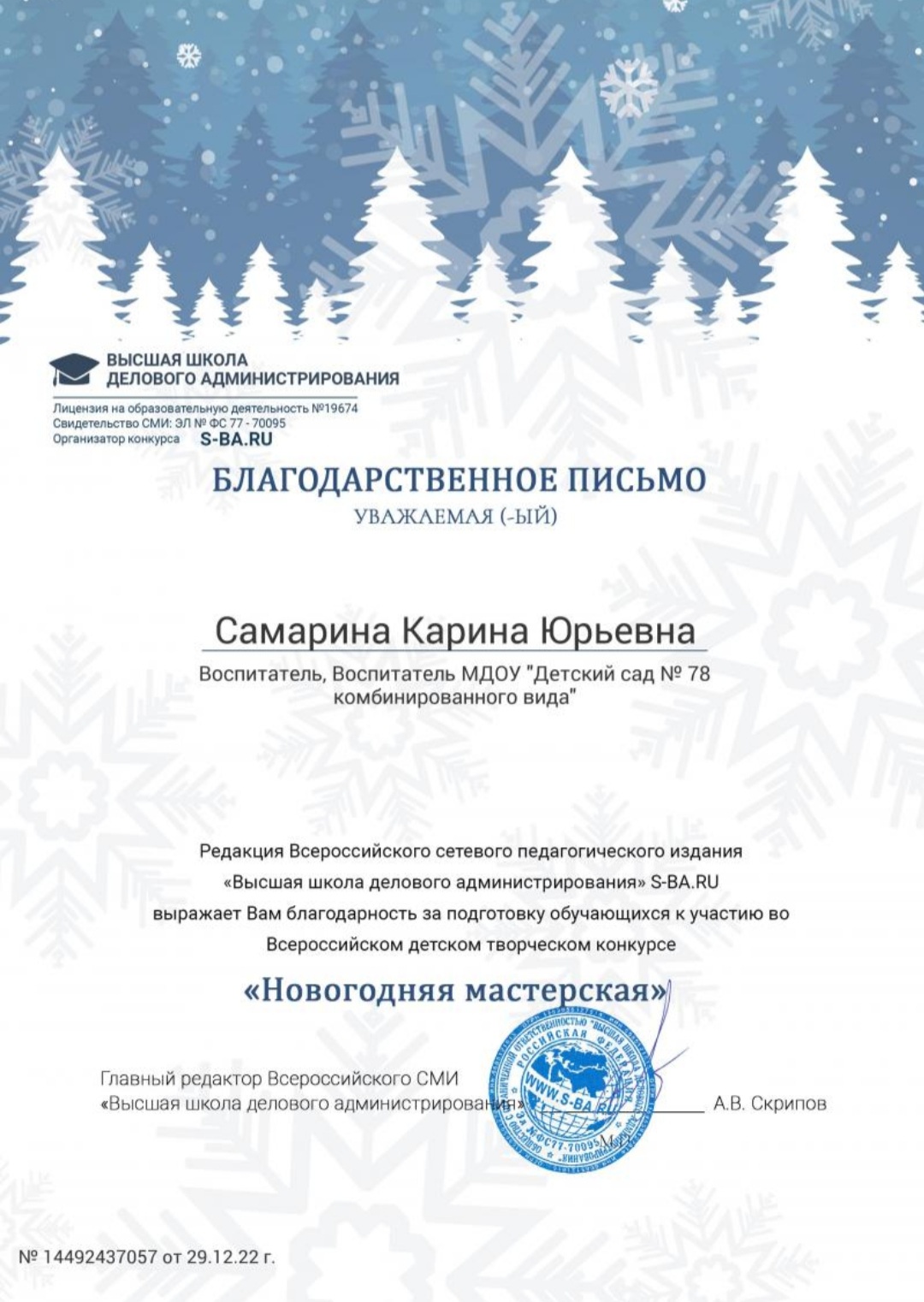 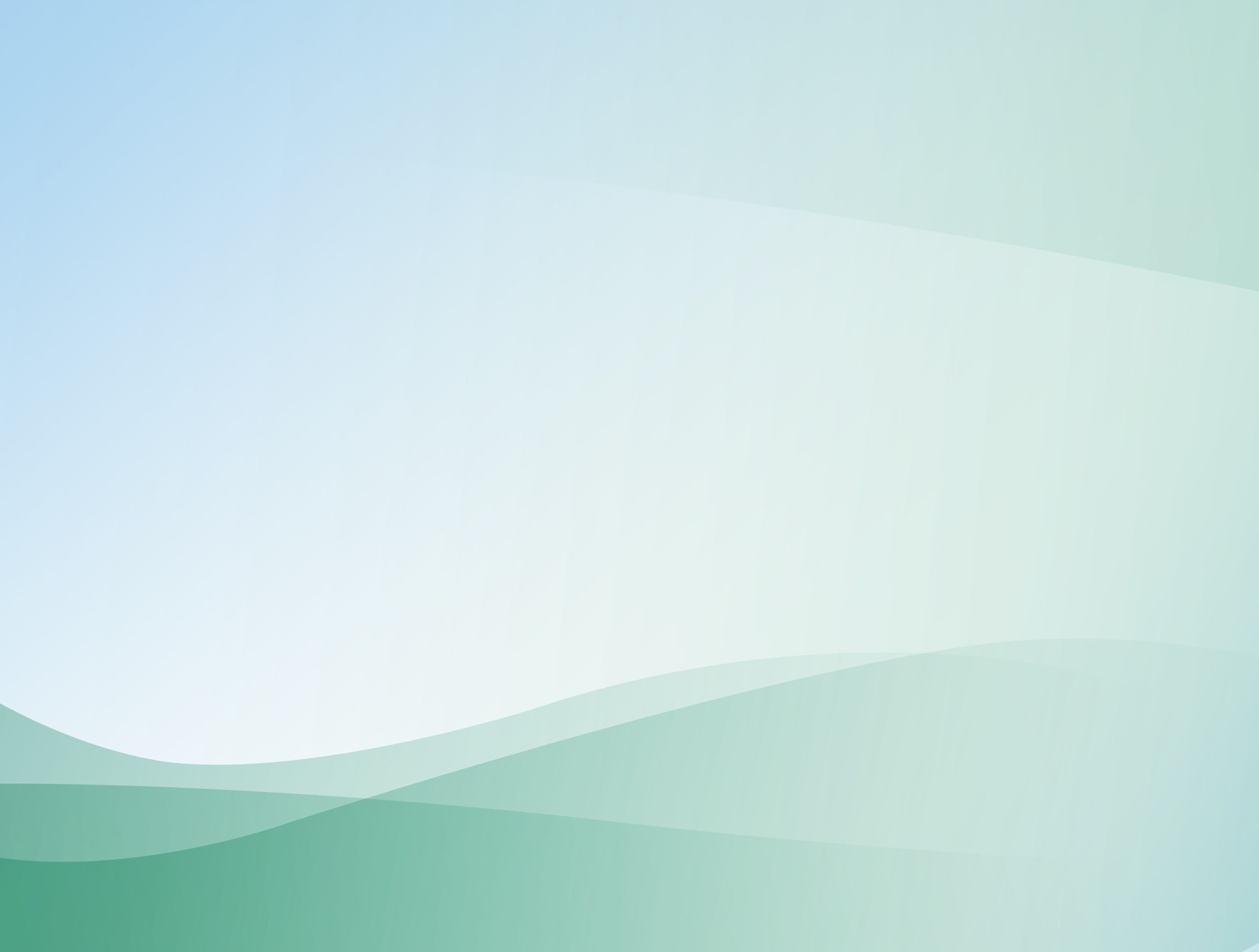 Спасибо за внимание!